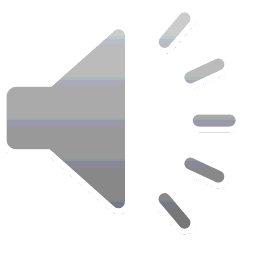 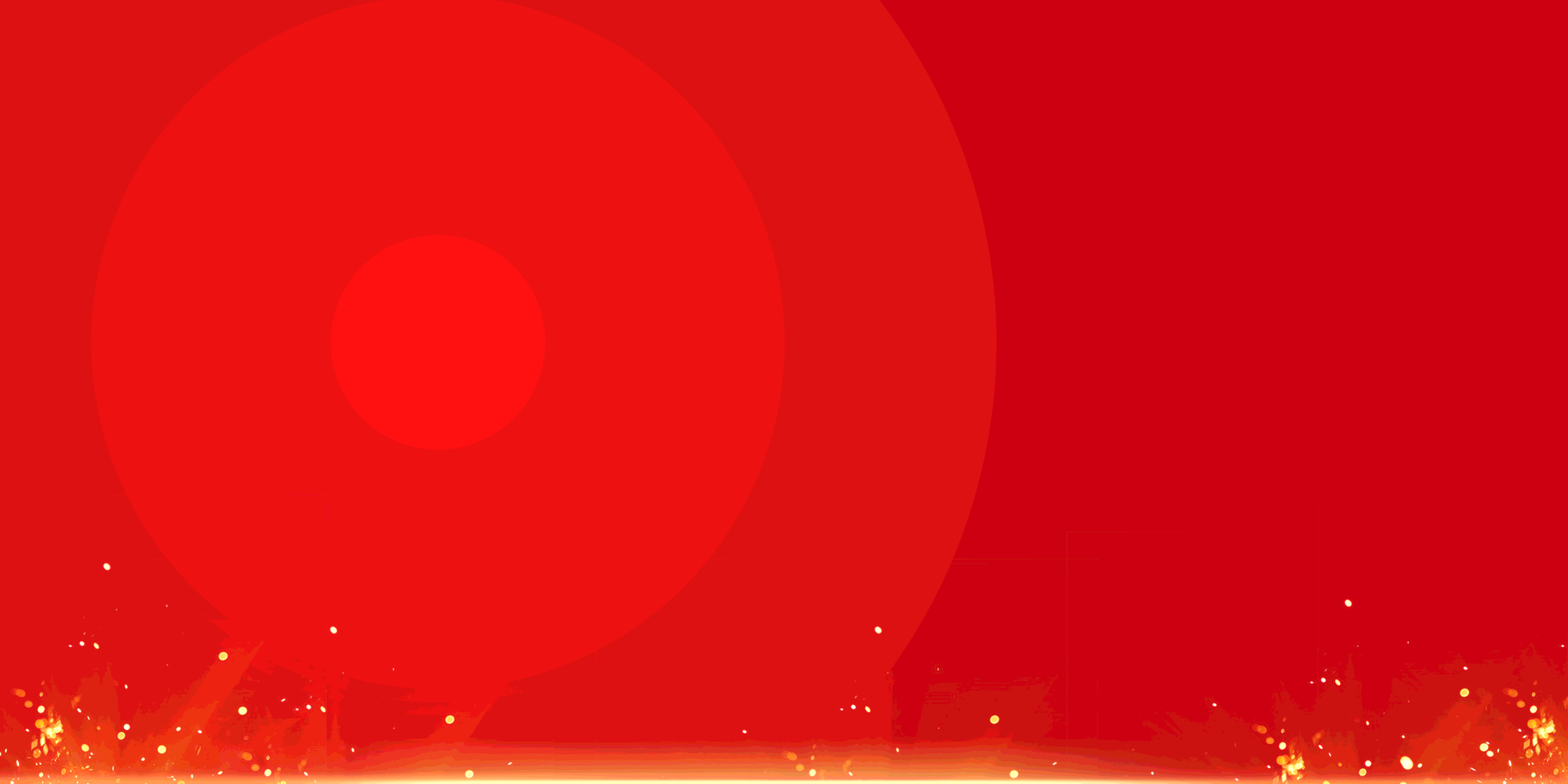 汇报人：PPT汇
汇报时间：20XX
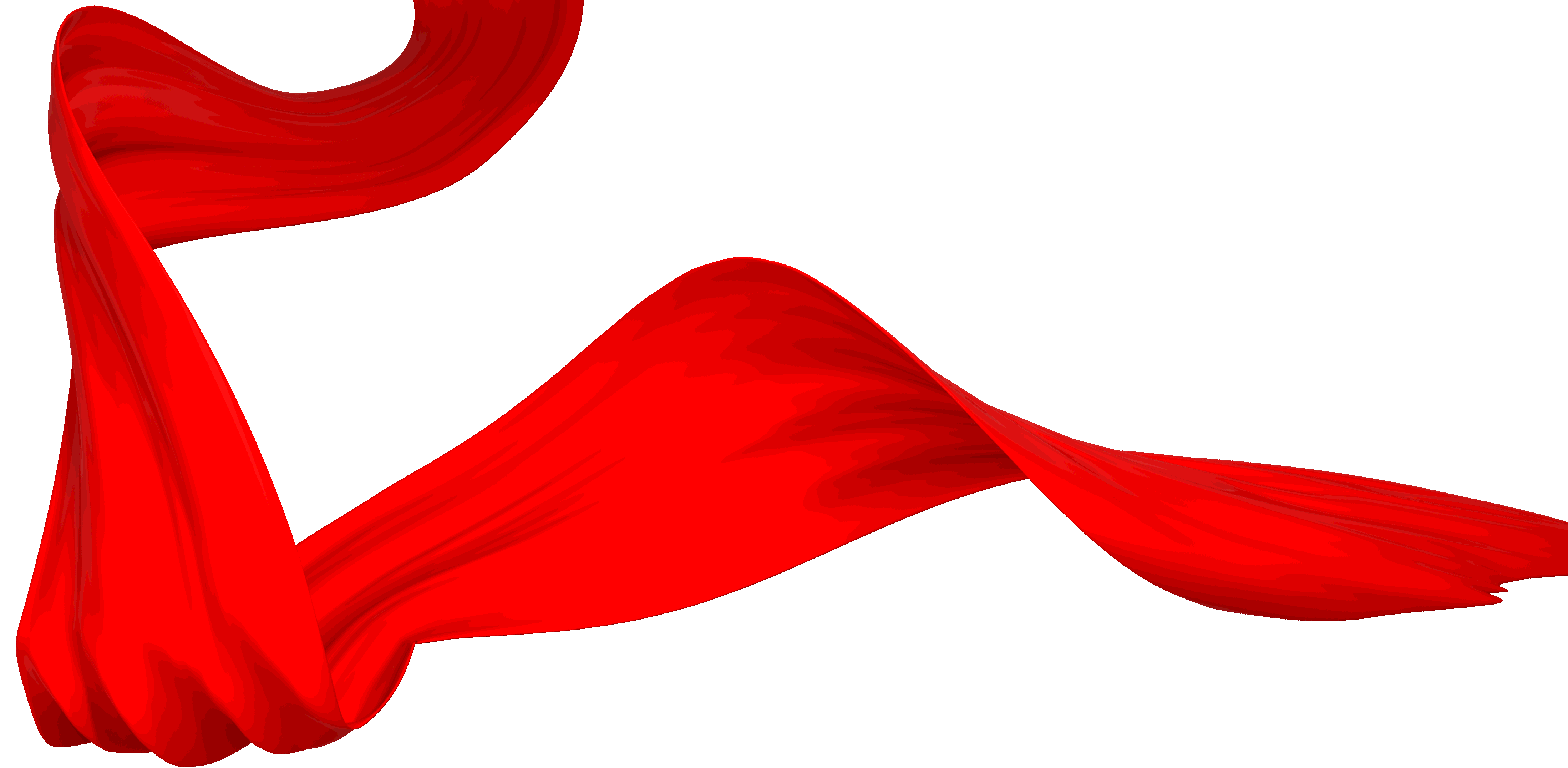 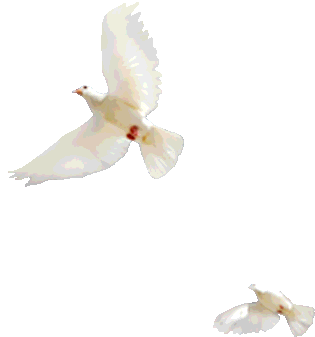 聚焦2022年全国两会
新征程传递哪些发展新信号
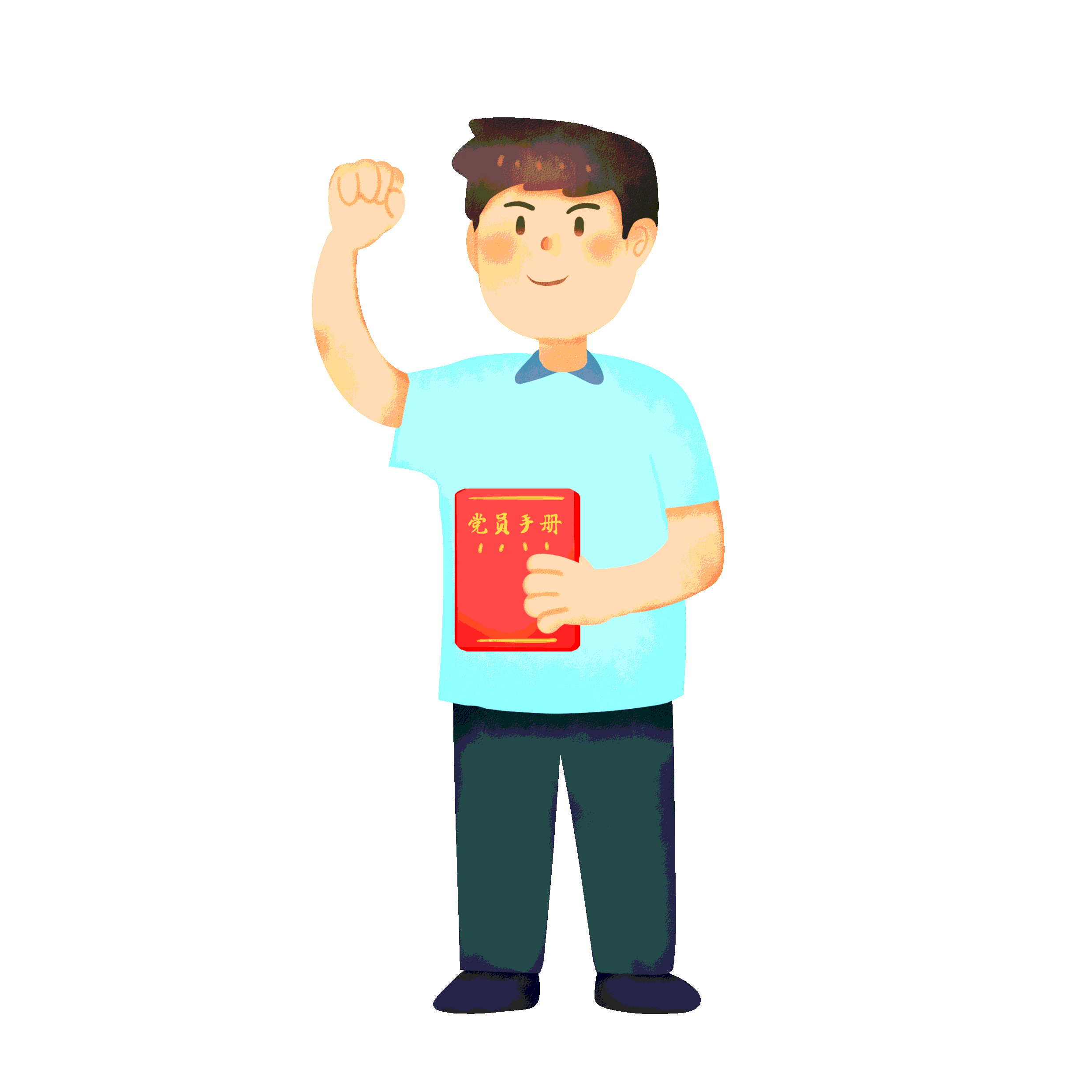 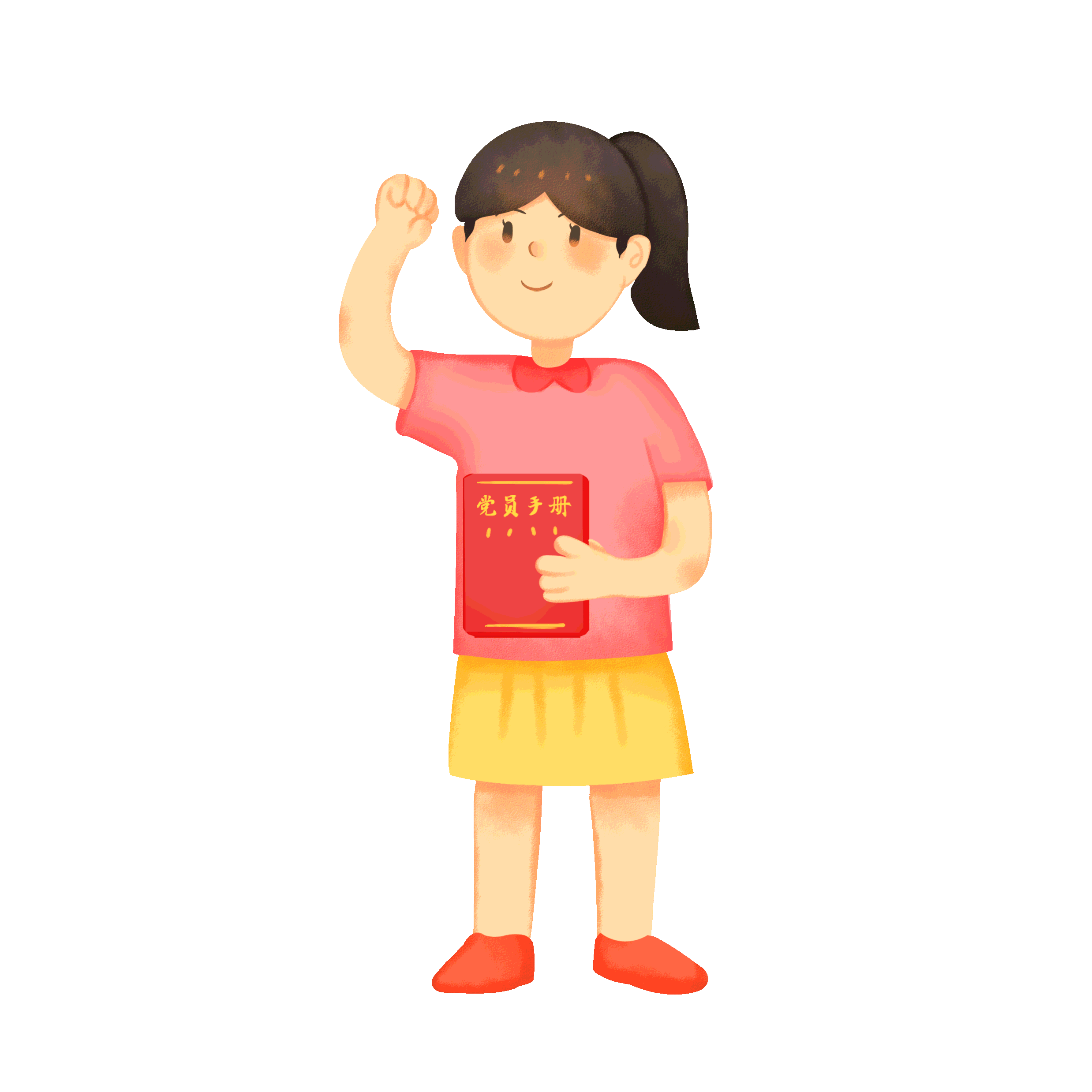 [ 认真贯彻落实2022年全国两会精神 ]
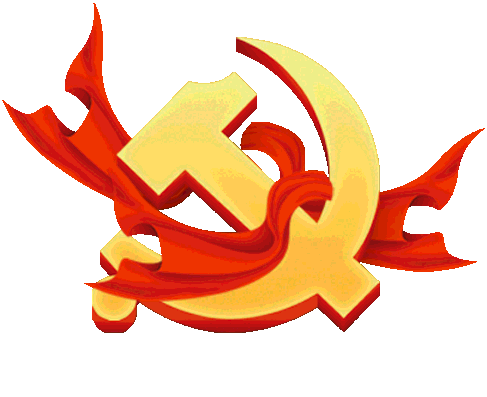 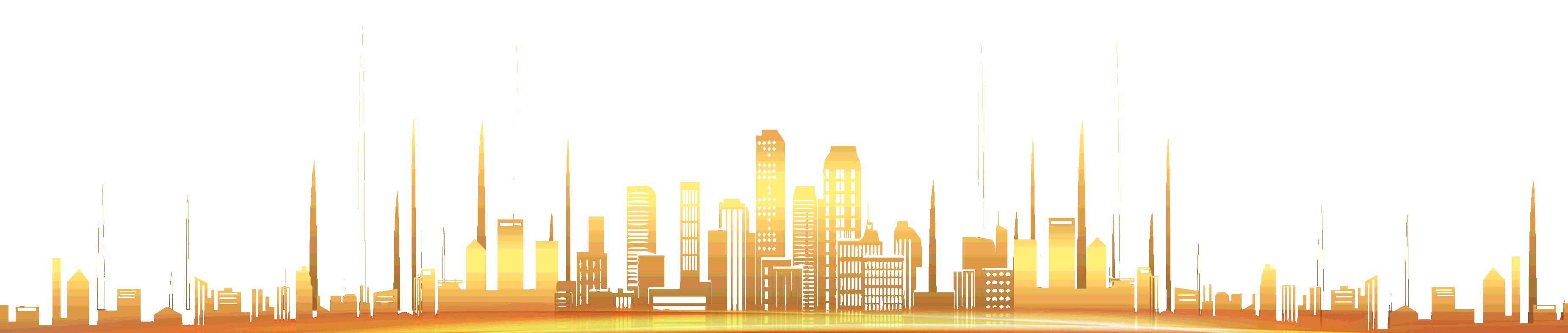 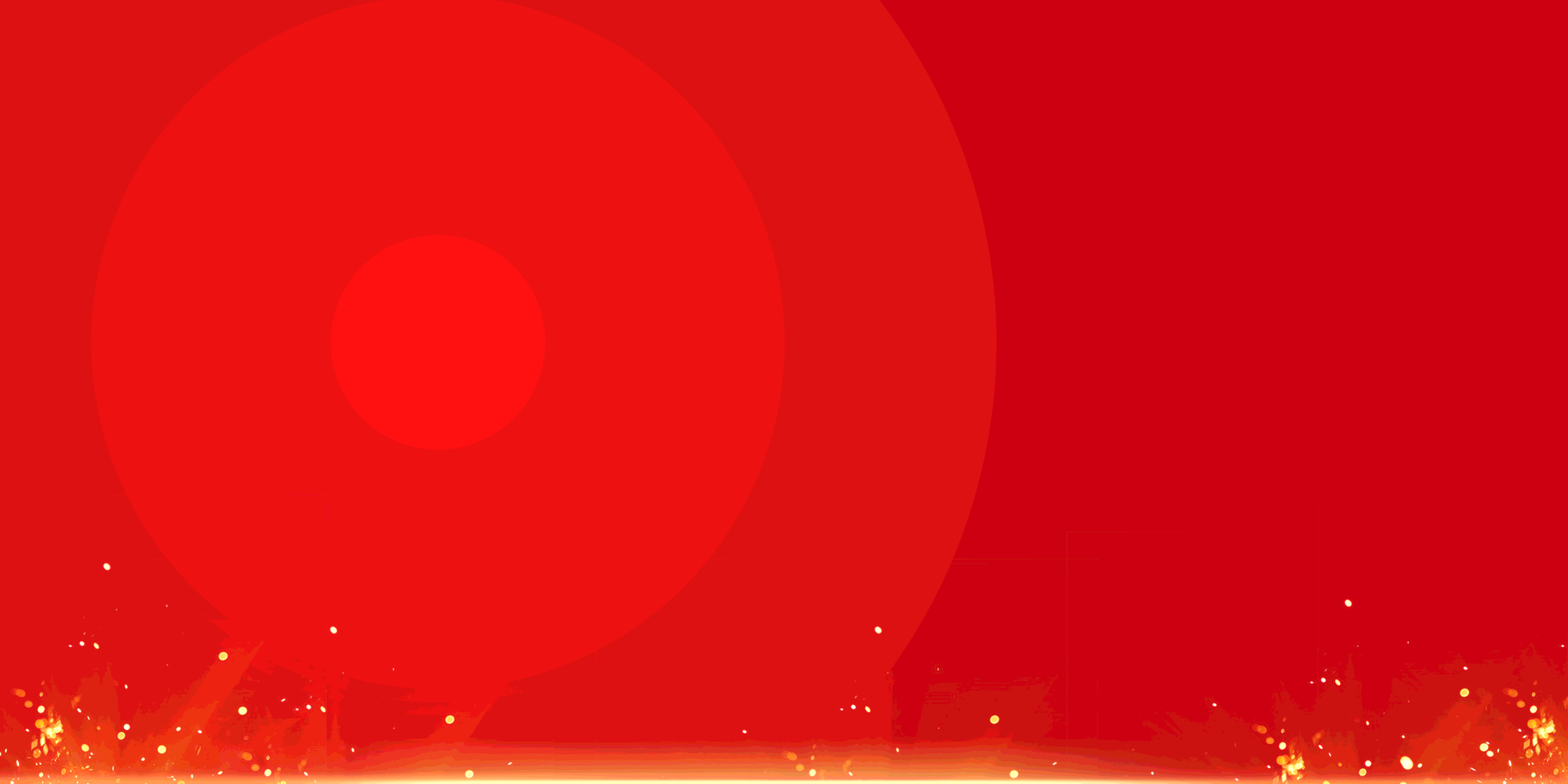 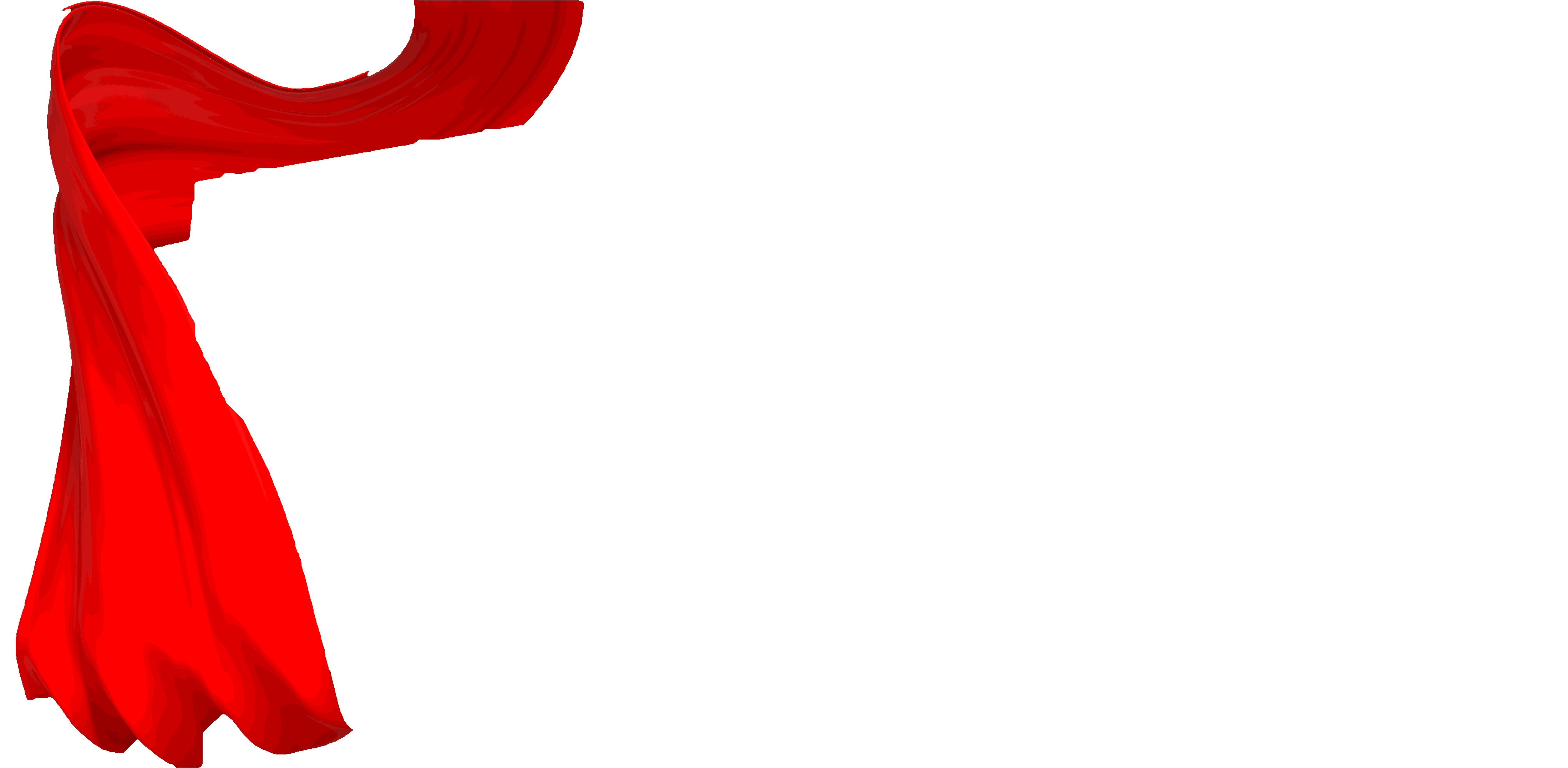 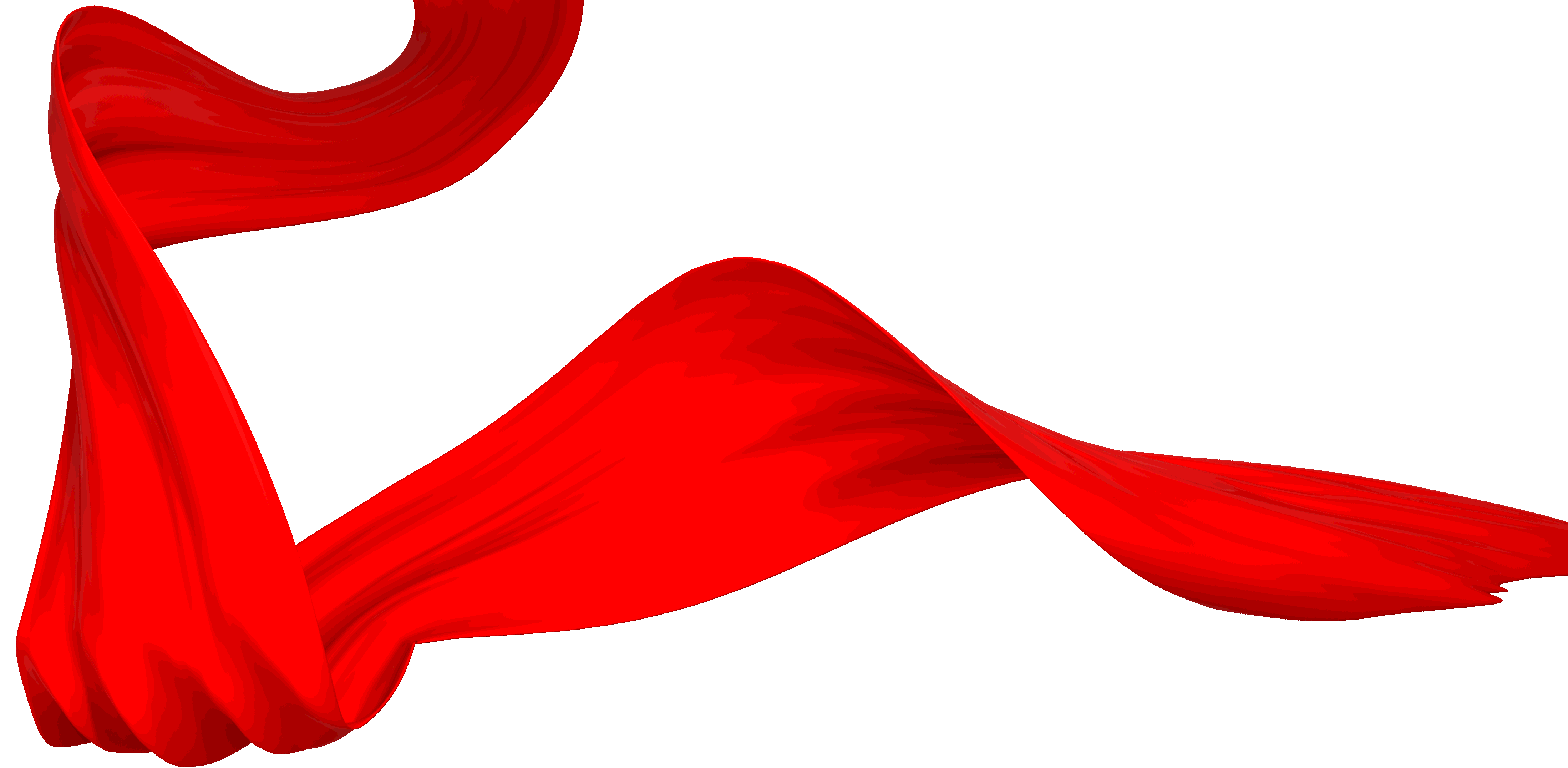 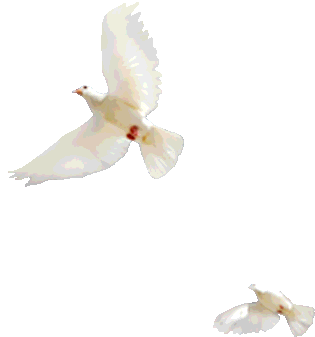 前言
2022年全国两会即中华人民共和国第十三届全国人民代表大会第五次会议和中国人民政治协商会议第十三届全国委员会第五次会议。 中华人民共和国第十三届全国人民代表大会第五次会议于2022年3月5日在北京召开，中国人民政治协商会议第十三届全国委员会第五次会议于2022年3月4日在北京召开。
今年是党的二十大召开之年，是进入全面建设社会主义现代化国家、向第二个百年奋斗目标进军新征程的重要一年。如何走好新的“赶考路”举世瞩目。今年，本届全国人大代表和政协委员履职跨入第五个年头，他们将关注哪些议题，会议将释放哪些中国发展信号
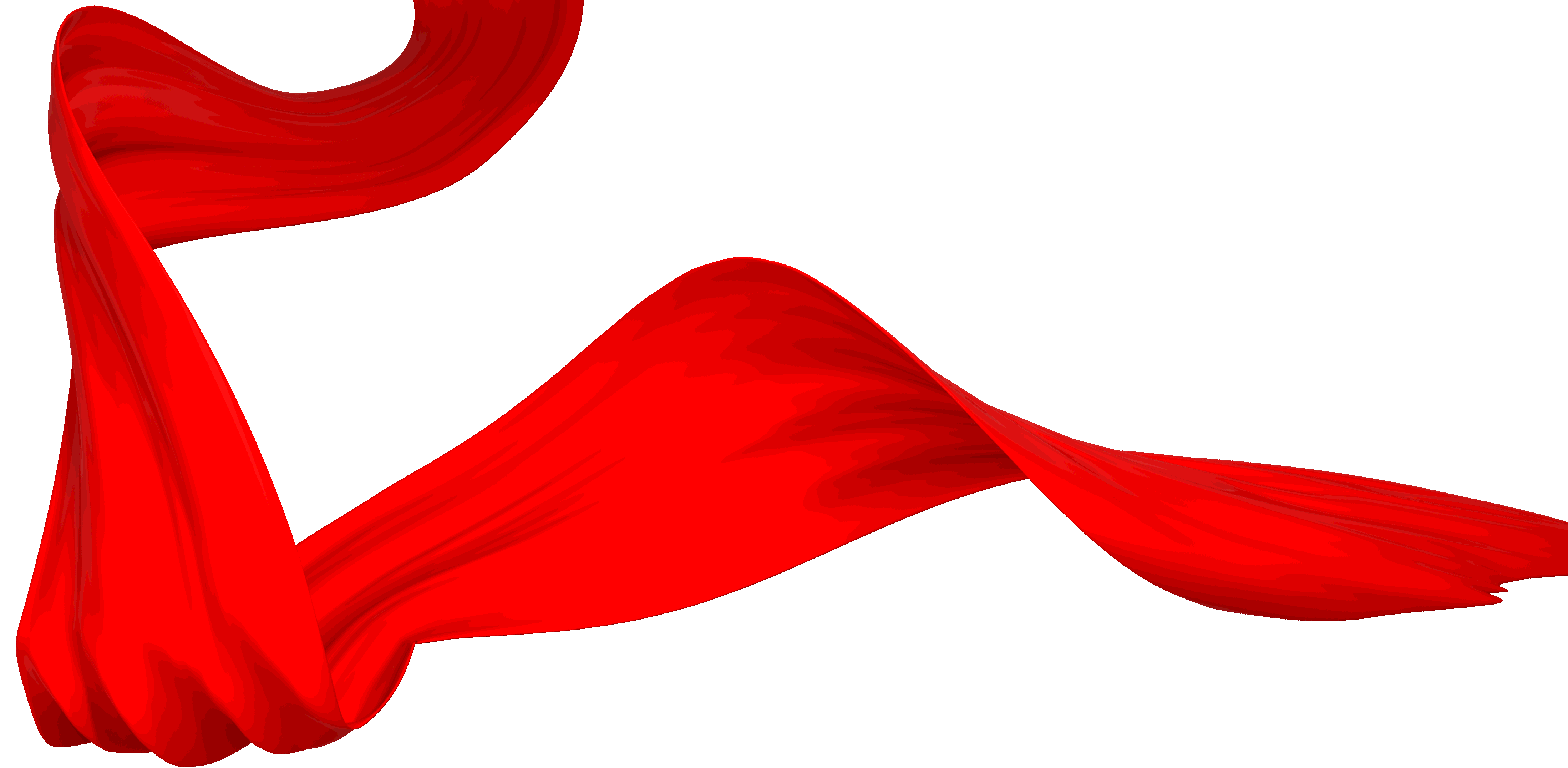 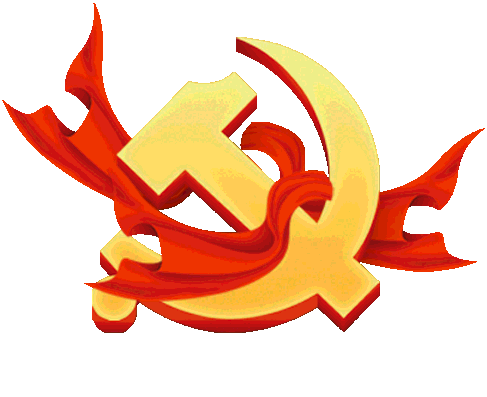 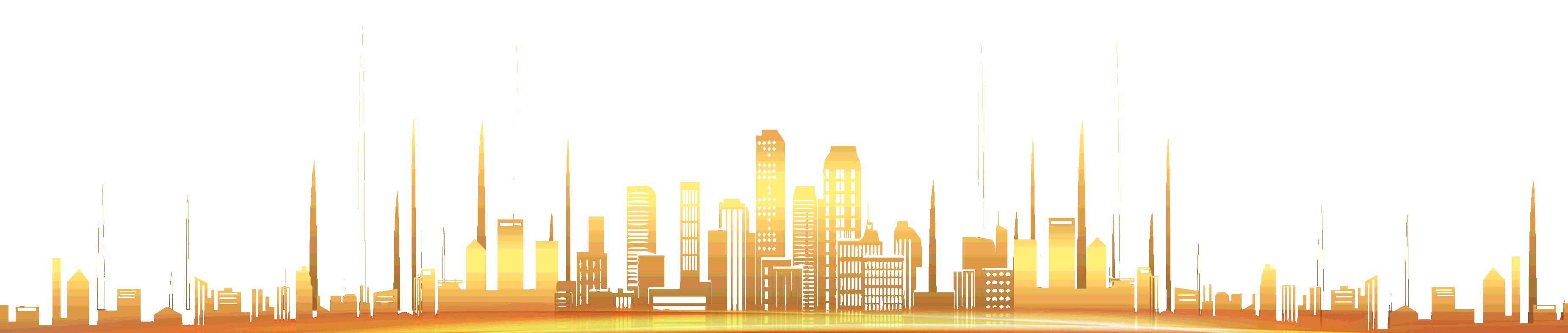 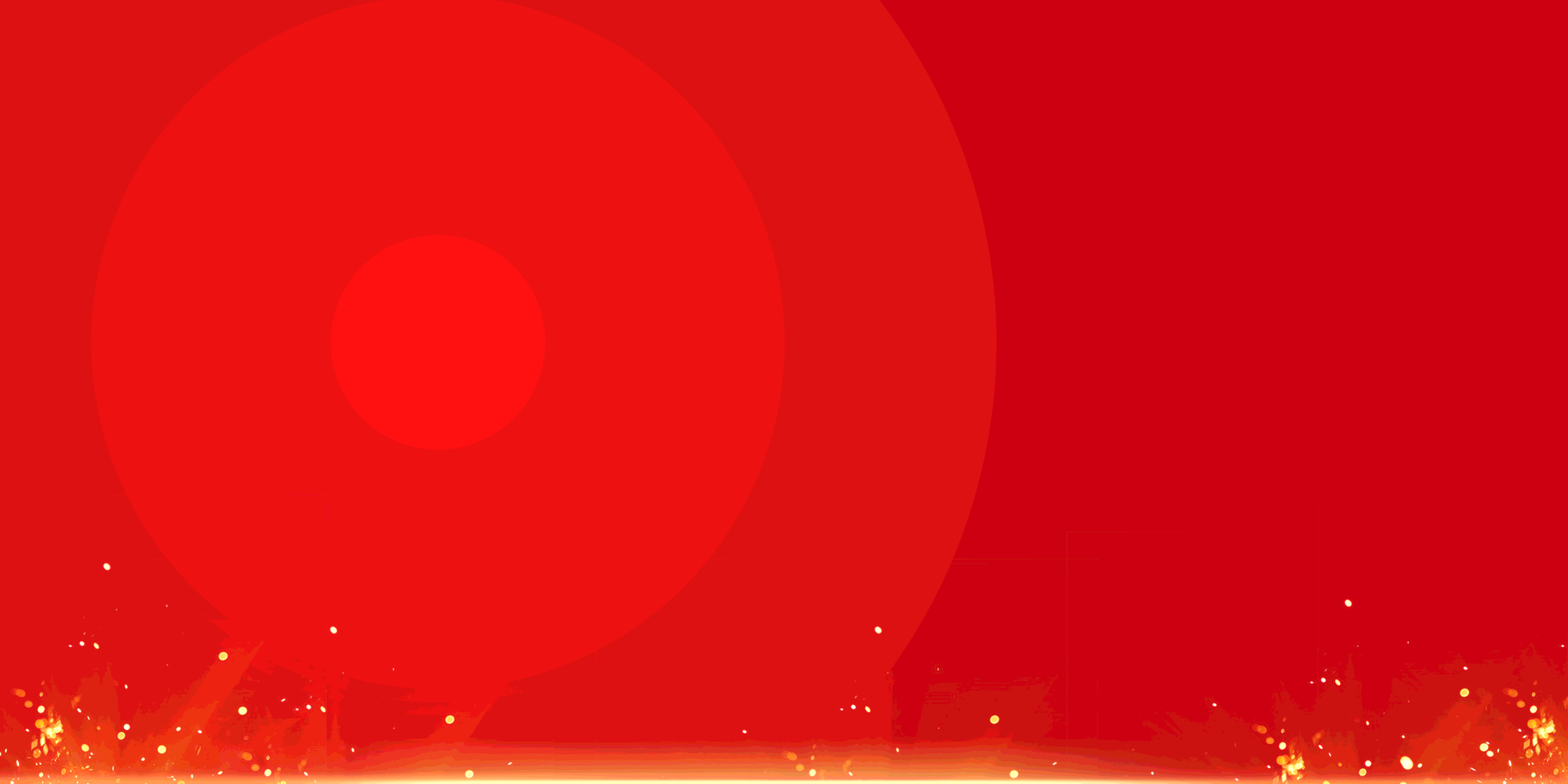 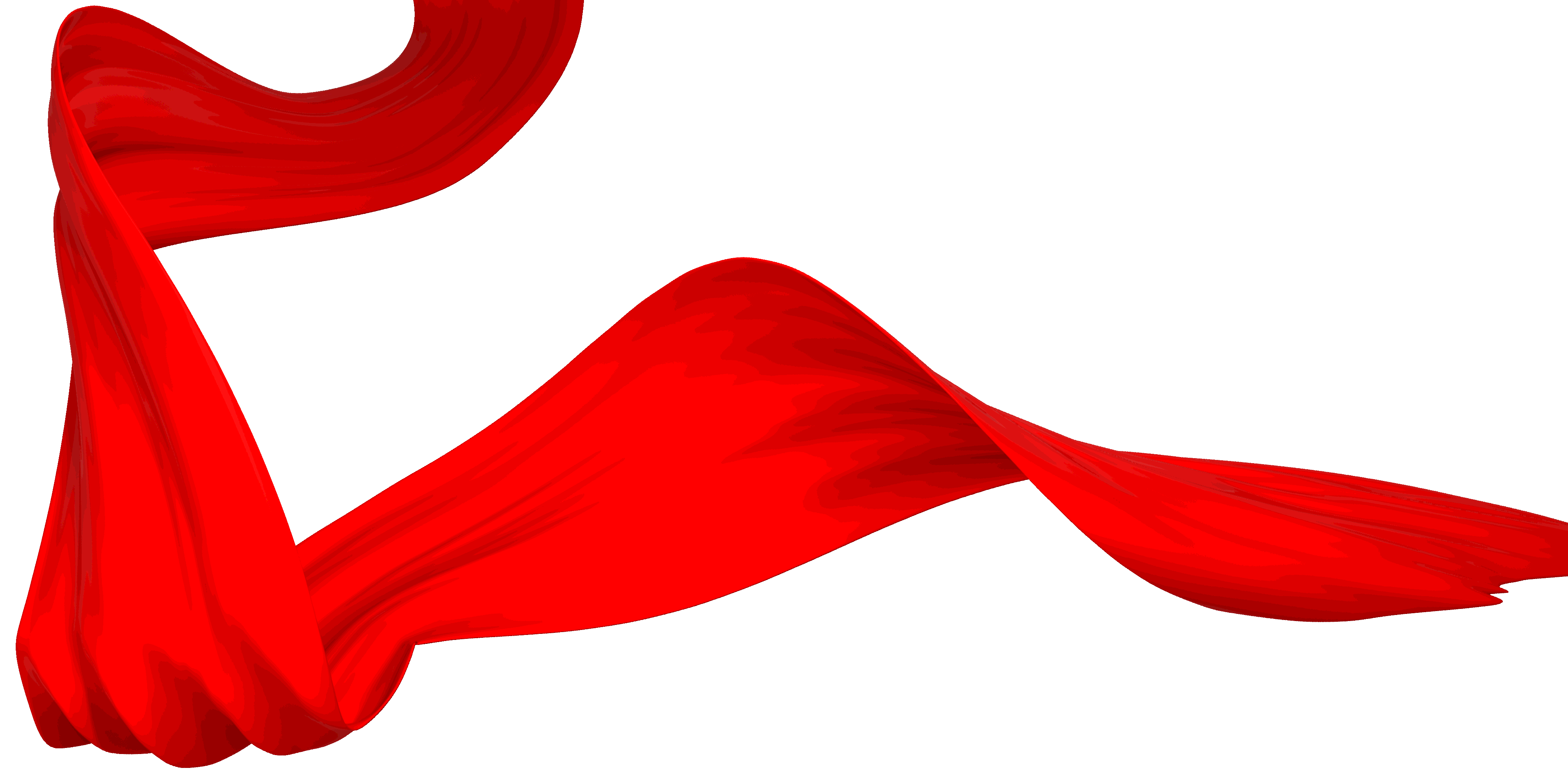 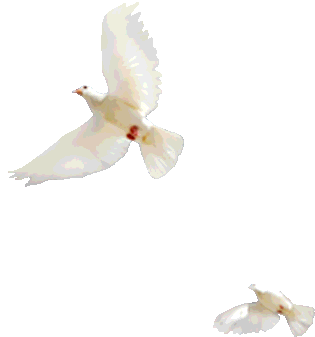 目
录
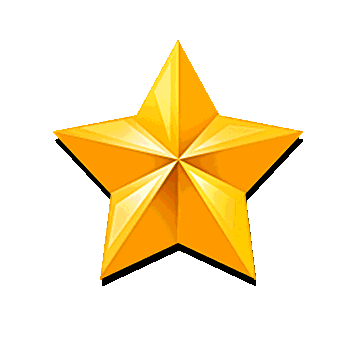 2022年全国两会看点
2022年全国两会会议议程
CONTENTS
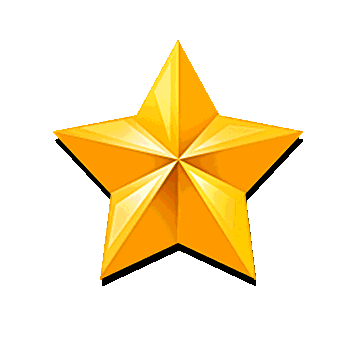 2022年全国两会十大热点话题
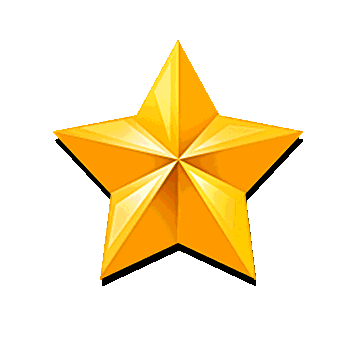 2022年全国两会社会调查结果
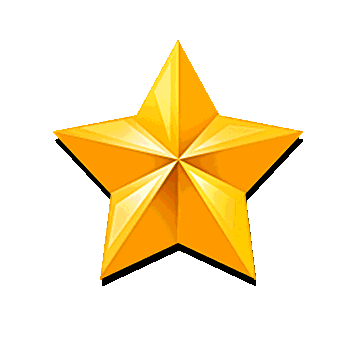 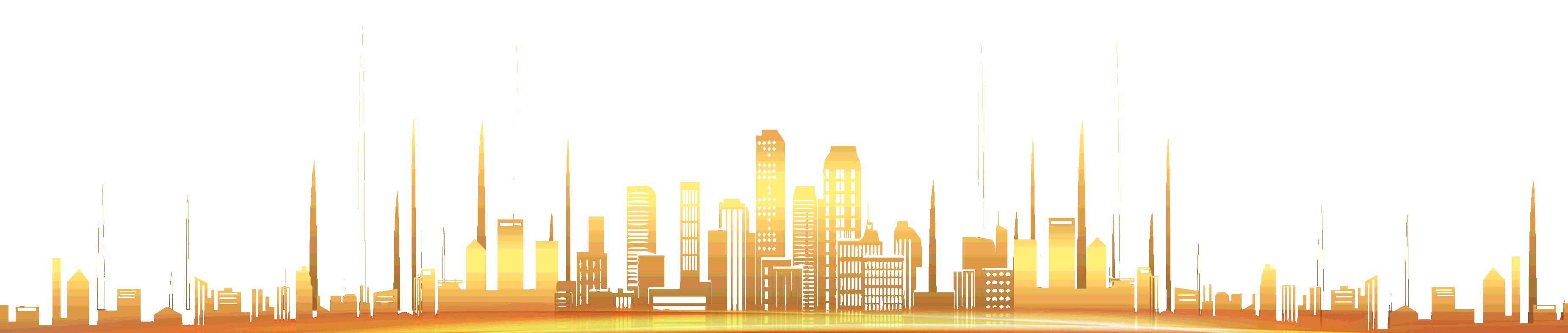 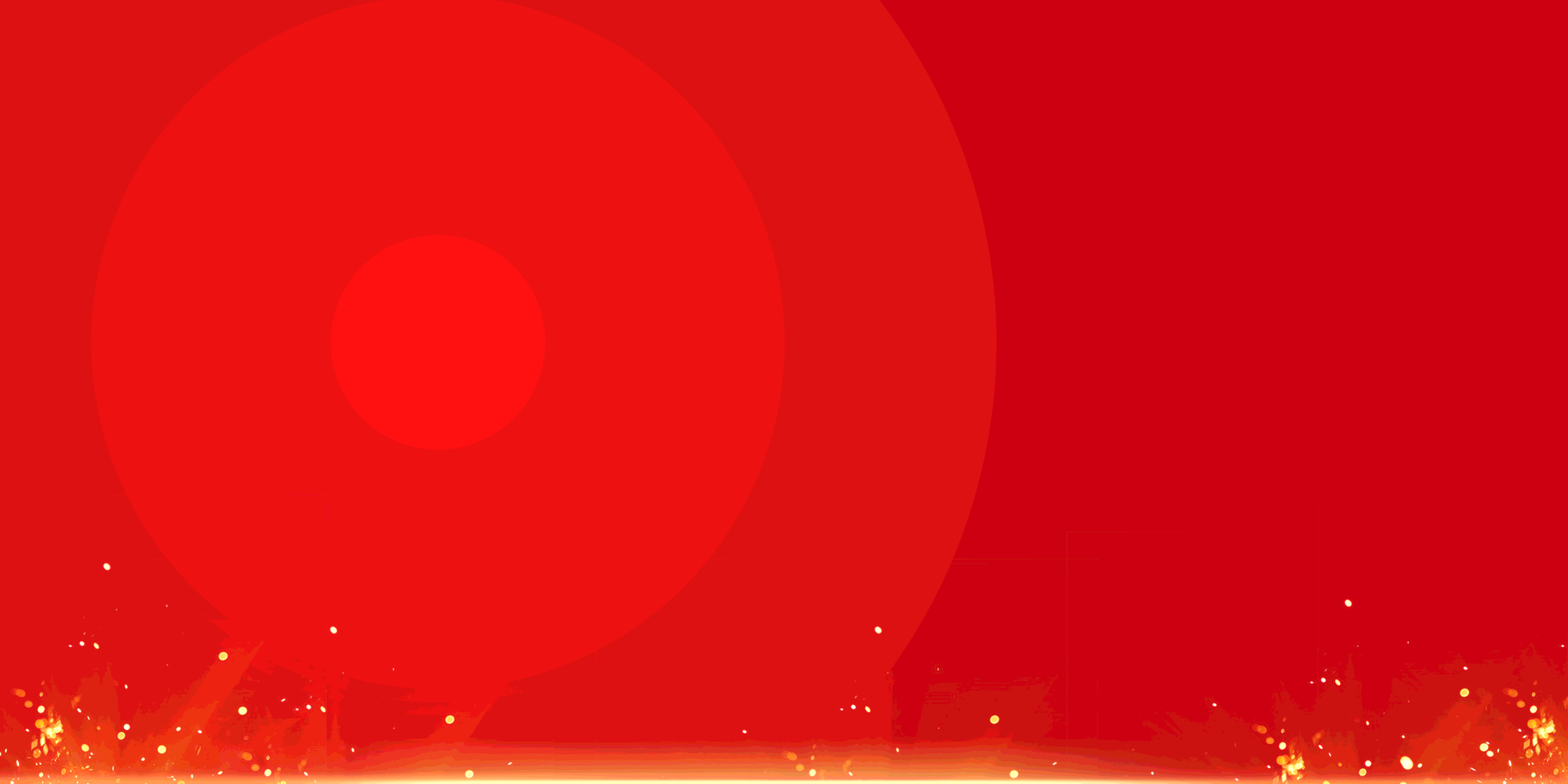 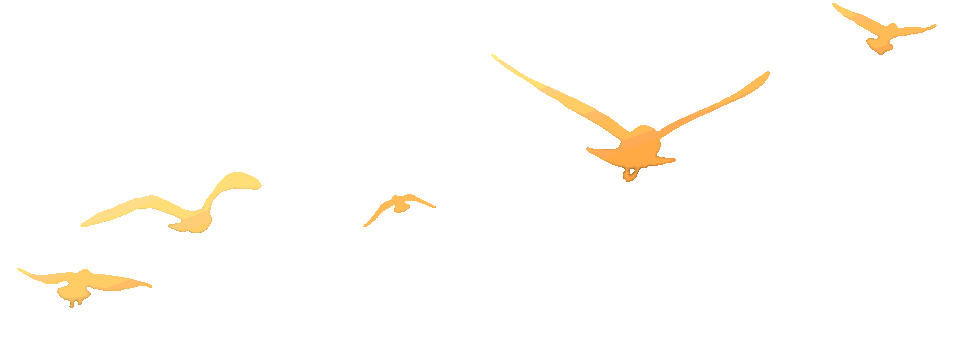 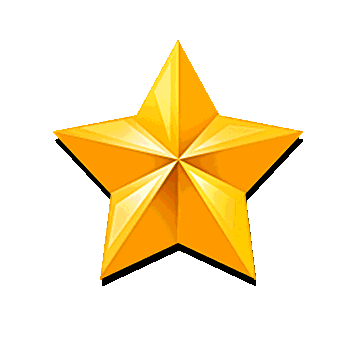 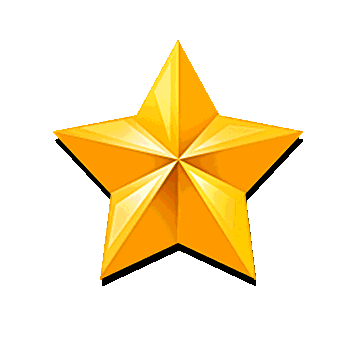 第一章节
2022年全国两会看点
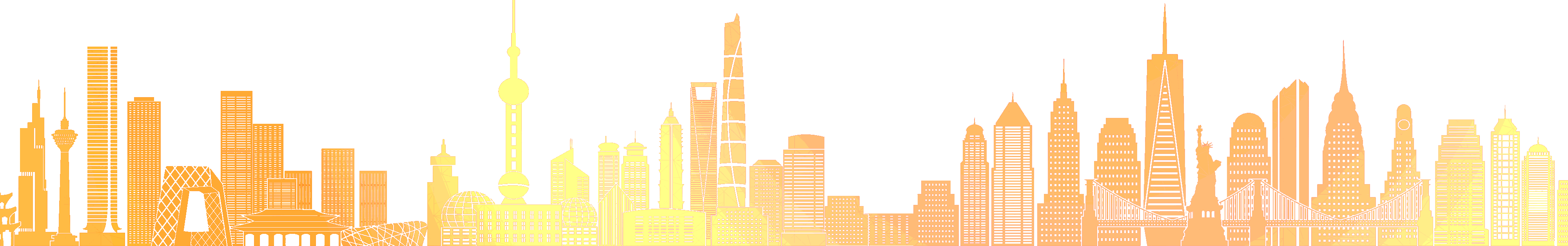 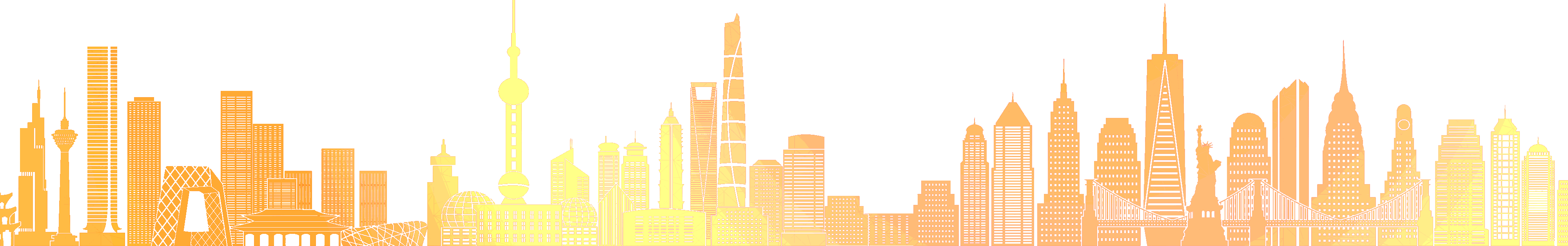 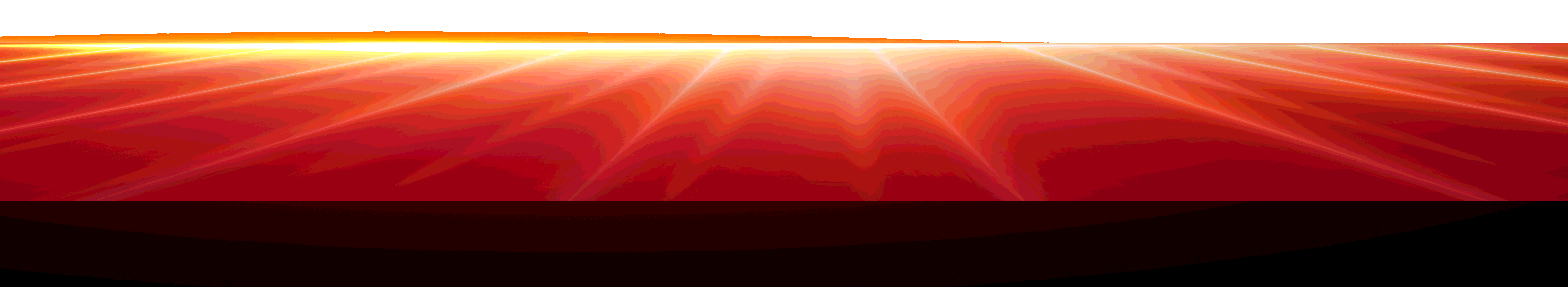 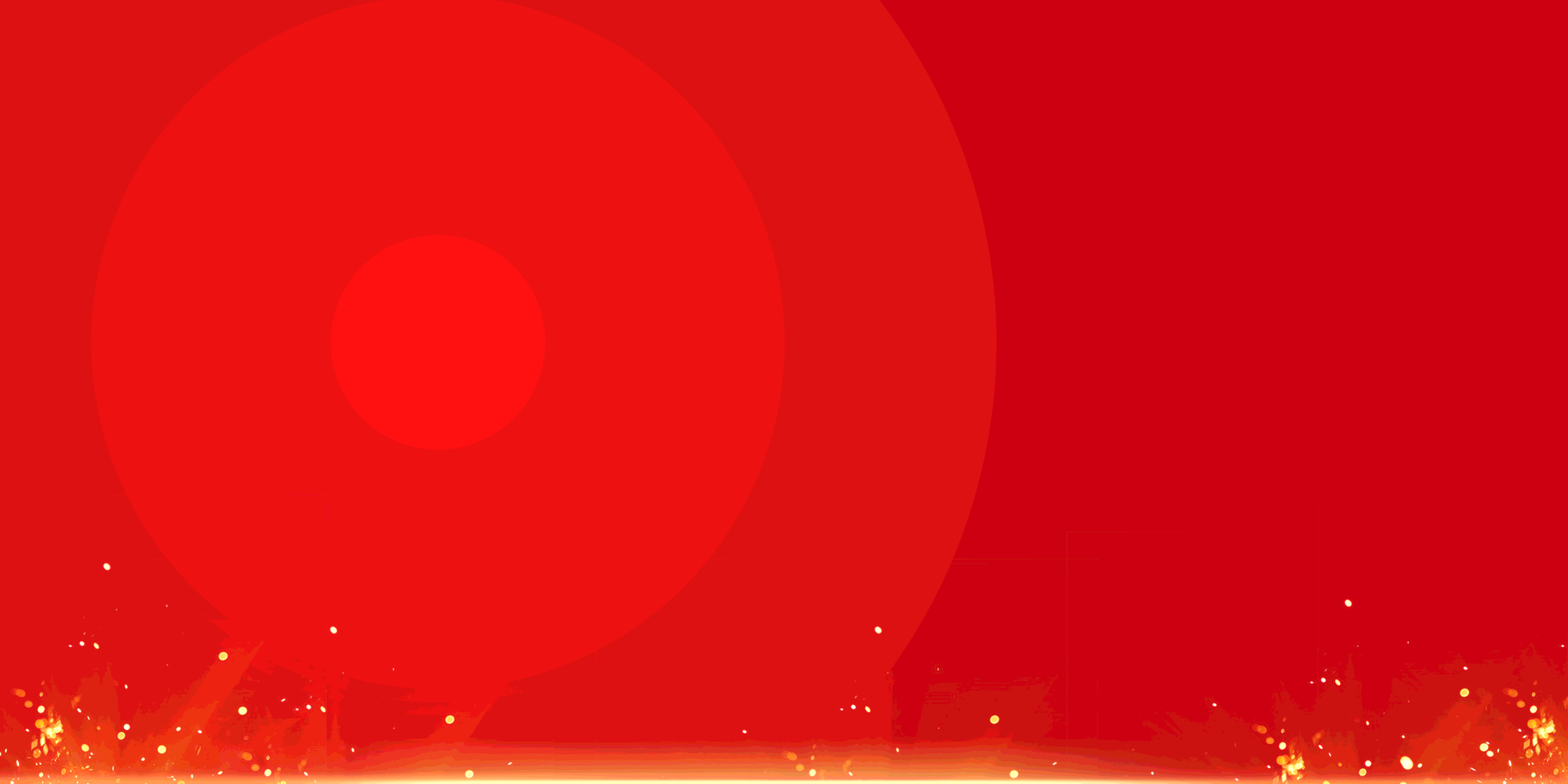 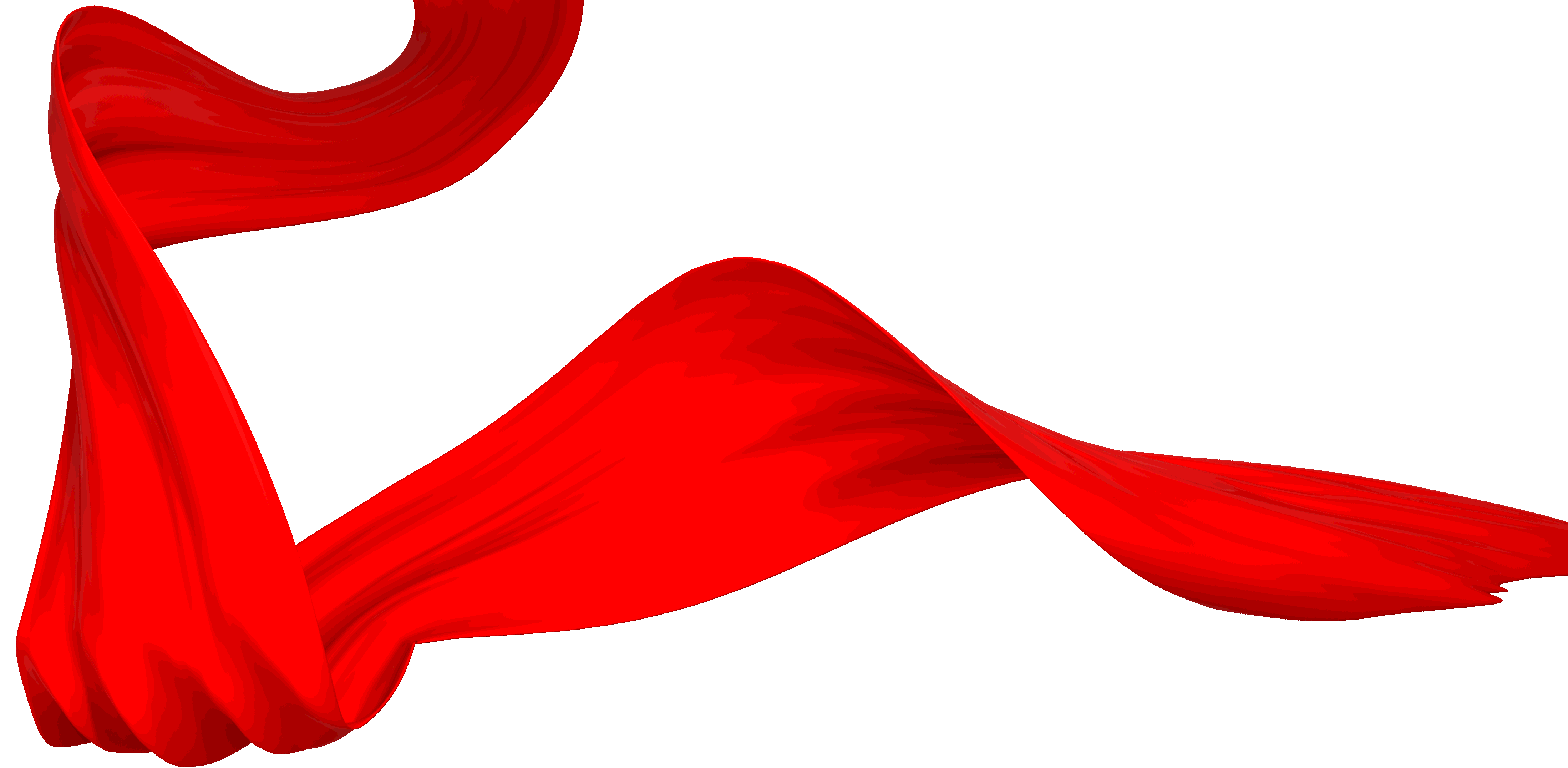 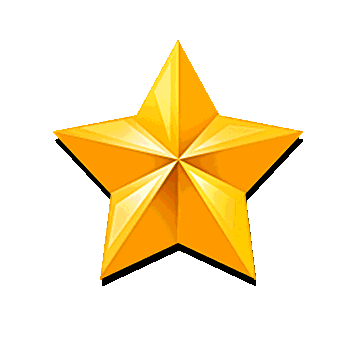 2022年全国两会看点
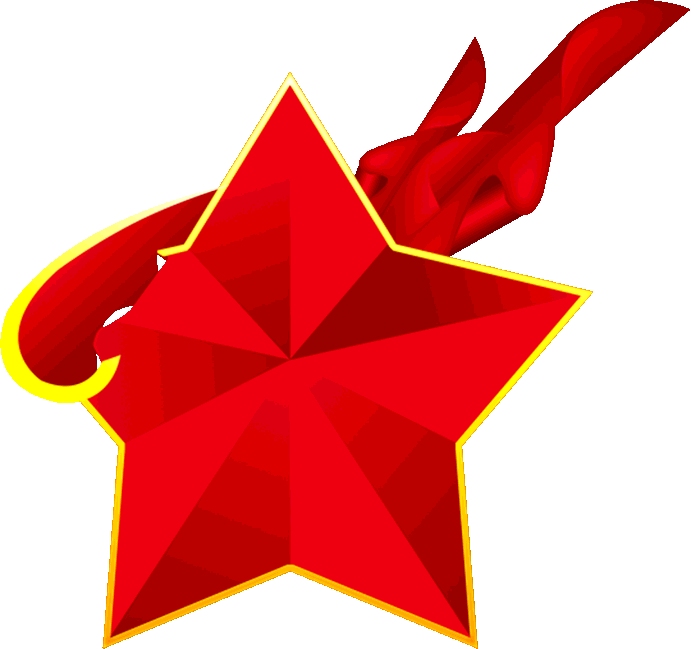 看点一：稳定经济大盘怎样发力？
当前，我国经济韧性强、潜力足，长期向好的基本面没有改变；与此同时，也面临需求收缩、供给冲击、预期转弱三重压力。去年底召开的中央经济工作会议强调，着力稳定宏观经济大盘。
国务院发展研究中心宏观经济研究部研究员张立群
面对世纪疫情、百年变局交织影响，中国经济要稳字当头、稳中求进。稳住经济大盘，就能克服疫情影响，稳住民生底线，在新一轮增长中取得先机。
全国政协委员、清华大学经济管理学院院长白重恩
加大基础设施投资是稳增长的一个重要手段，选择“对”的投资项目至关重要。科技创新、制造业数字化转型、绿色低碳转型等相关领域的投资，既能创造短期需求，也能为中长期可持续发展打下良好基础。
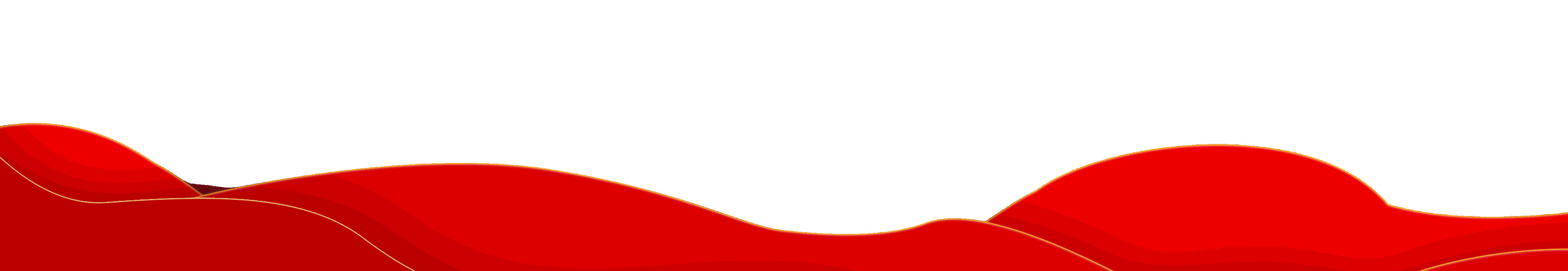 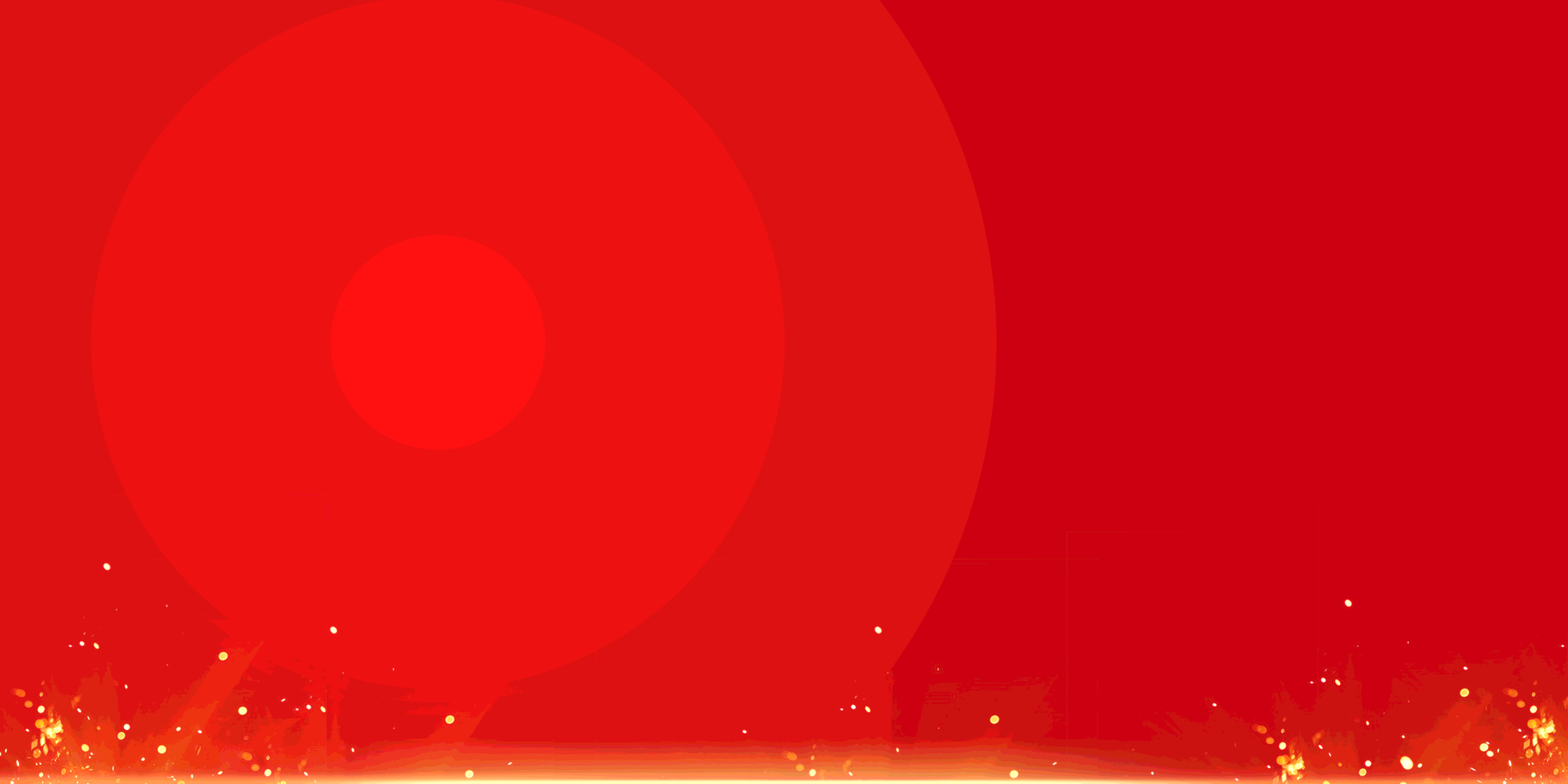 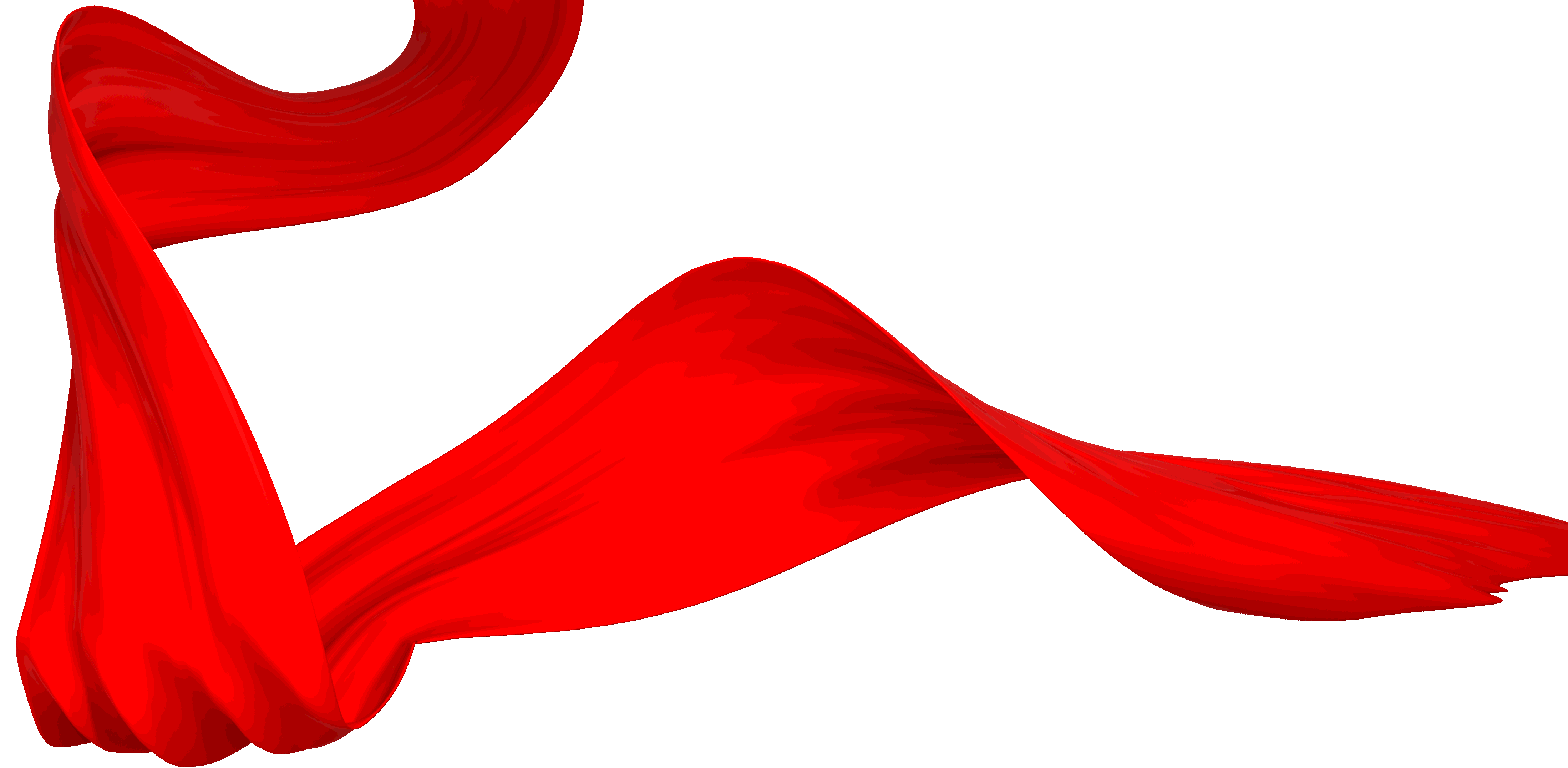 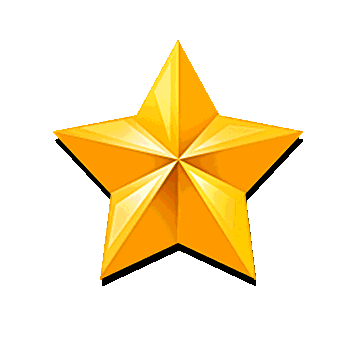 2022年全国两会看点
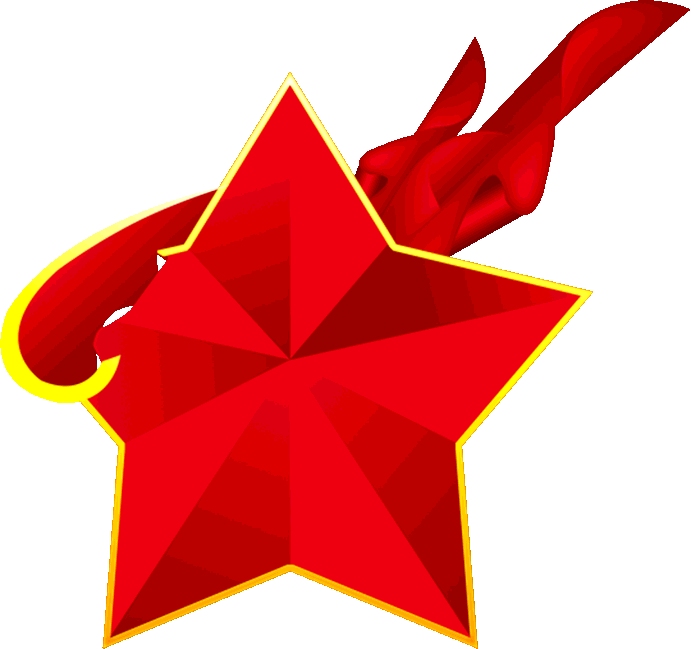 看点二：重要领域怎样稳中求进？
稳中求进，方能行稳致远。在诸多重要领域，今年工作如何谋划部署，改革怎样持续推进，是代表委员的重要关注点。2022年是巩固拓展脱贫攻坚成果同乡村振兴有效衔接的关键一年。
中国人民大学农业与农村发展学院教授程国强
除了落实“长牙齿”的耕地保护硬措施外，抓好粮食生产和重要农产品供给，还要重视提高农民积极性。针对一些地方经济发展基础仍然薄弱，部分脱贫群众收入不高的问题，加强动态精准监测、巩固提升脱贫地区特色产业、加大金融保障服务。
中国社会科学院数量经济与技术经济研究所研究员刘强
控制化石能源消费，促进新能源和清洁能源发展，推动互联网大数据、人工智能、5G等新兴技术与低碳产业深入融合，遏制“两高”项目盲目发展，推动能源“双控”向碳排放总量和强度“双控”转变。
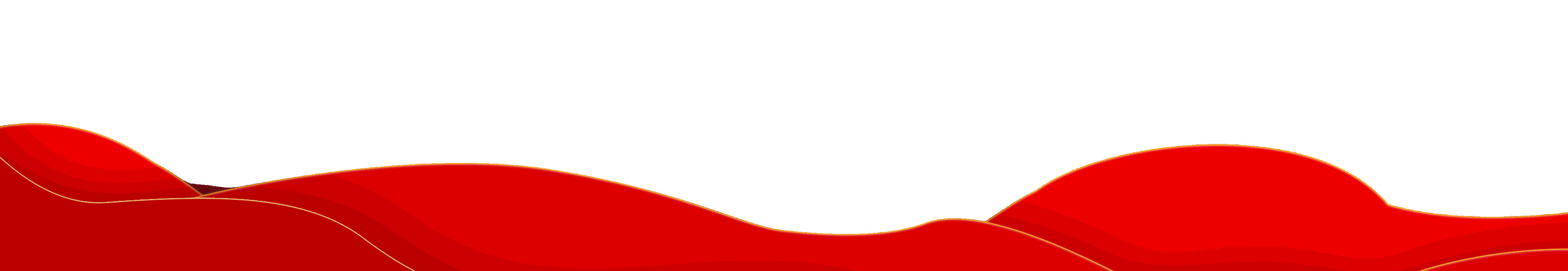 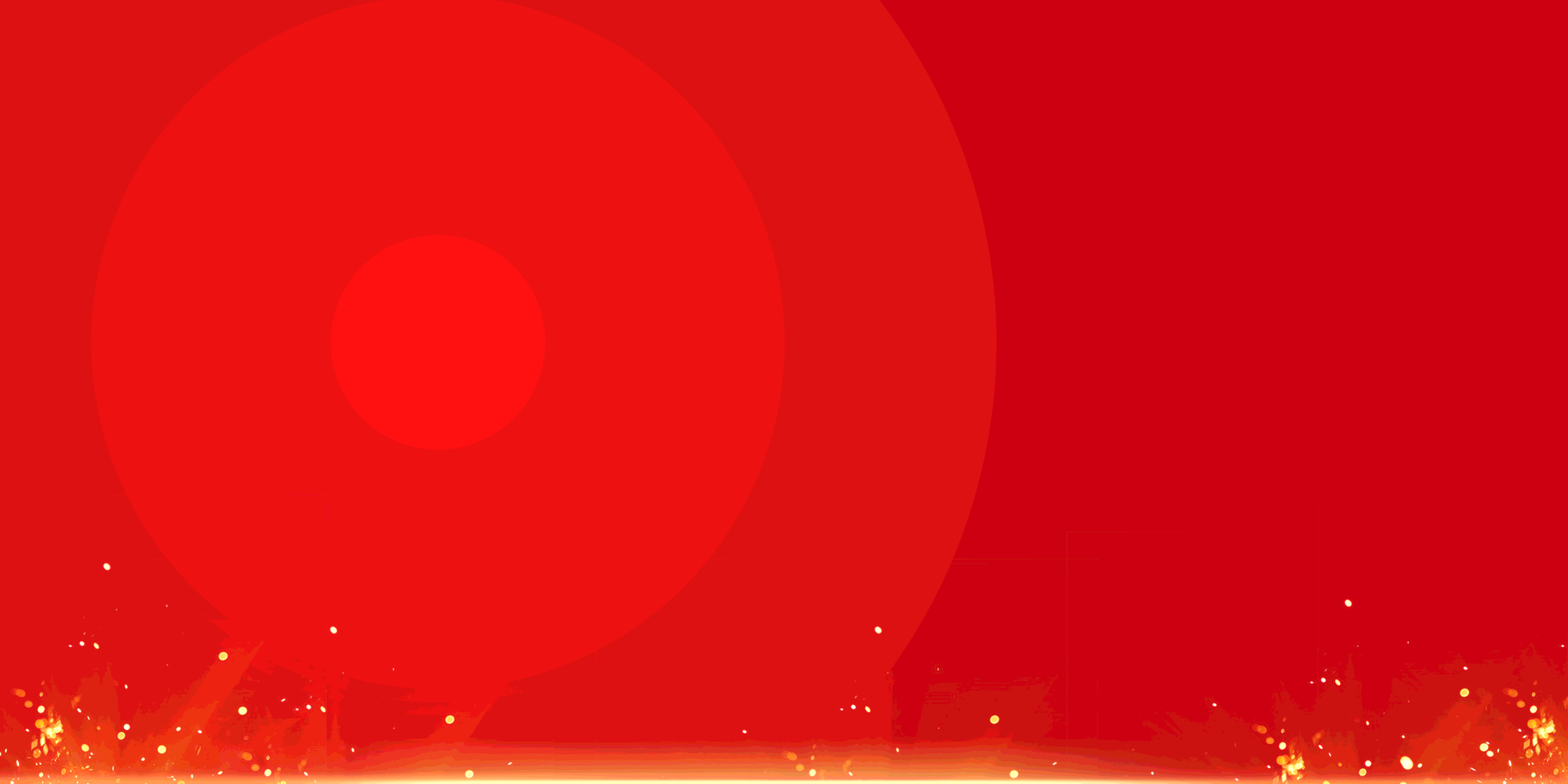 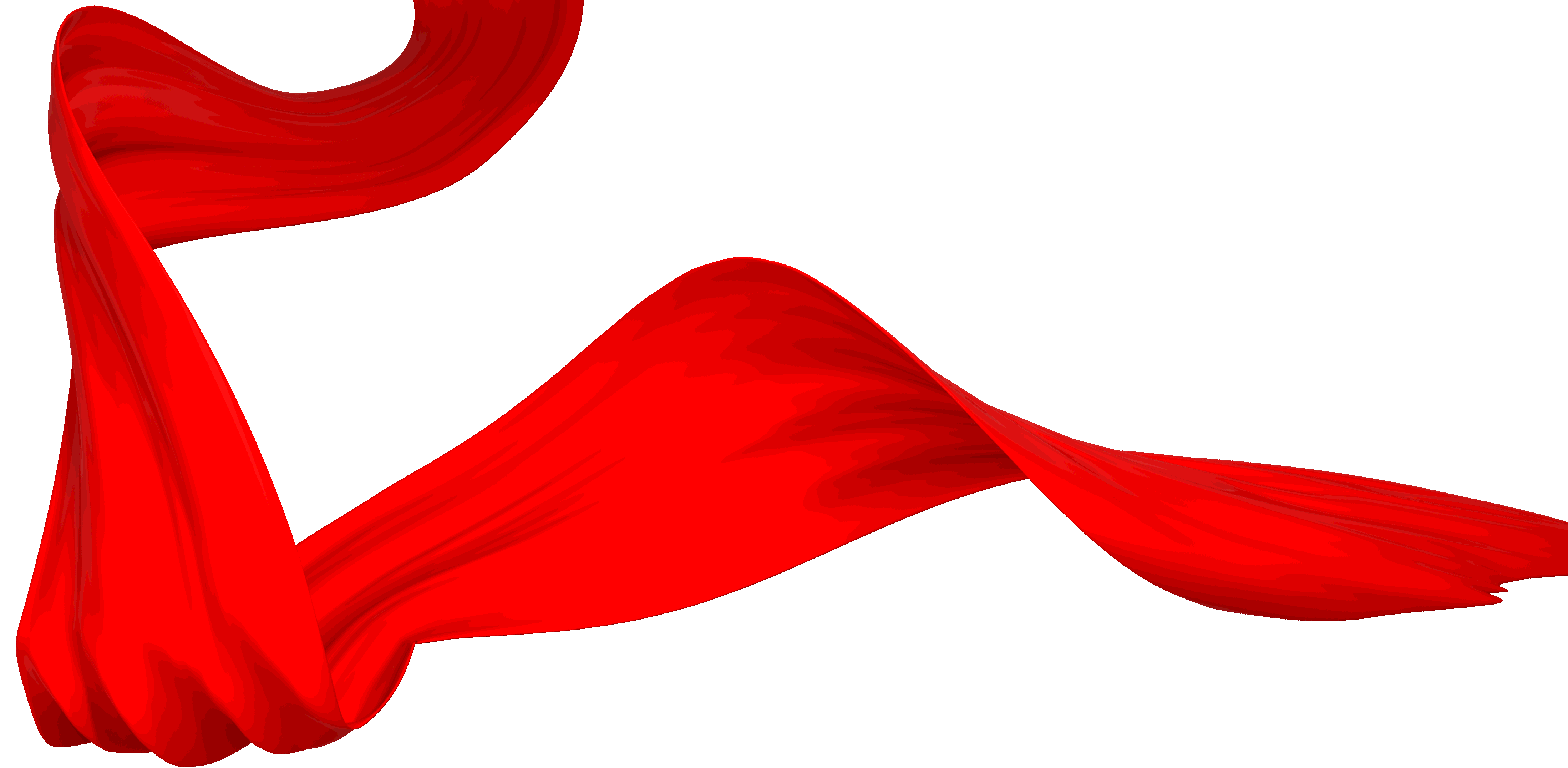 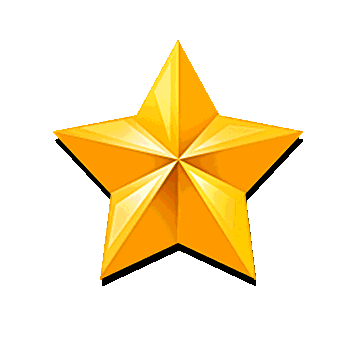 2022年全国两会看点
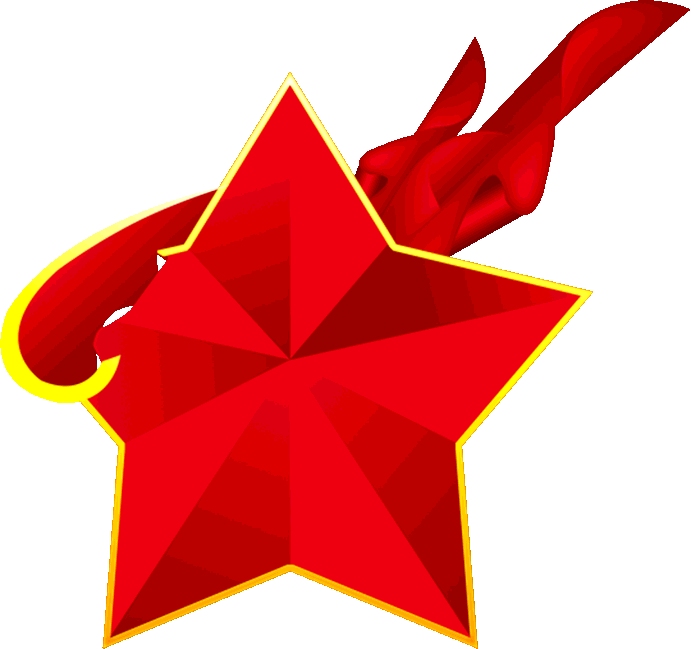 看点三：民生保障如何持续加力？
稳就业是民生保障的重中之重。全国就业人群总量大、就业结构性矛盾突出，尤其以高校毕业生为重点的青年群体就业面临较大压力。针对如何创造更多就业机会、最大限度实现人岗相适、落实2亿灵活就业群体的劳动保障等等
中国人民大学公共管理学院公共财政与公共政策研究所教授许光建
要警惕输入型通胀压力，要继续保持居民消费价格平稳，保护好老百姓“菜篮子”“米袋子”，加大对低收入群体特别是困难群体的保障力度。
住房关乎千家万户，“稳地价、稳房价、稳预期”任务艰巨。在坚持“房住不炒”原则下，如何满足合理住房需求、保持房地产市场良性循环和健康发展，是全社会普遍关心的话题。  
此外，三孩生育政策落地、教育“双减”政策、养老保障、老旧小区改造、智慧医疗等民生关切
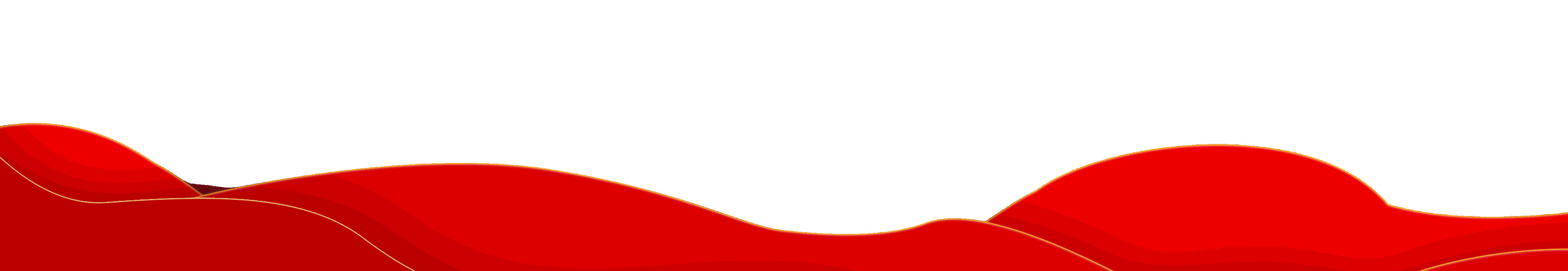 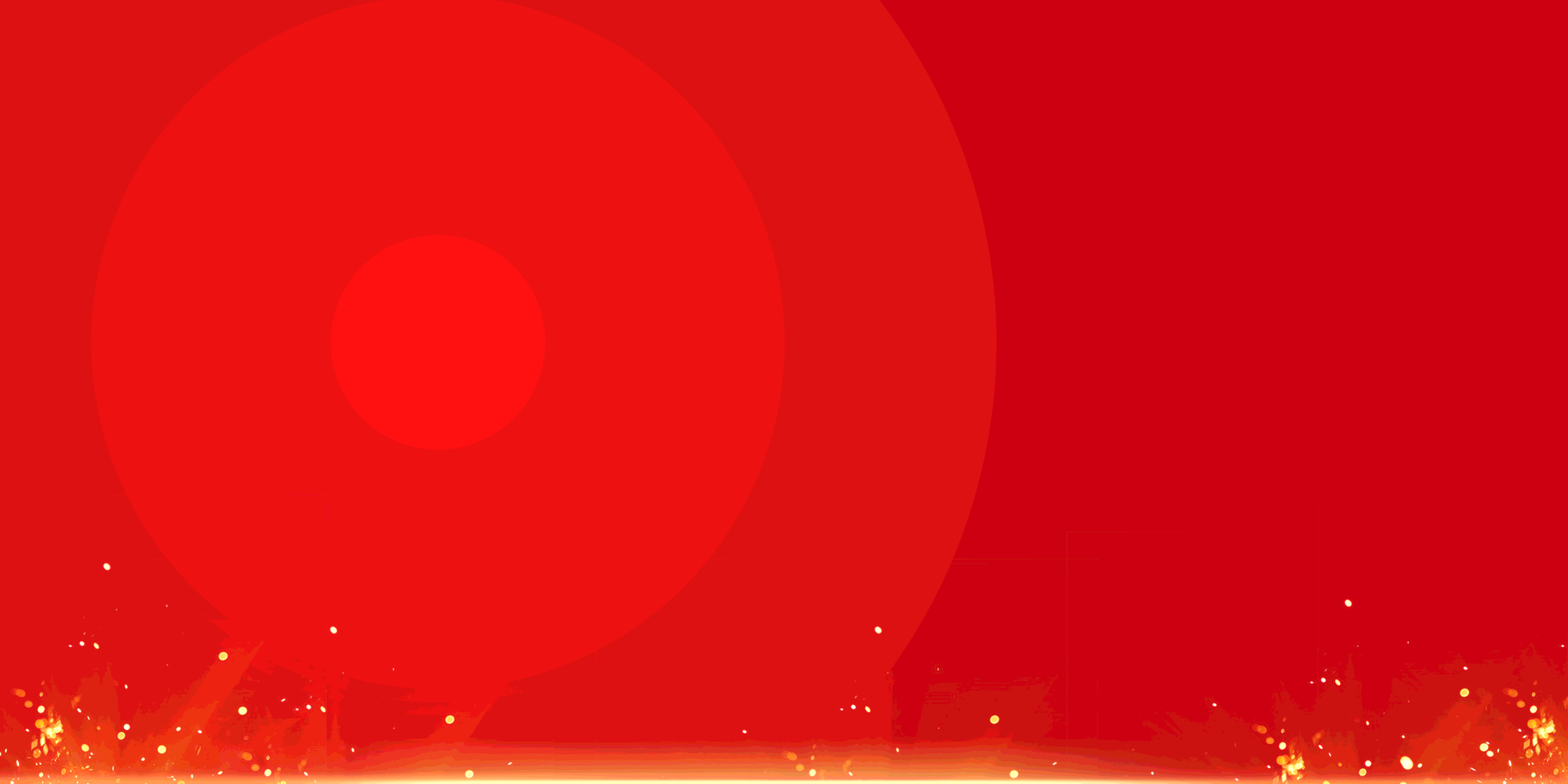 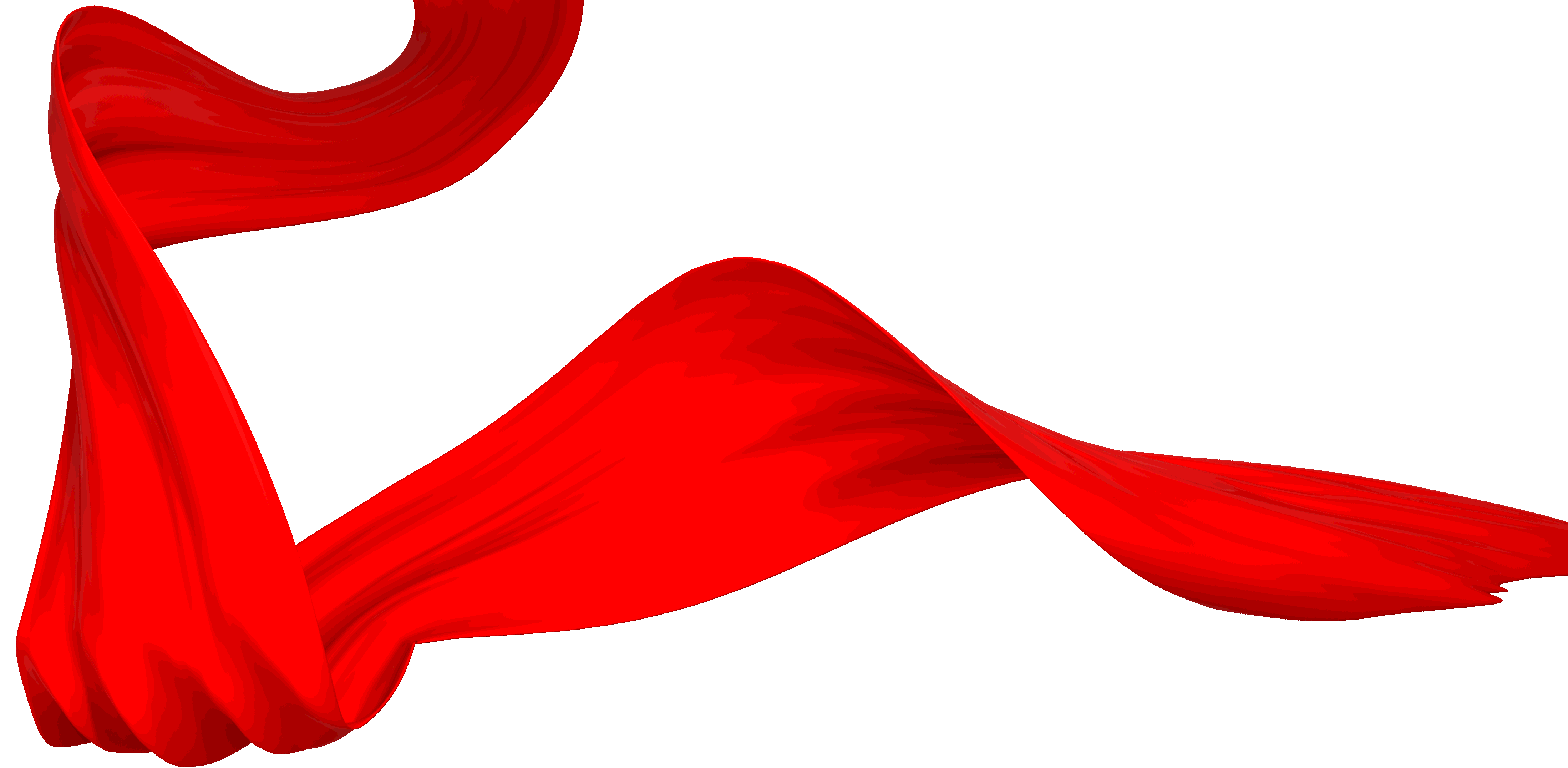 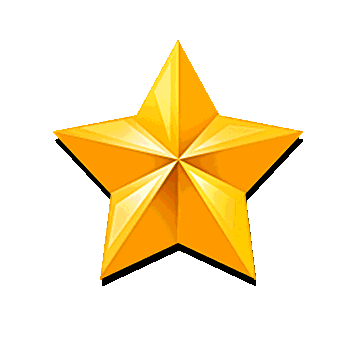 2022年全国两会看点
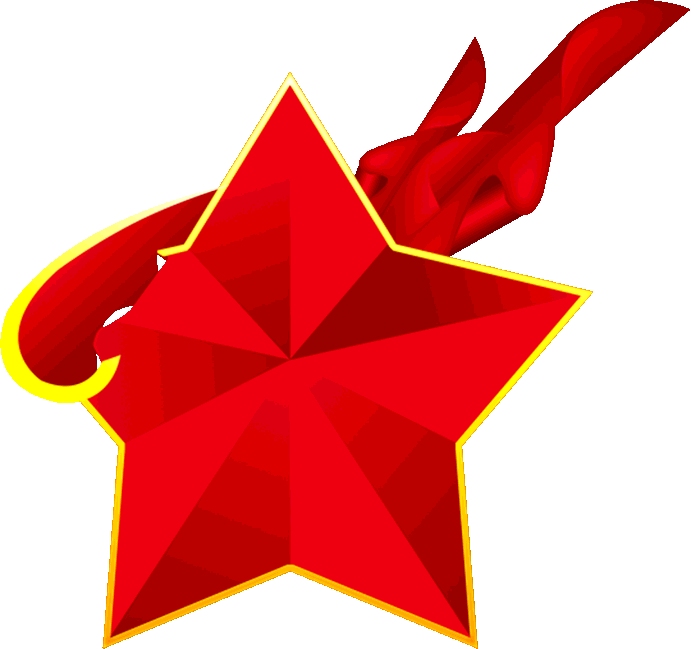 看点四：疫情防控怎样更精准？
全球疫情起伏反复。我国十几个省份报告了新增本土确诊病例，国内疫情呈现点多、面广、频发、德尔塔和奥密克戎变异株叠加流行的特点。如何抓好疫情常态化防控是社会关注焦点。
国家卫健委新闻发言人米锋
要抓住聚集性疫情处置早期关键“窗口期”，坚决果断采取各项防控措施，尽快实现“社会面清零”。
中国疾控中心流行病学首席专家吴尊友
在坚持“外防输入、内防反弹”总策略和“动态清零”总方针的前提下，各地更要精准防控、精准救治、精准保障。
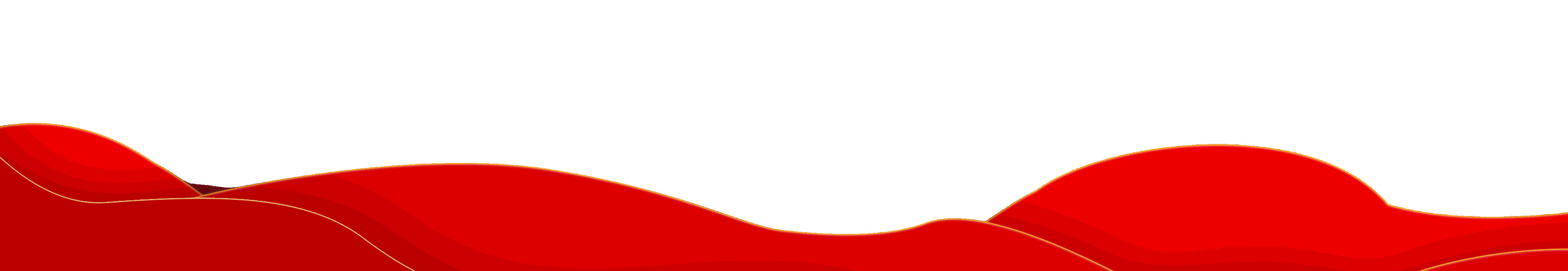 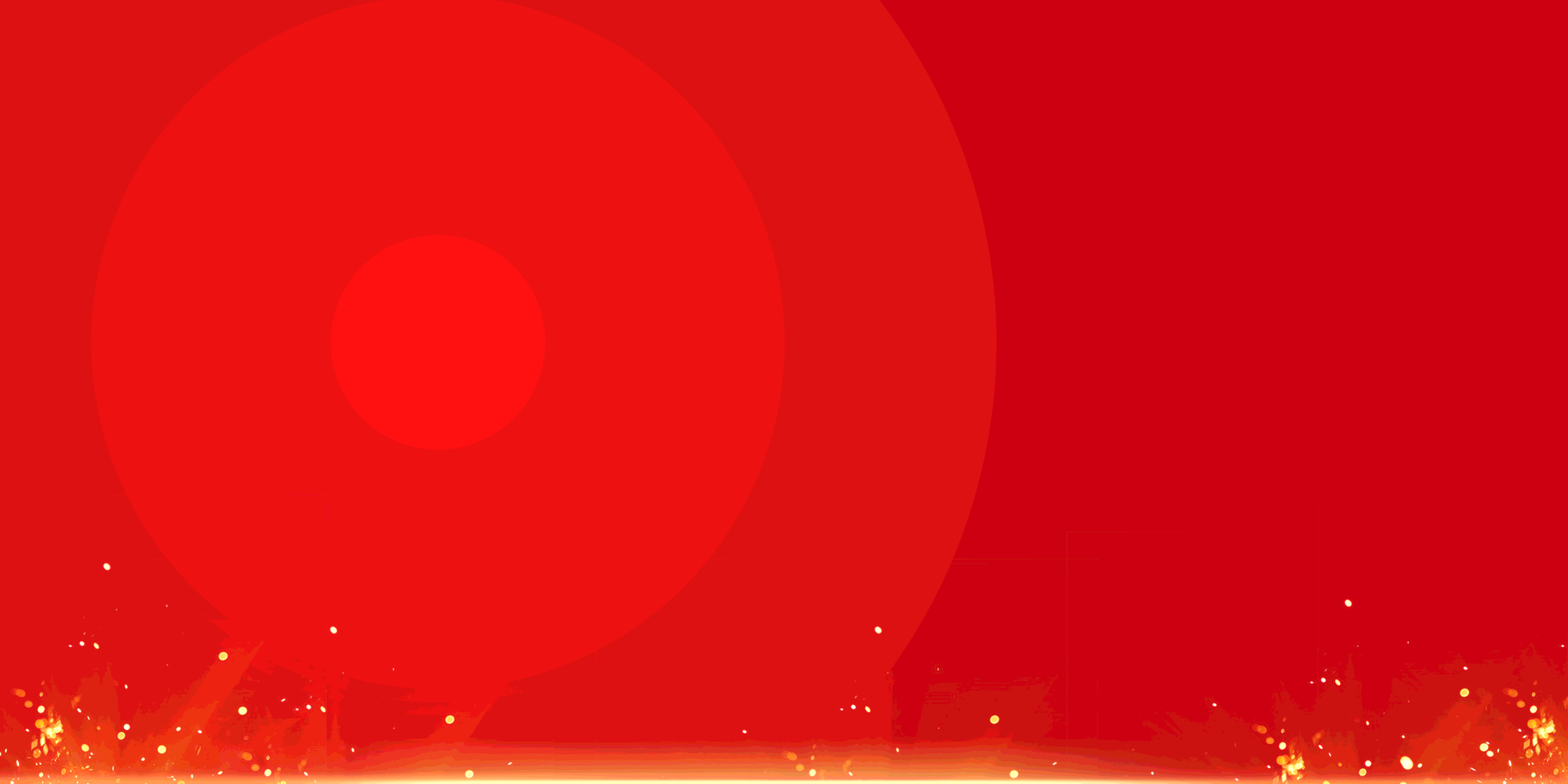 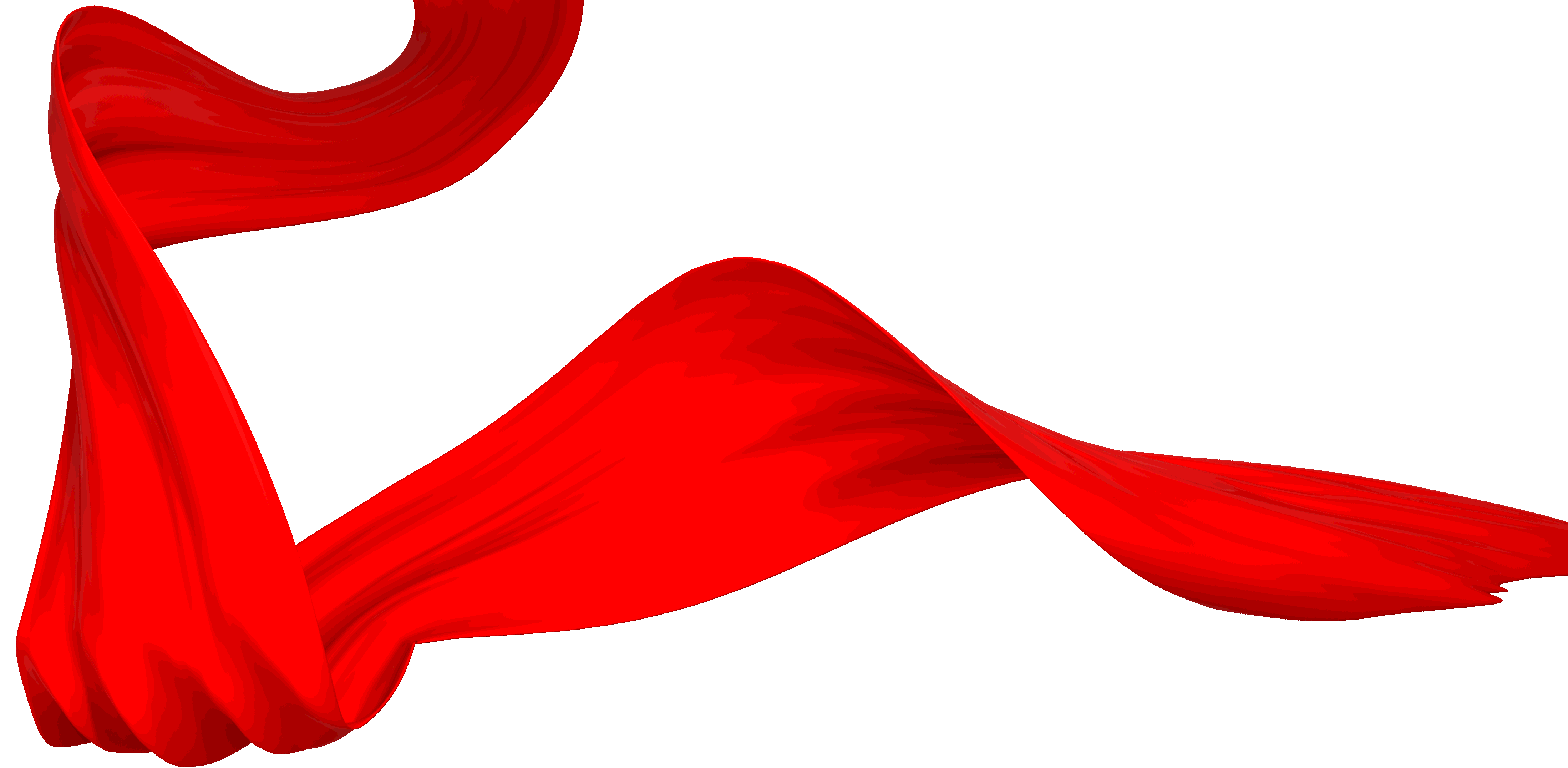 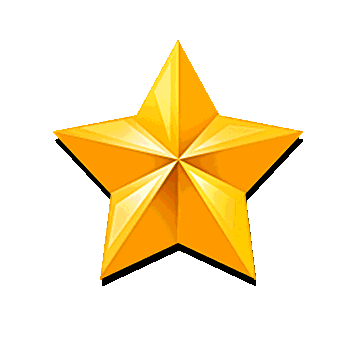 2022年全国两会看点
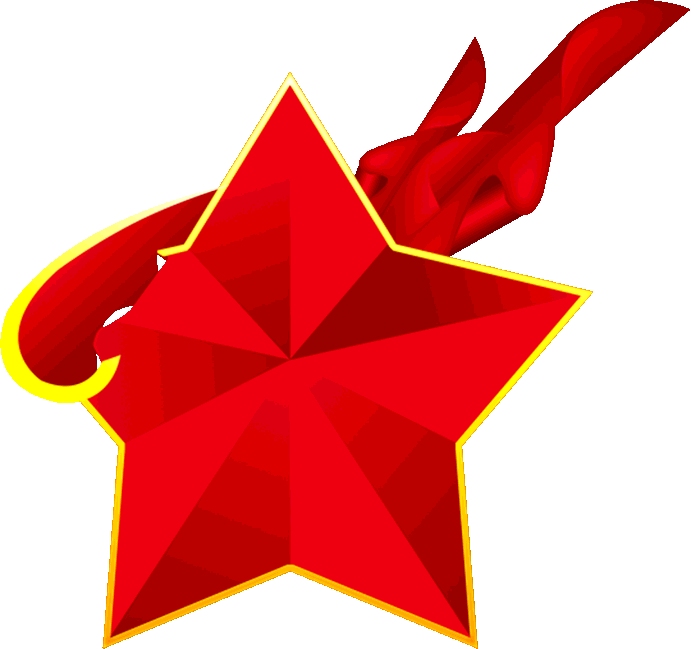 看点五：地方组织法怎么修？
地方组织法是关于地方人大、地方政府的组织和工作制度的基本法律，于1979年通过，历经五次修改。2021年，十三届全国人大四次会议通过决定，修改全国人民代表大会组织法和全国人民代表大会议事规则。修改地方组织法是继修改全国人大组织法之后，坚持和完善人民代表大会制度的又一重要举措。
全国人大代表、中国社会科学院学部委员孙宪忠
基层治理是国家治理体系的重要组成部分，但实际工作中还存在着基层人大和基层政府的职权较为单一、基层人大常委会的作用不清晰等问题，需要法律予以规范明确。
修正草案的一大亮点，是回应了当前地方各级人民代表大会和地方各级人民政府面临的新情况新问题，进一步完善了相关组织和工作制度。
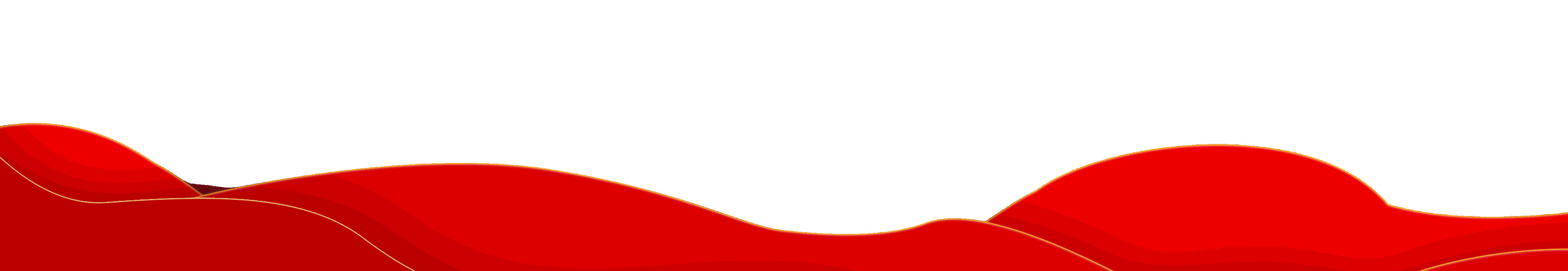 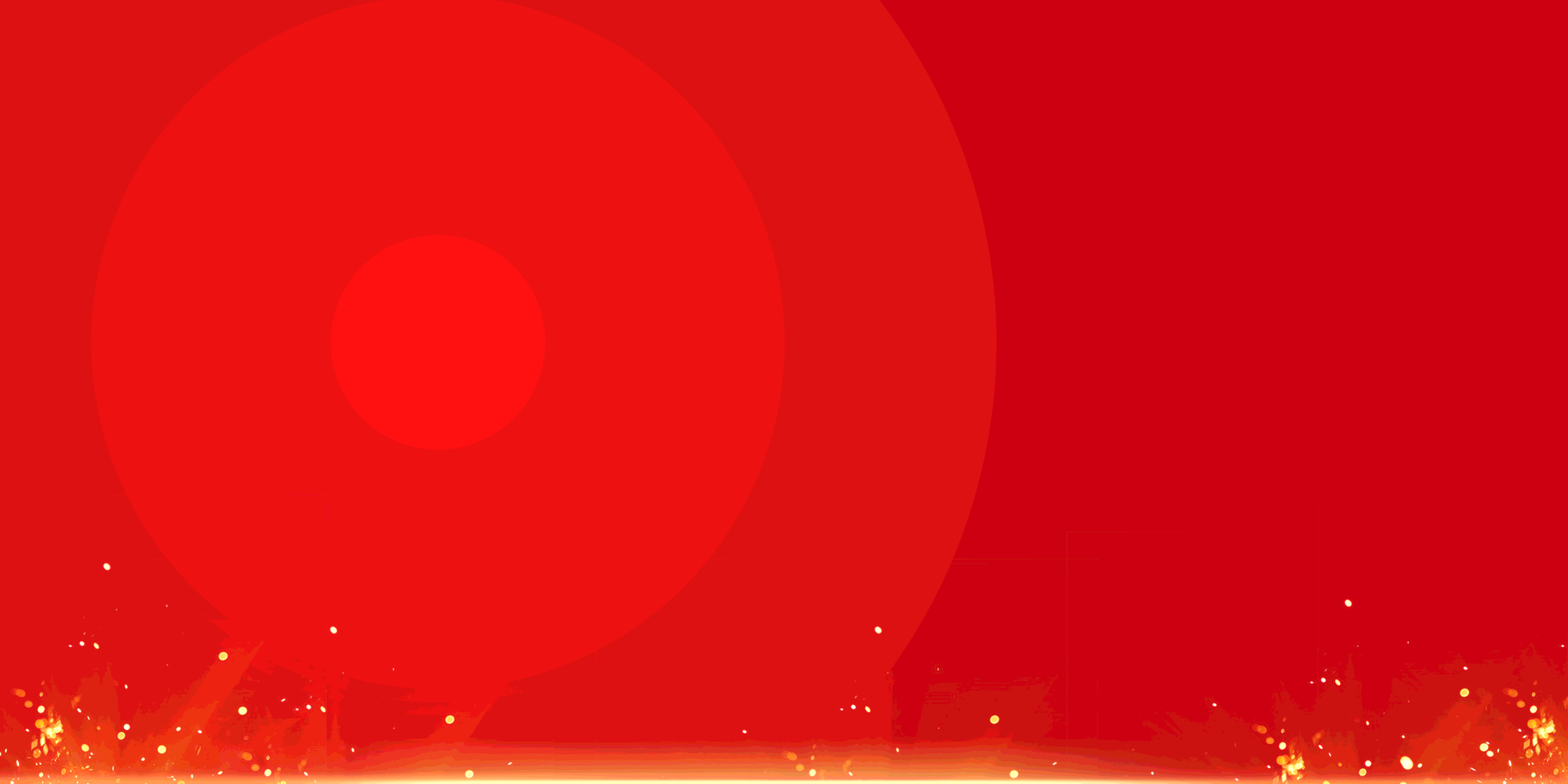 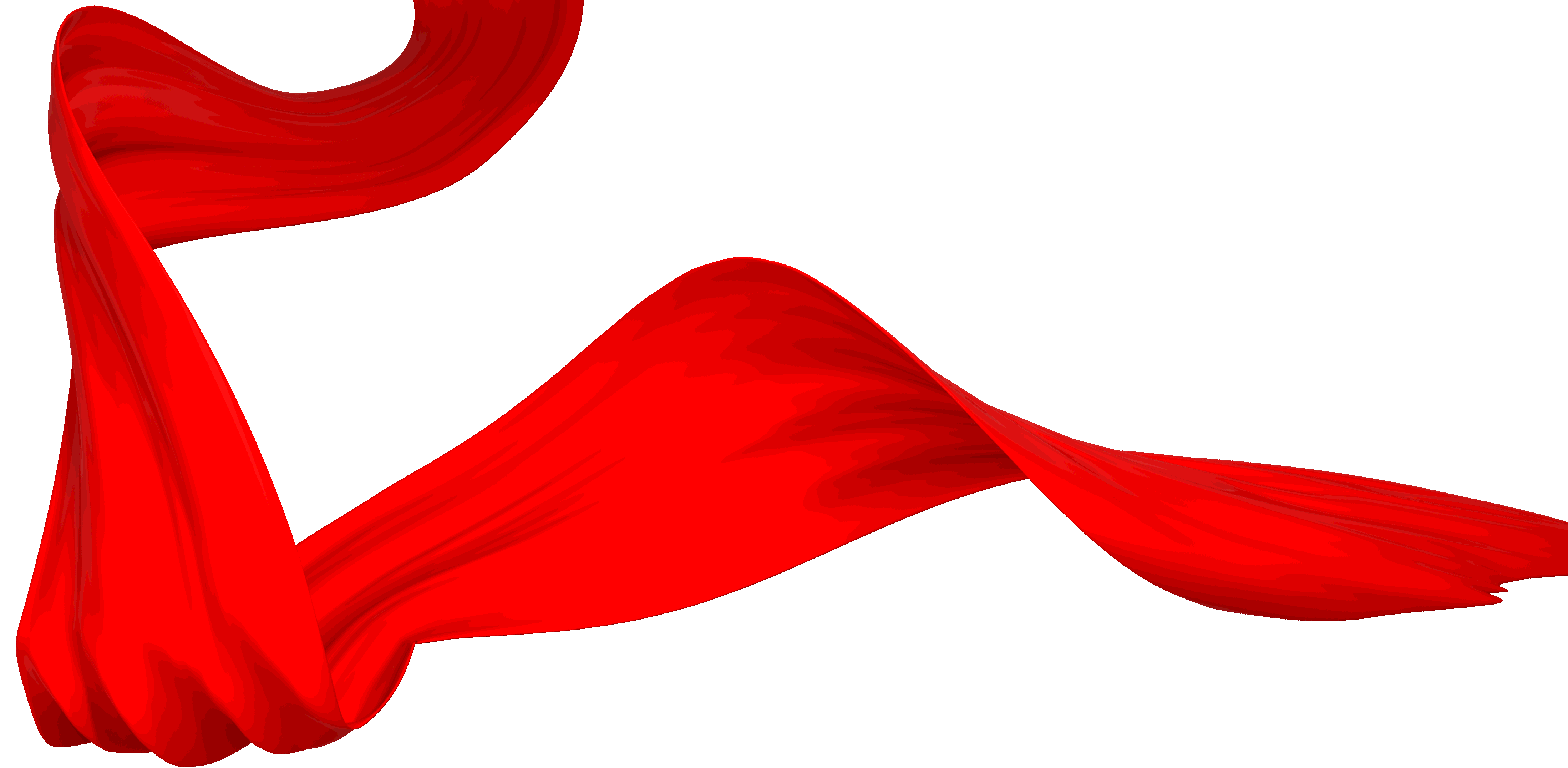 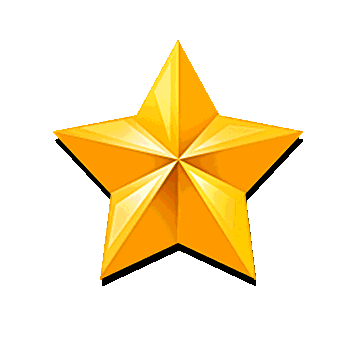 2022年全国两会看点
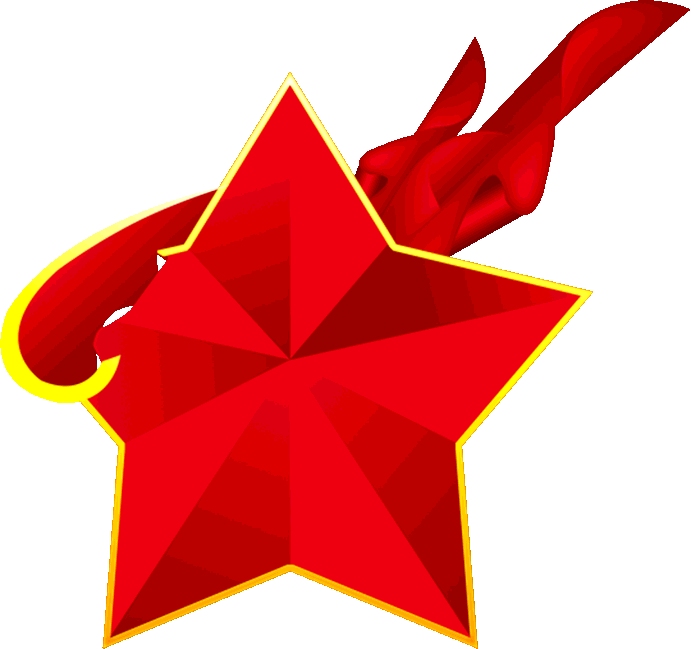 看点六：外部环境如何应对？
全球疫情创伤尚未治愈，国际经济亟待复苏，气候变化挑战严峻，然而保护主义、单边主义逆流横行，乌克兰局势复杂多变，世界形势激烈动荡。中国如何处理纷繁复杂的国际关系、坚持对外开放、构建人类命运共同体备受瞩目。
中国国际问题研究院常务副院长阮宗泽表示
以元首外交为引领，中国将推进大国协调和合作，深化同周边国家关系，加强同广大发展中国家团结合作，不断扩大“朋友圈”，同世界各国合作共赢。
积极服务国内开放发展，将是今年中国外交工作的重点之一。高质量共建“一带一路”，实施好《区域全面经济伙伴关系协定》，推进中日韩自贸谈判，推动实现更深层次的区域经济一体化等都将成为代表委员讨论的话题。
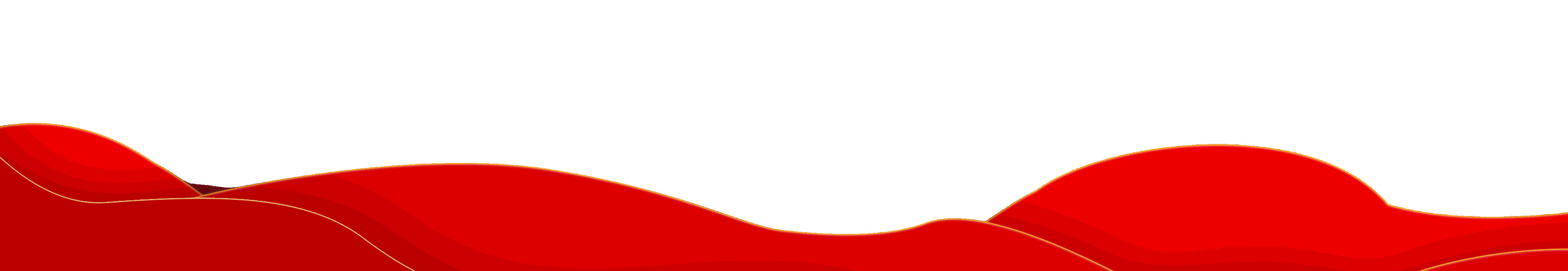 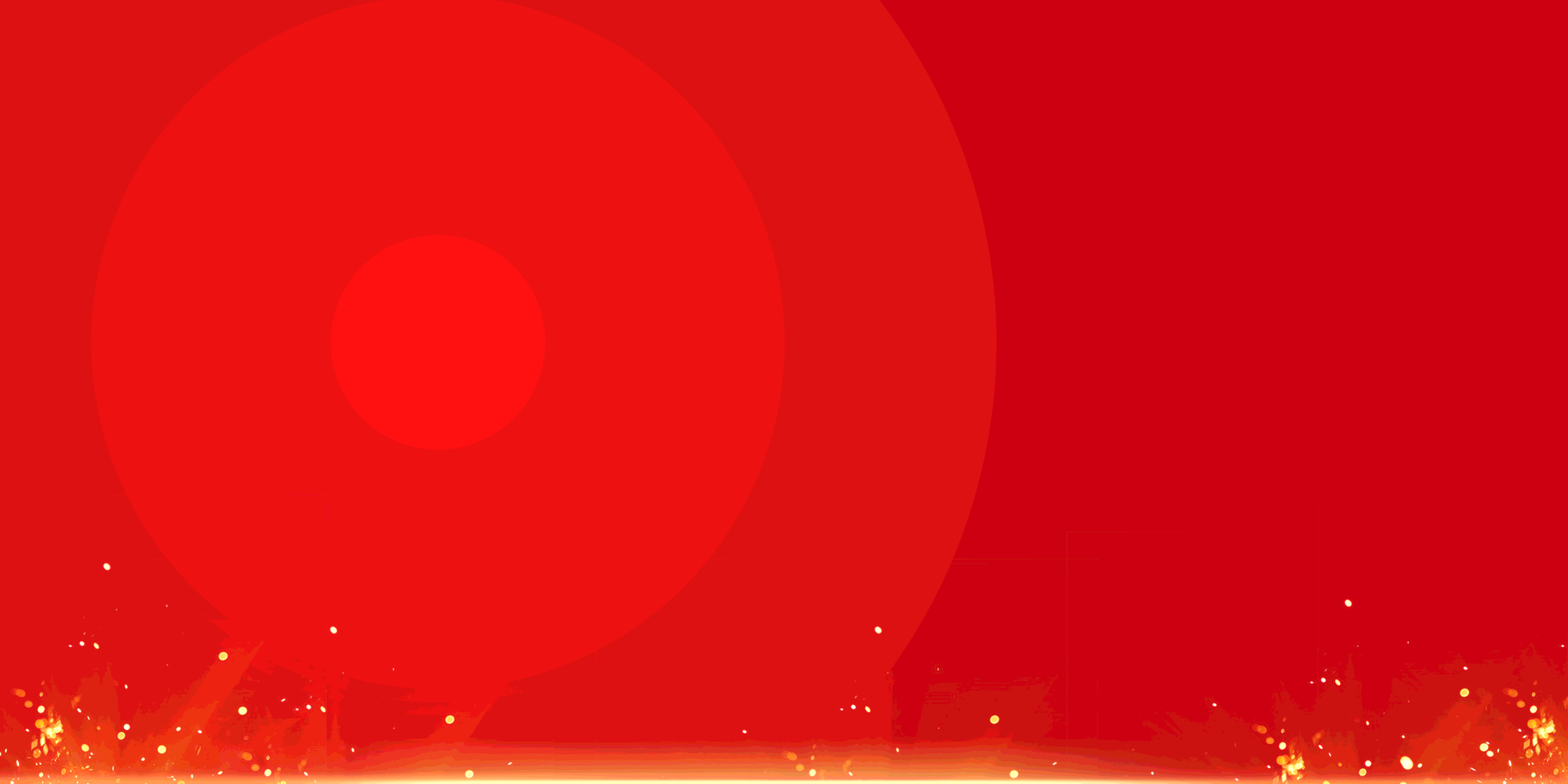 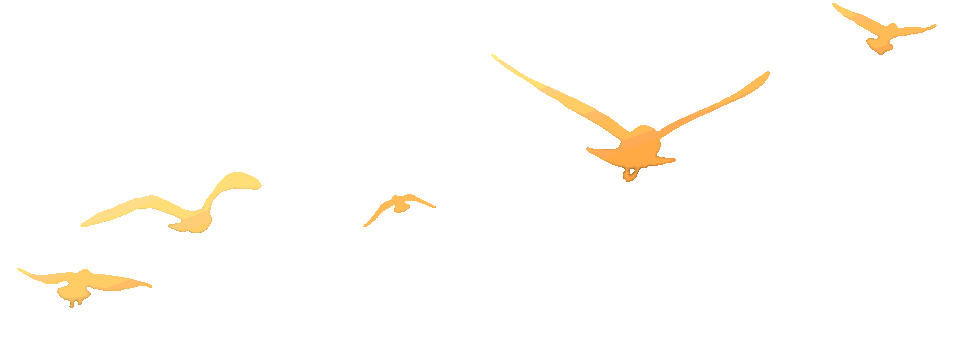 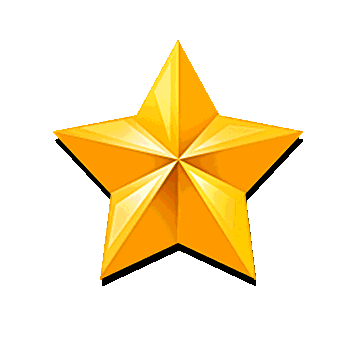 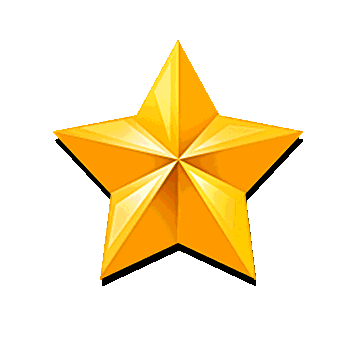 第二章节
2022年全国两会会议议程
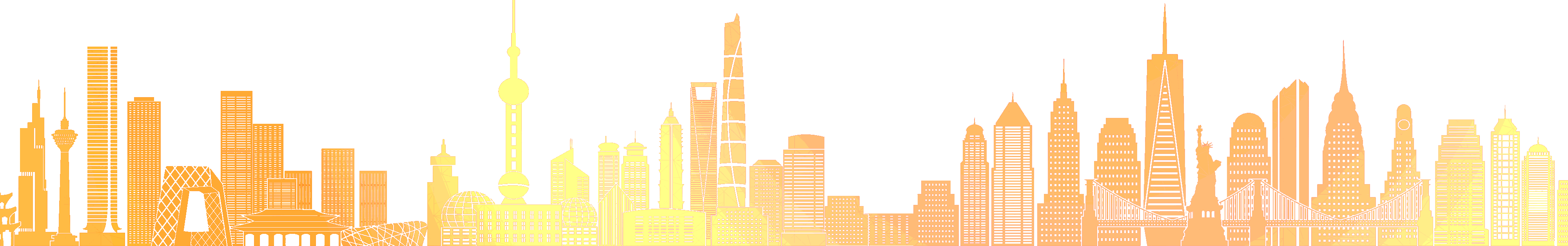 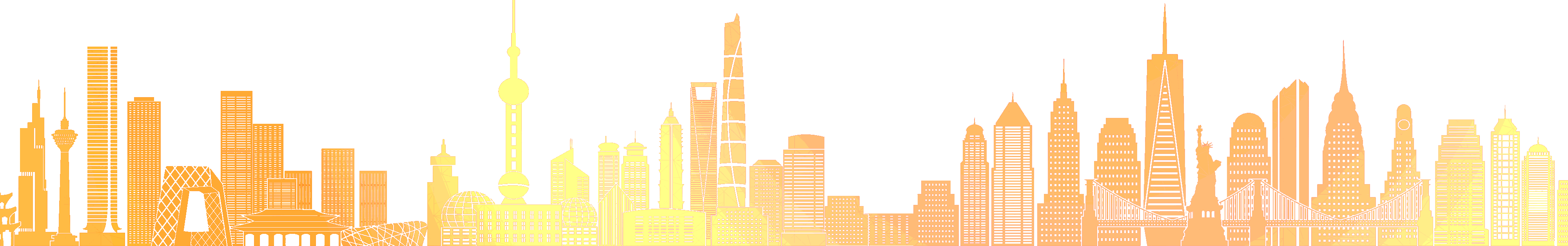 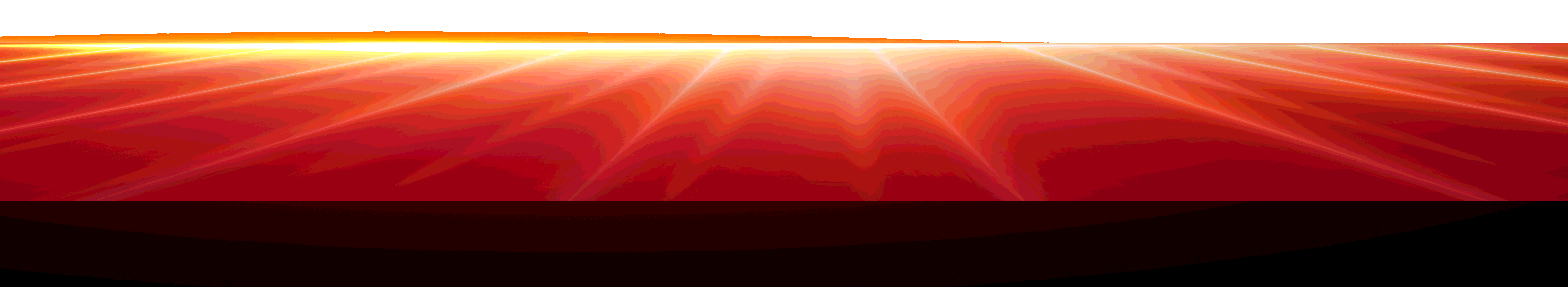 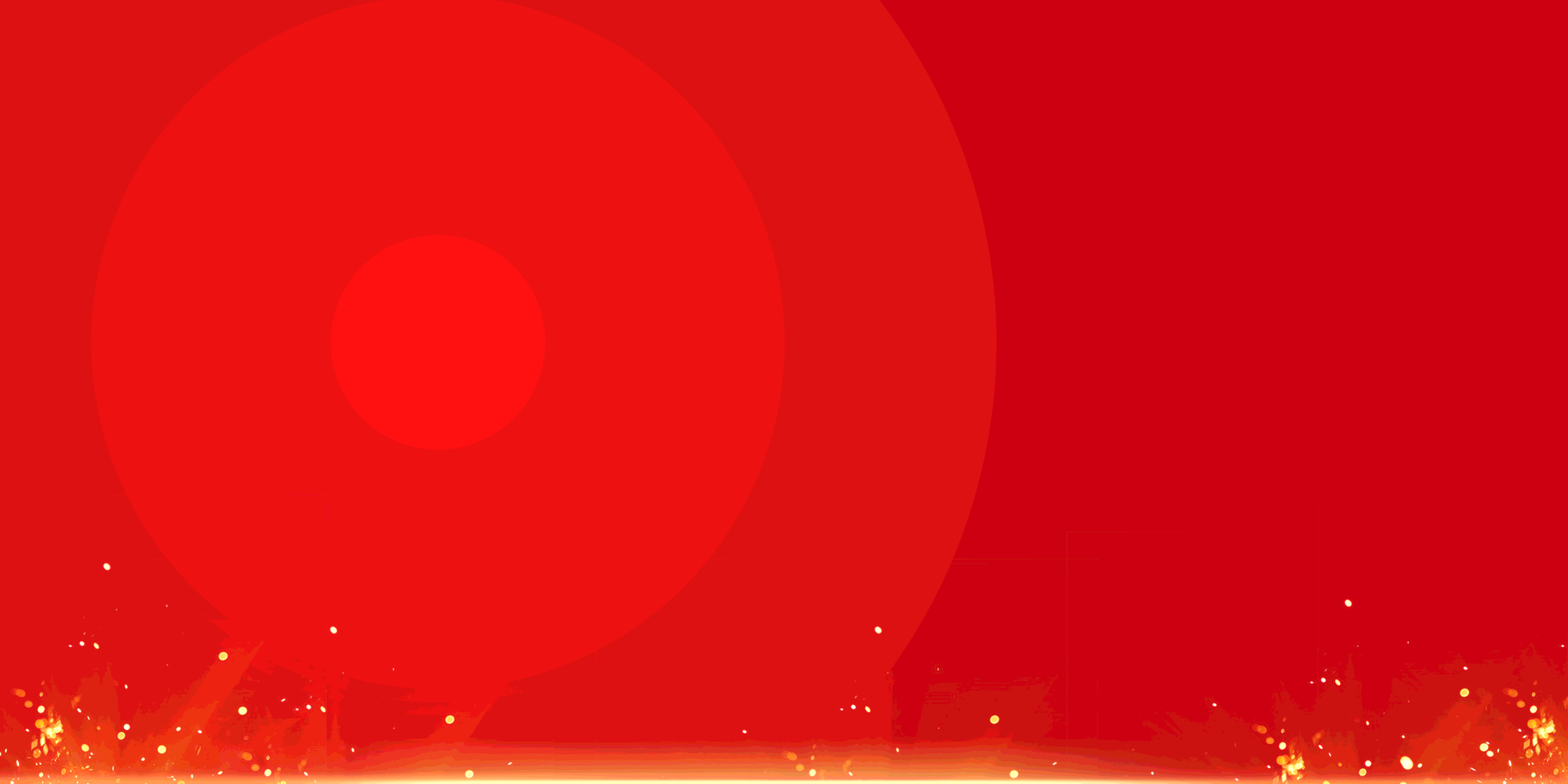 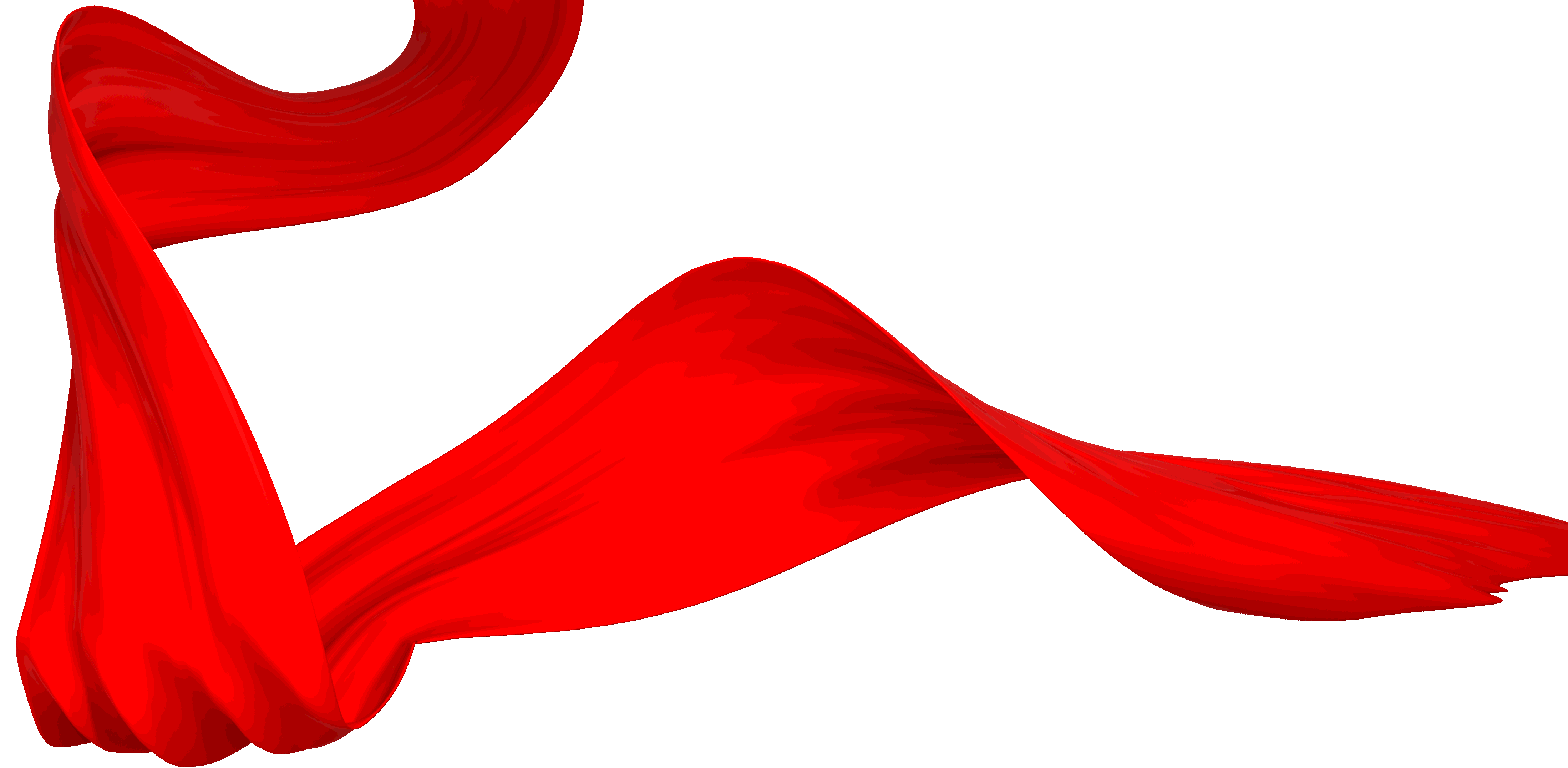 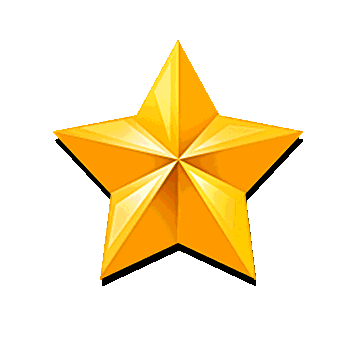 2022年全国两会会议议程
2022年全国两会
十三届全国人民代表大会第五次会议
2022年全国两会
十三届全国委员会第五次会议
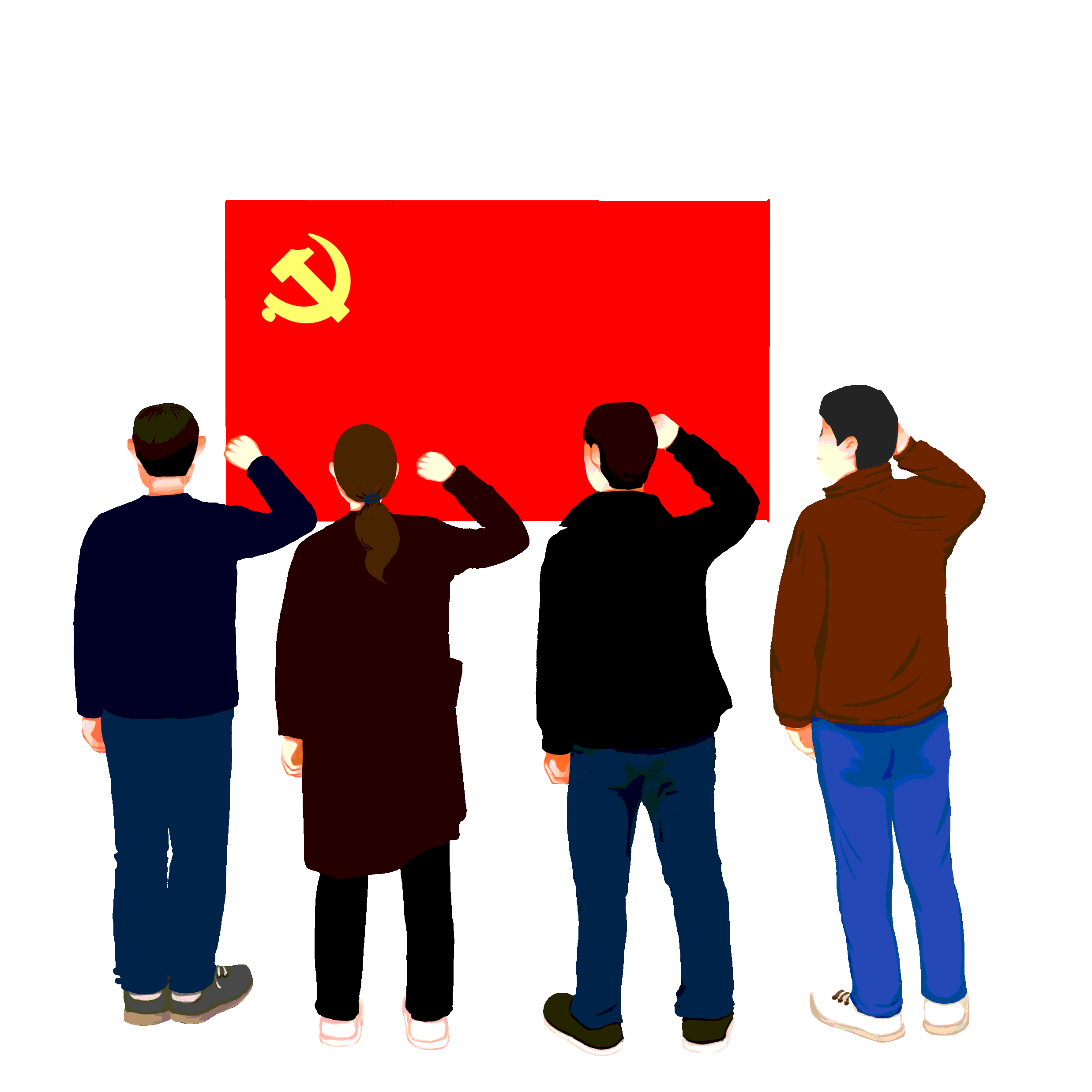 召开时间：3月5日
地点：北京
召开时间：3月4日
地点：北京
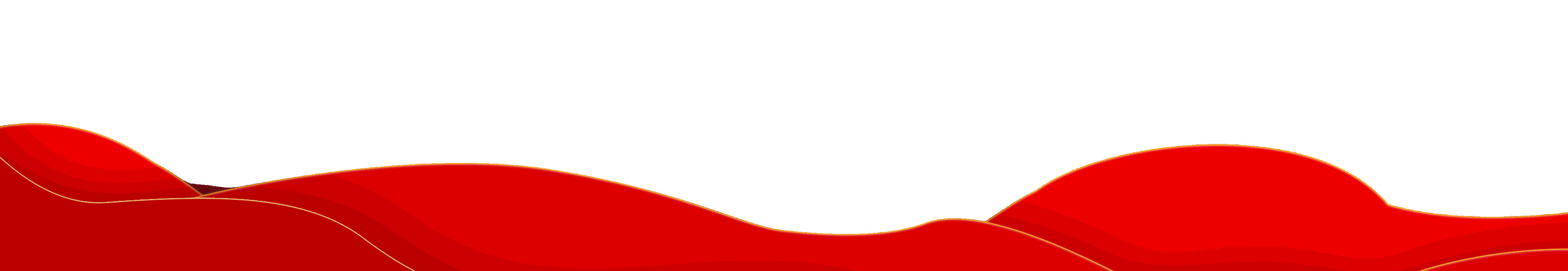 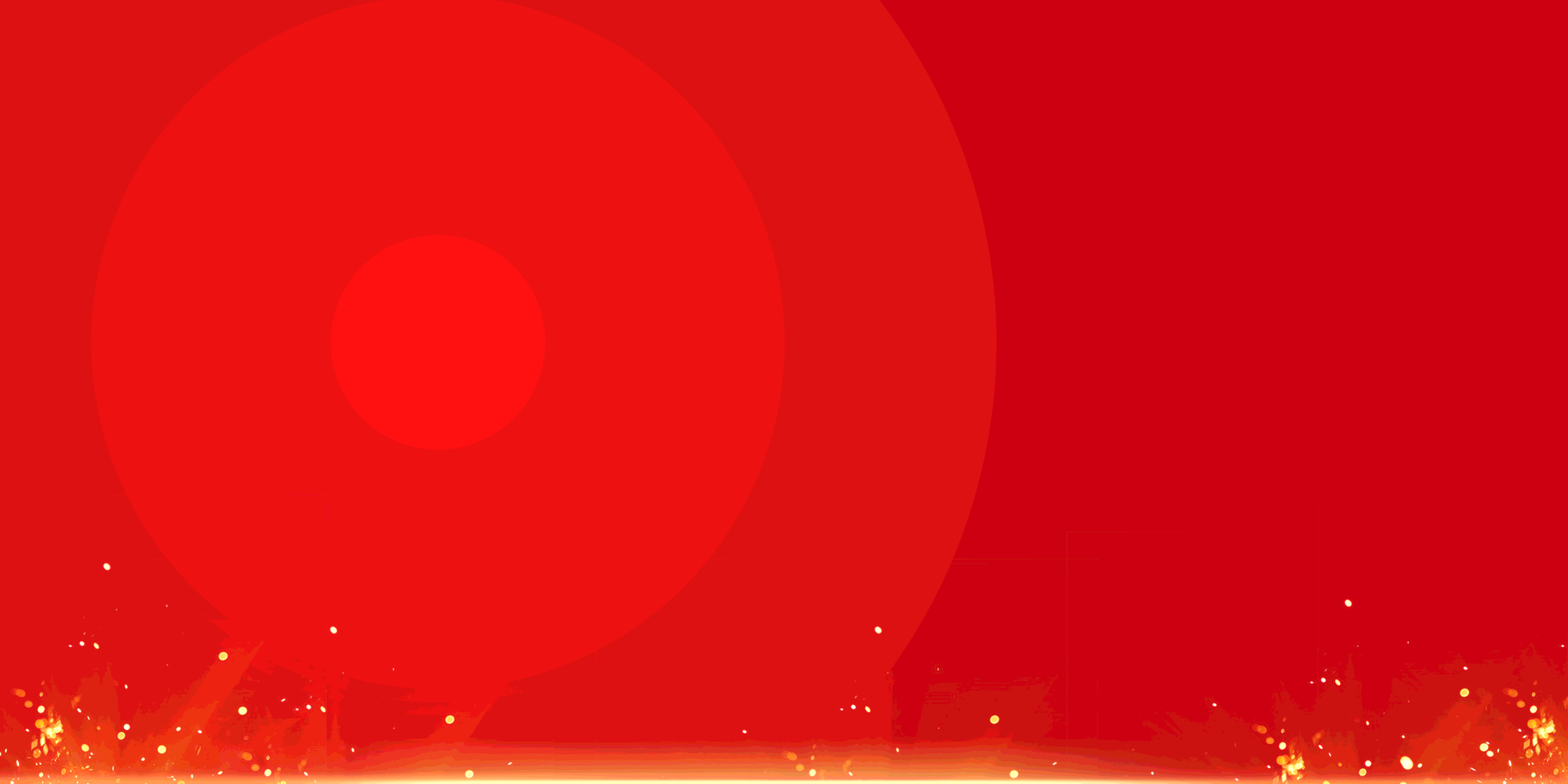 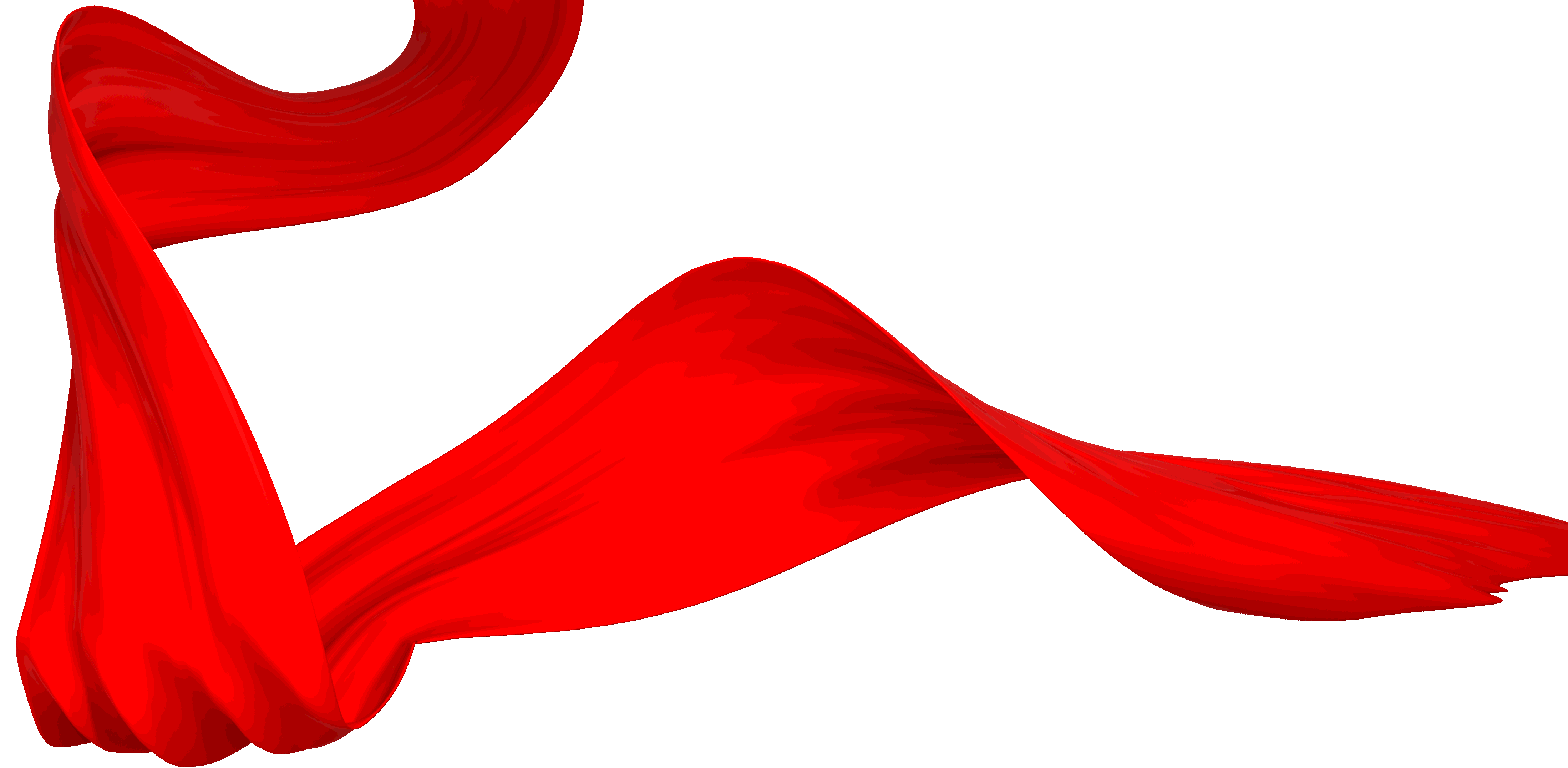 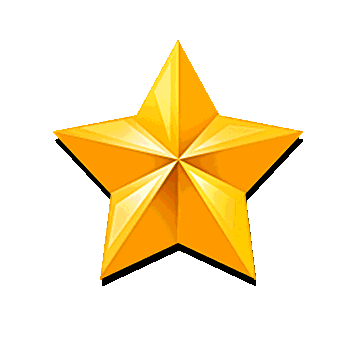 2022年全国两会会议议程
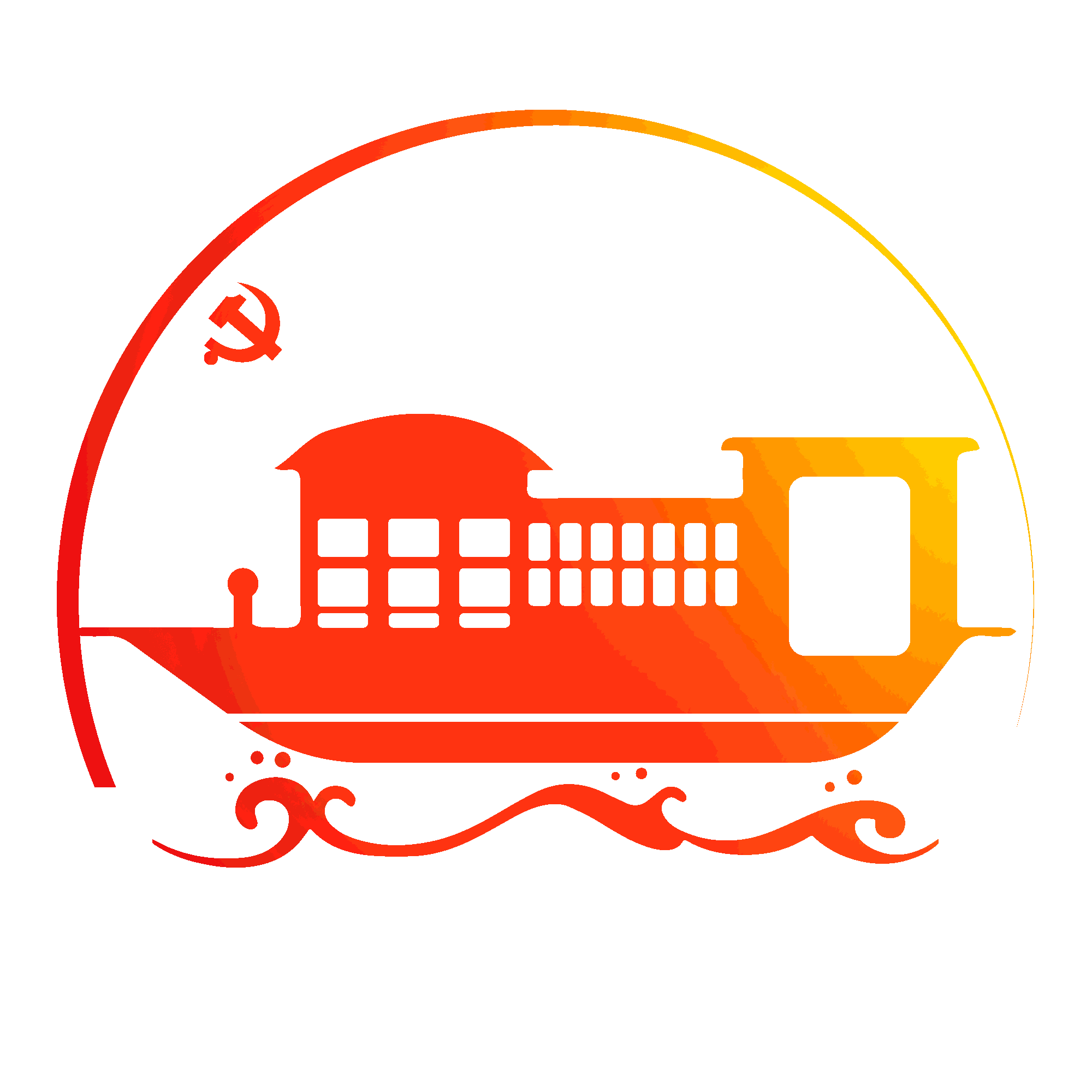 人大会议会议议程
审议政府工作报告
审查2021年国民经济和社会发展计划执行情况与2022年国民经济和社会发展计划草案的报告、2022年国民经济和社会发展计划草案
审查2021年中央和地方预算执行情况与2022年中央和地方预算草案的报告、2022年中央和地方预算草案
审议全国人民代表大会常务委员会关于提请审议《中华人民共和国地方各级人民代表大会和地方各级人民政府组织法（修正草案）》的议案
审议全国人民代表大会常务委员会关于提请审议《第十三届全国人民代表大会第五次会议关于第十四届全国人民代表大会代表名额和选举问题的决定（草案）》的议案
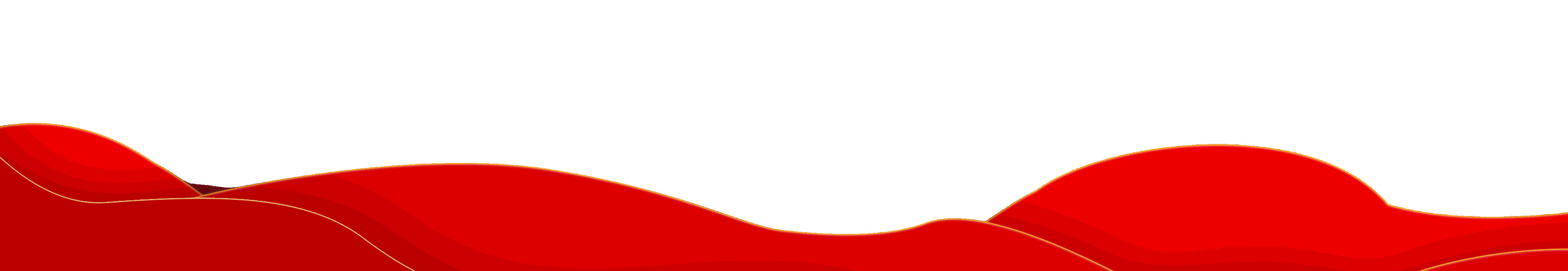 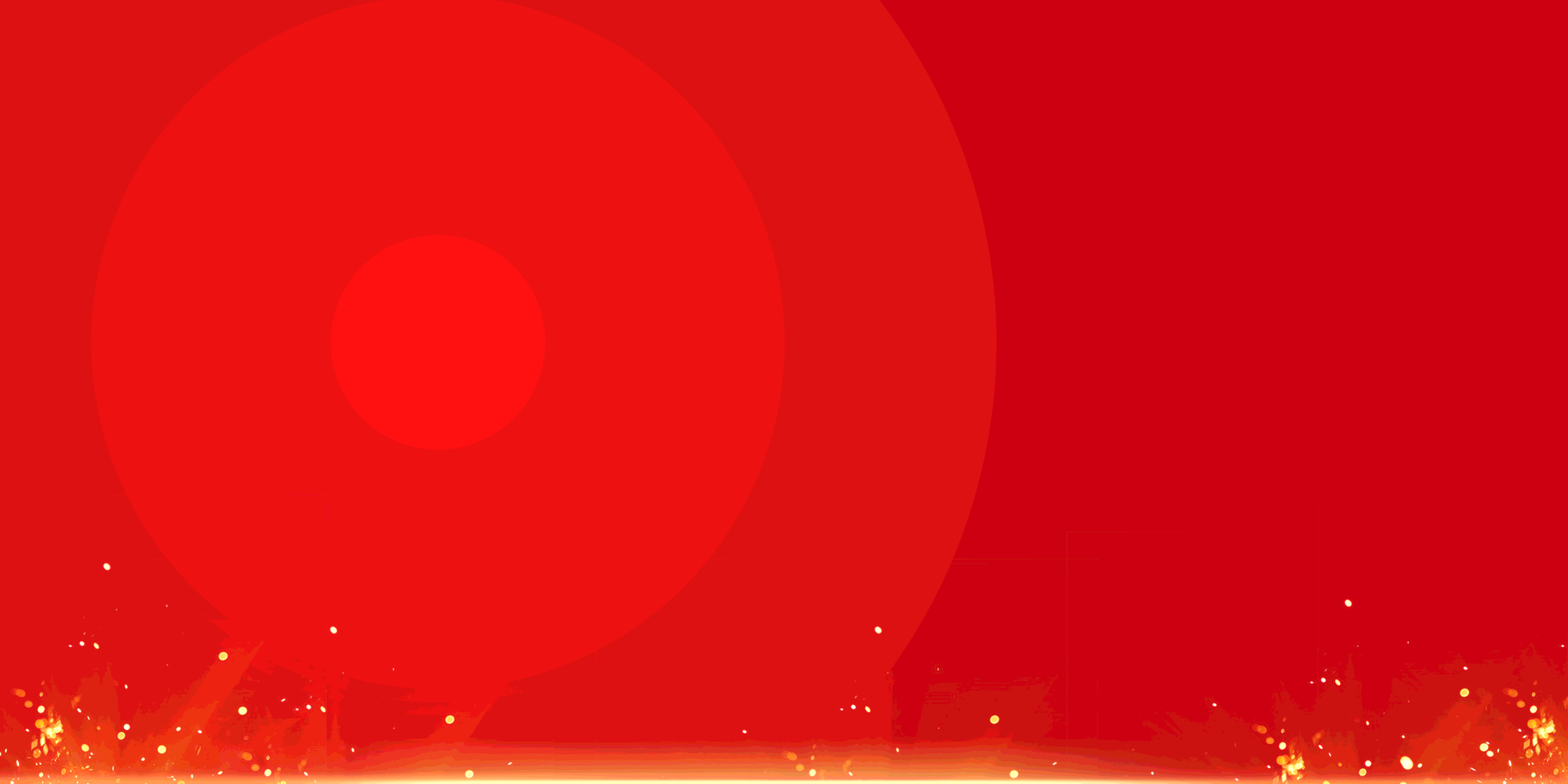 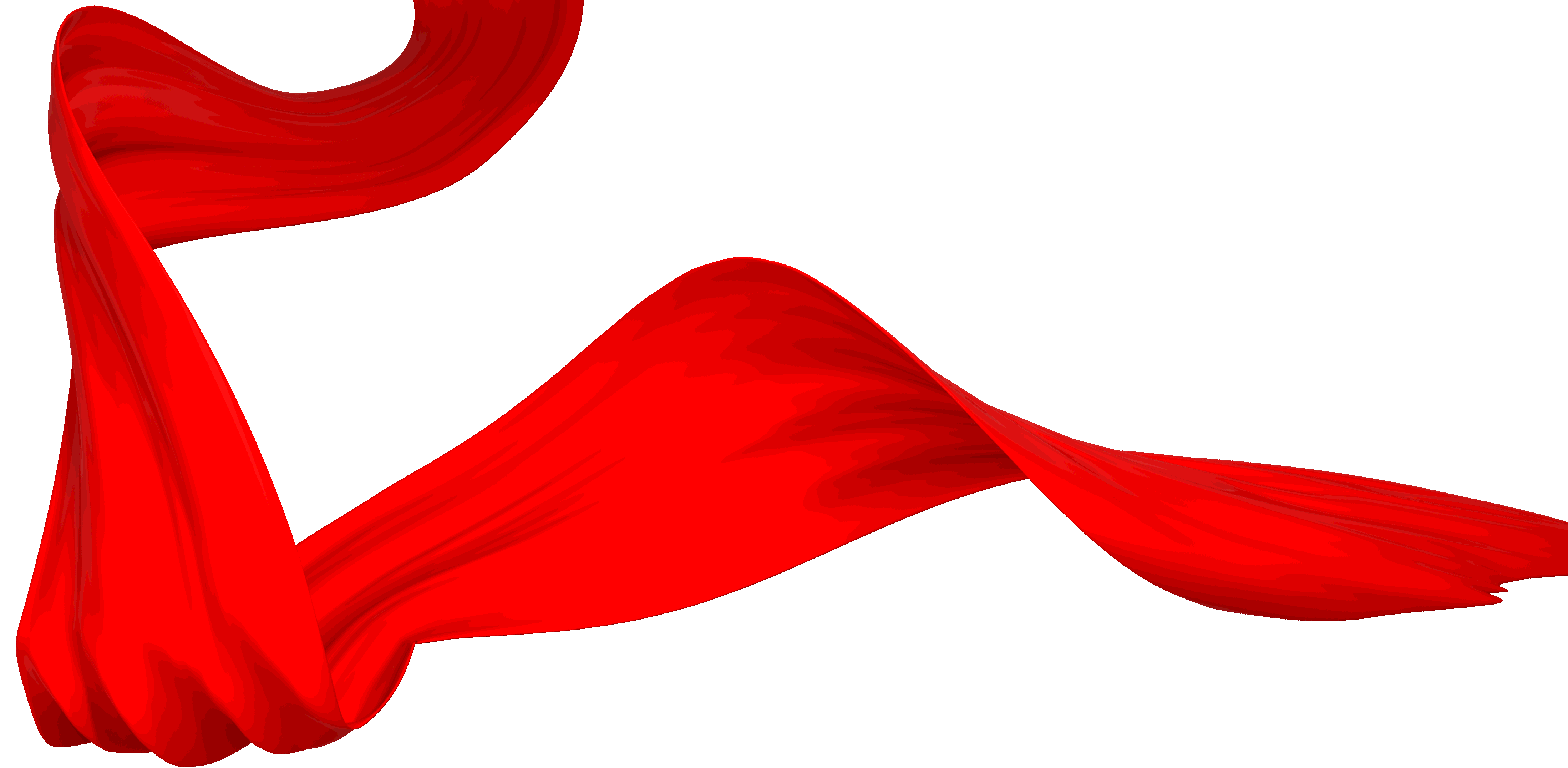 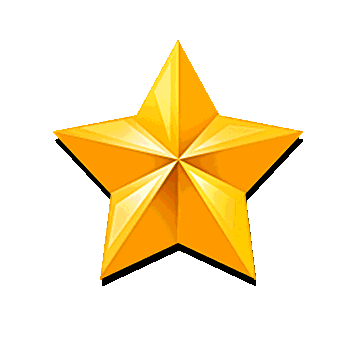 2022年全国两会会议议程
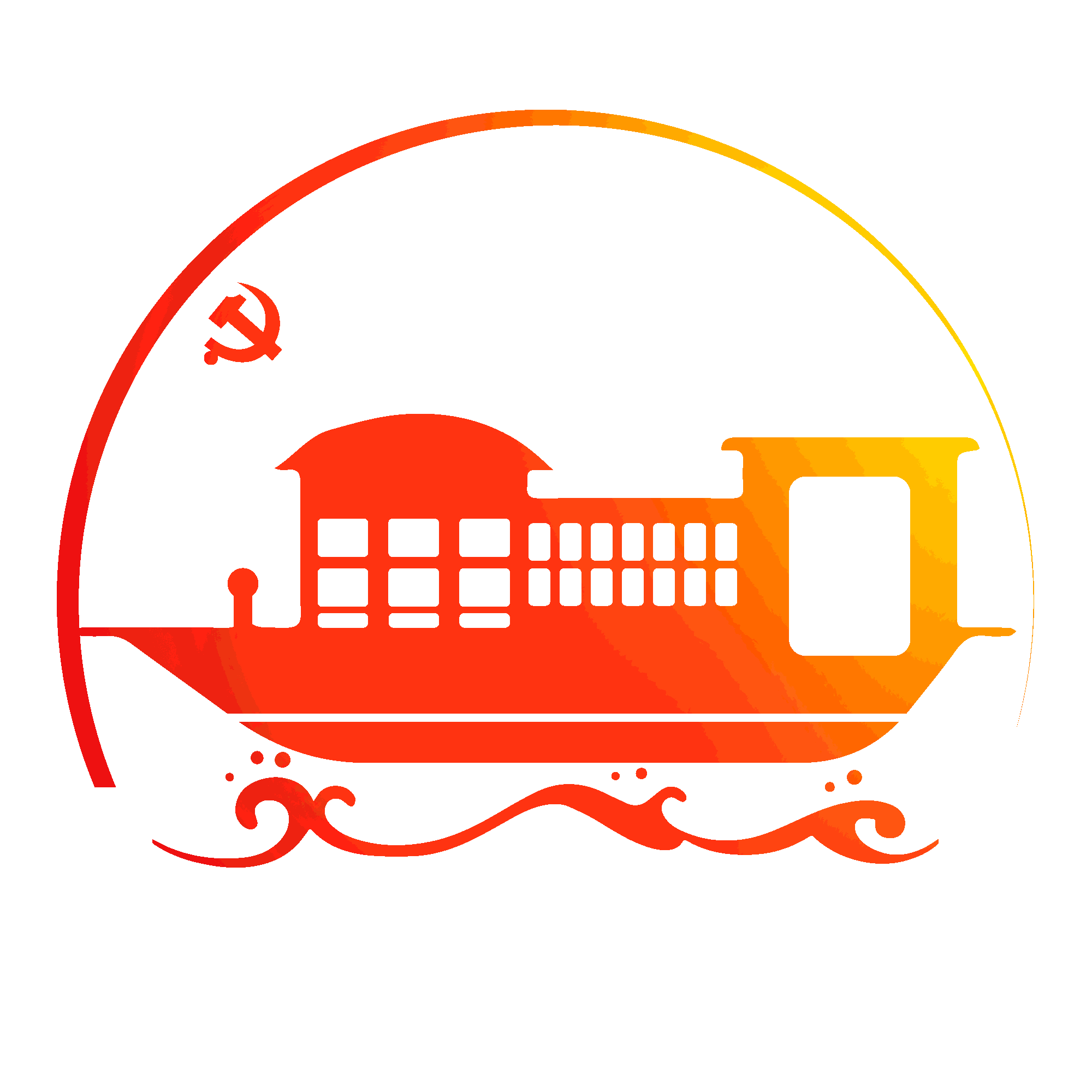 人大会议会议议程
审议全国人民代表大会常务委员会关于提请审议《中华人民共和国香港特别行政区选举第十四届全国人民代表大会代表的办法（草案）》的议案
审议全国人民代表大会常务委员会关于提请审议《中华人民共和国澳门特别行政区选举第十四届全国人民代表大会代表的办法（草案）》的议案
审议全国人民代表大会常务委员会工作报告
审议最高人民法院工作报告
审议最高人民检察院工作报告
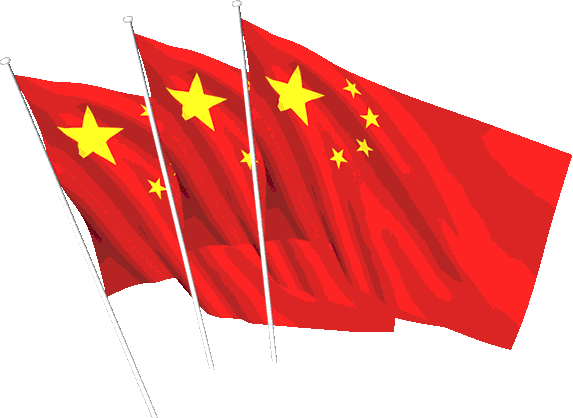 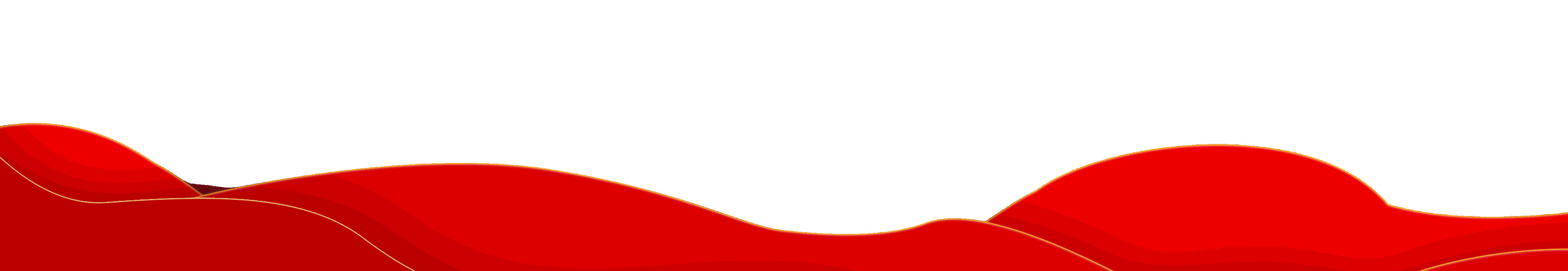 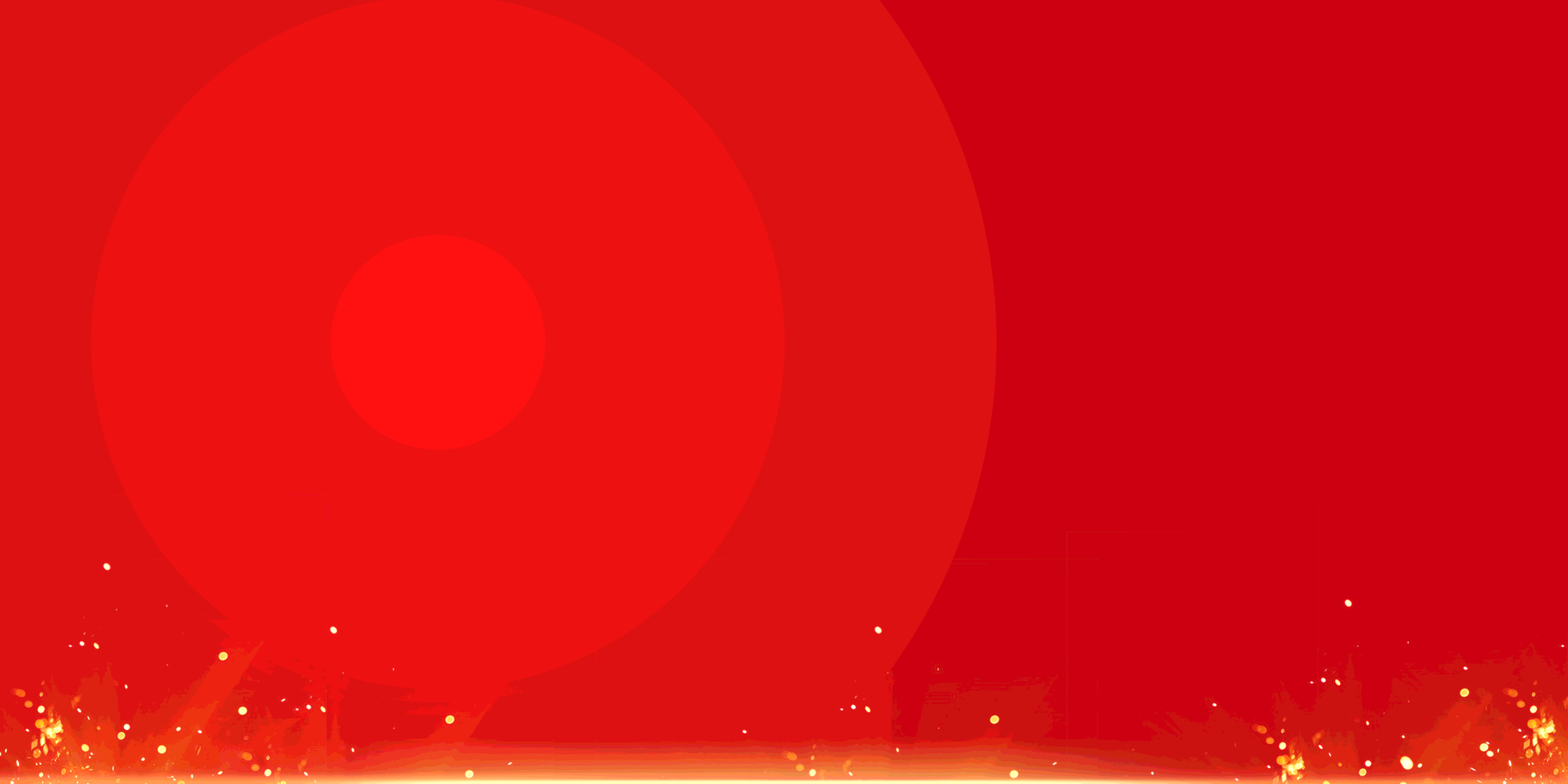 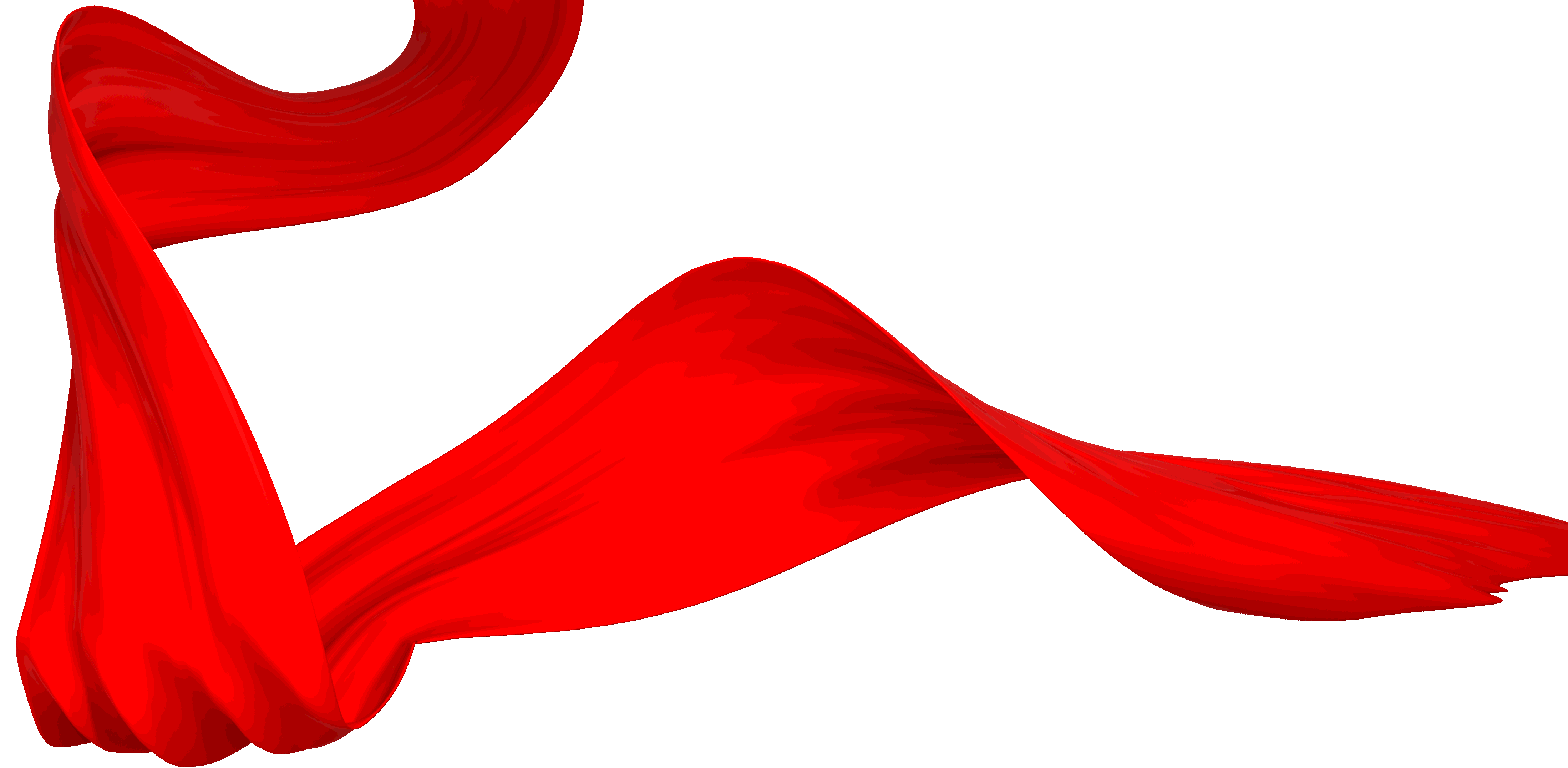 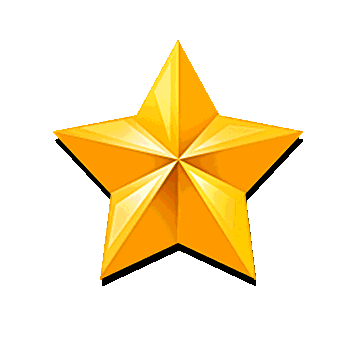 2022年全国两会会议议程
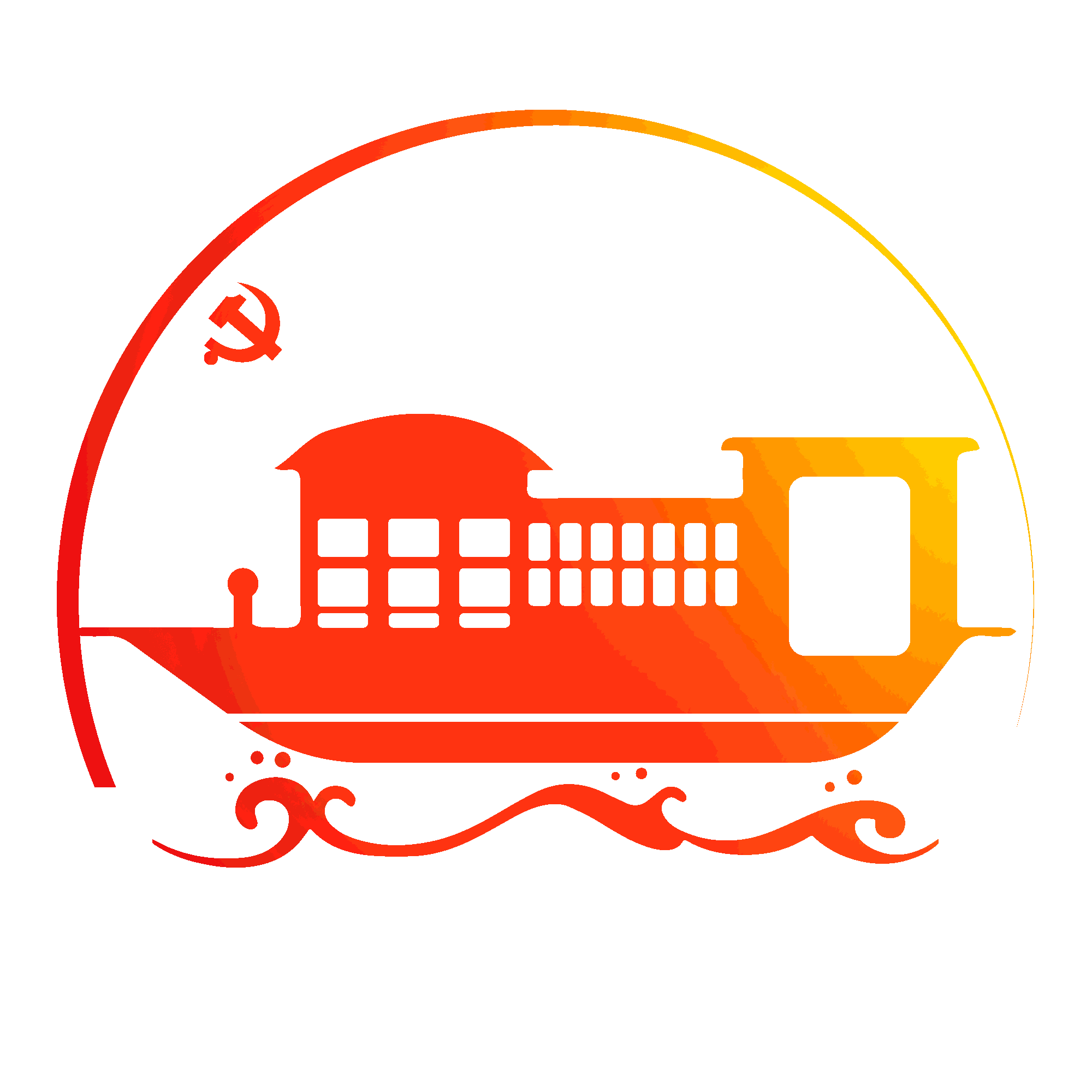 政协会议会议议程
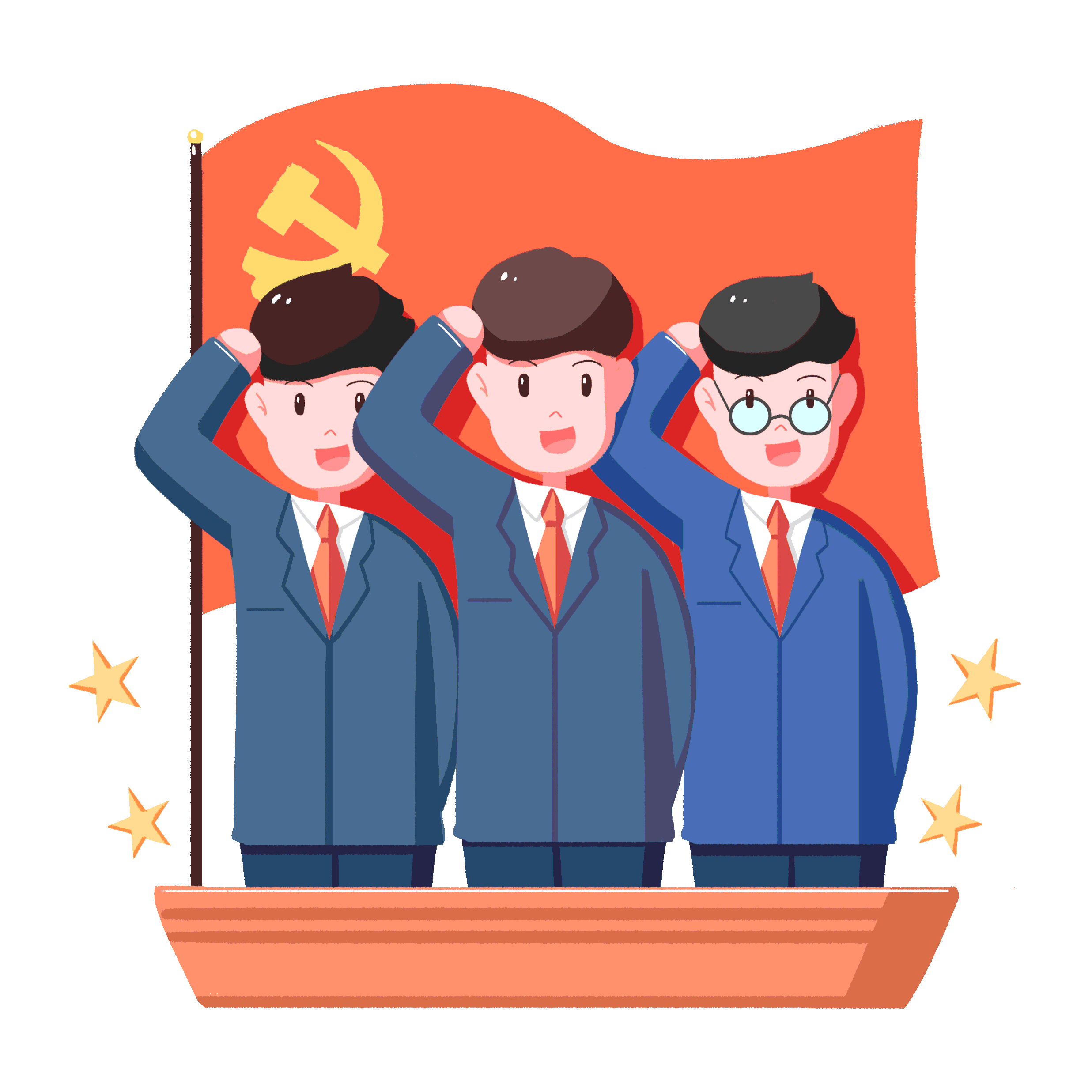 听取和审议中国人民政治协商会议全国委员会常务委员会工作报告和全国政协十三届四次会议以来提案工作情况的报告
列席中华人民共和国第十三届全国人民代表大会第五次会议，听取并讨论政府工作报告及其他有关报告。
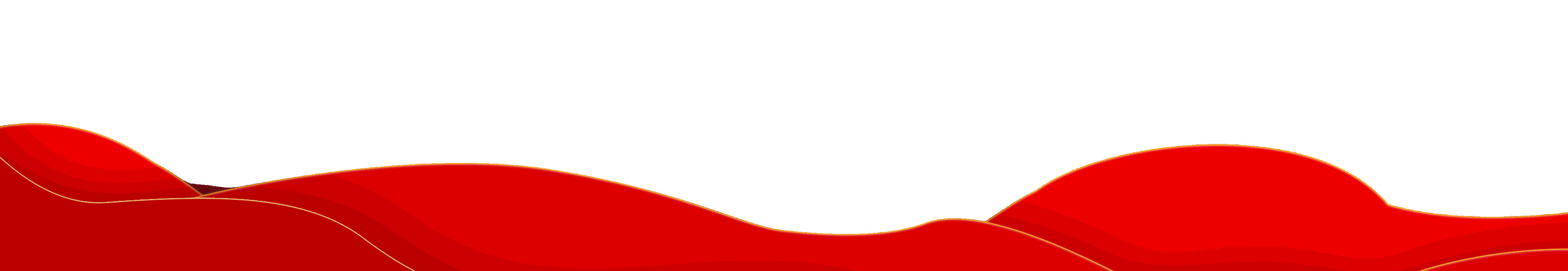 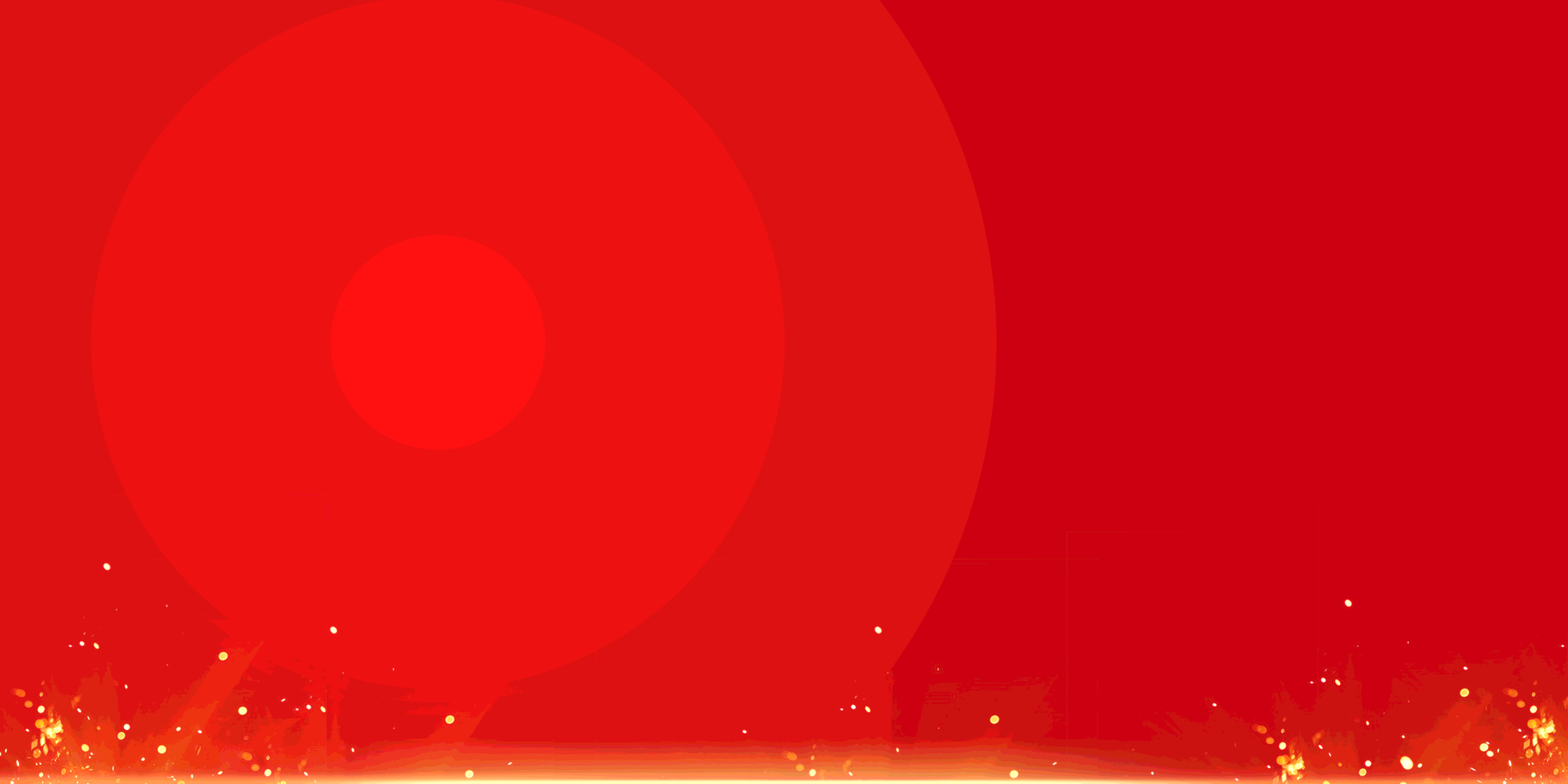 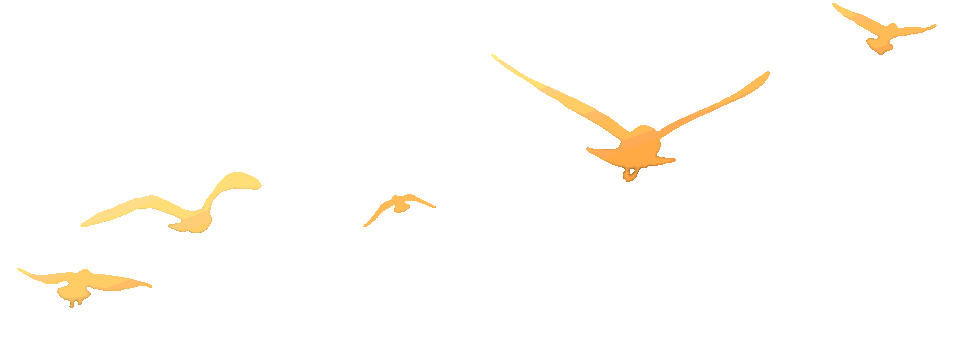 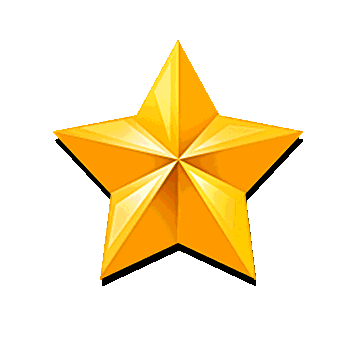 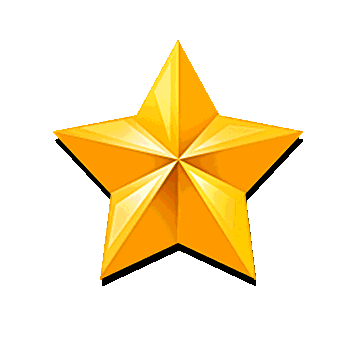 第三章节
2022年全国两会十大热点话题
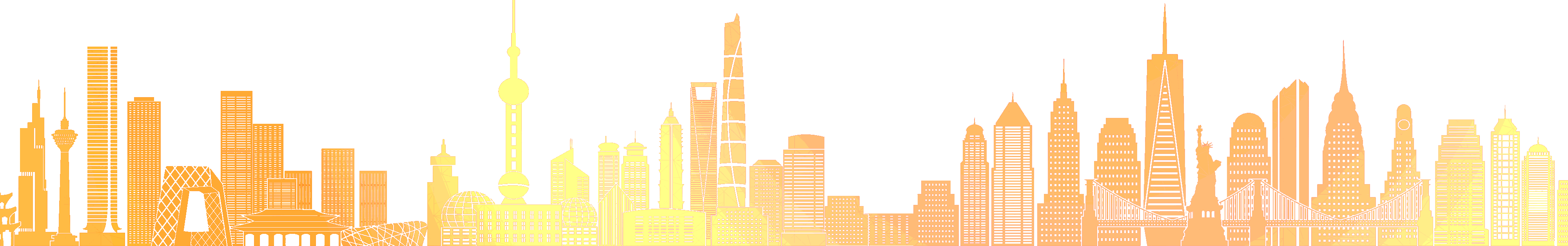 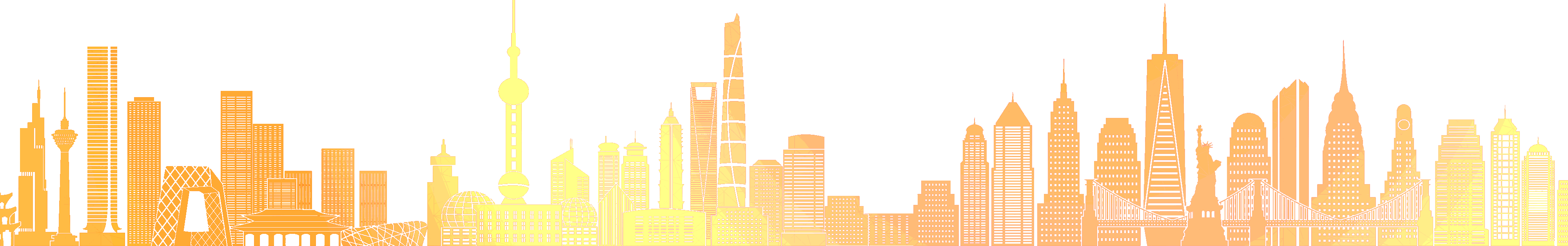 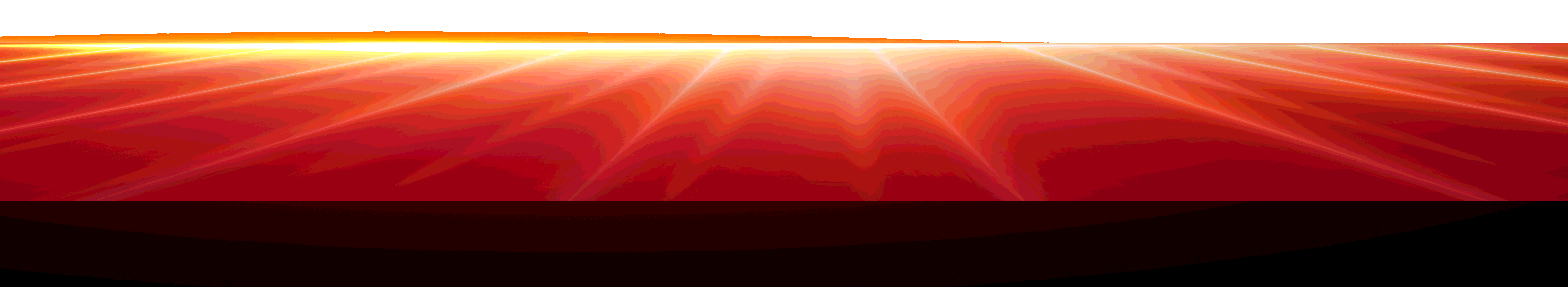 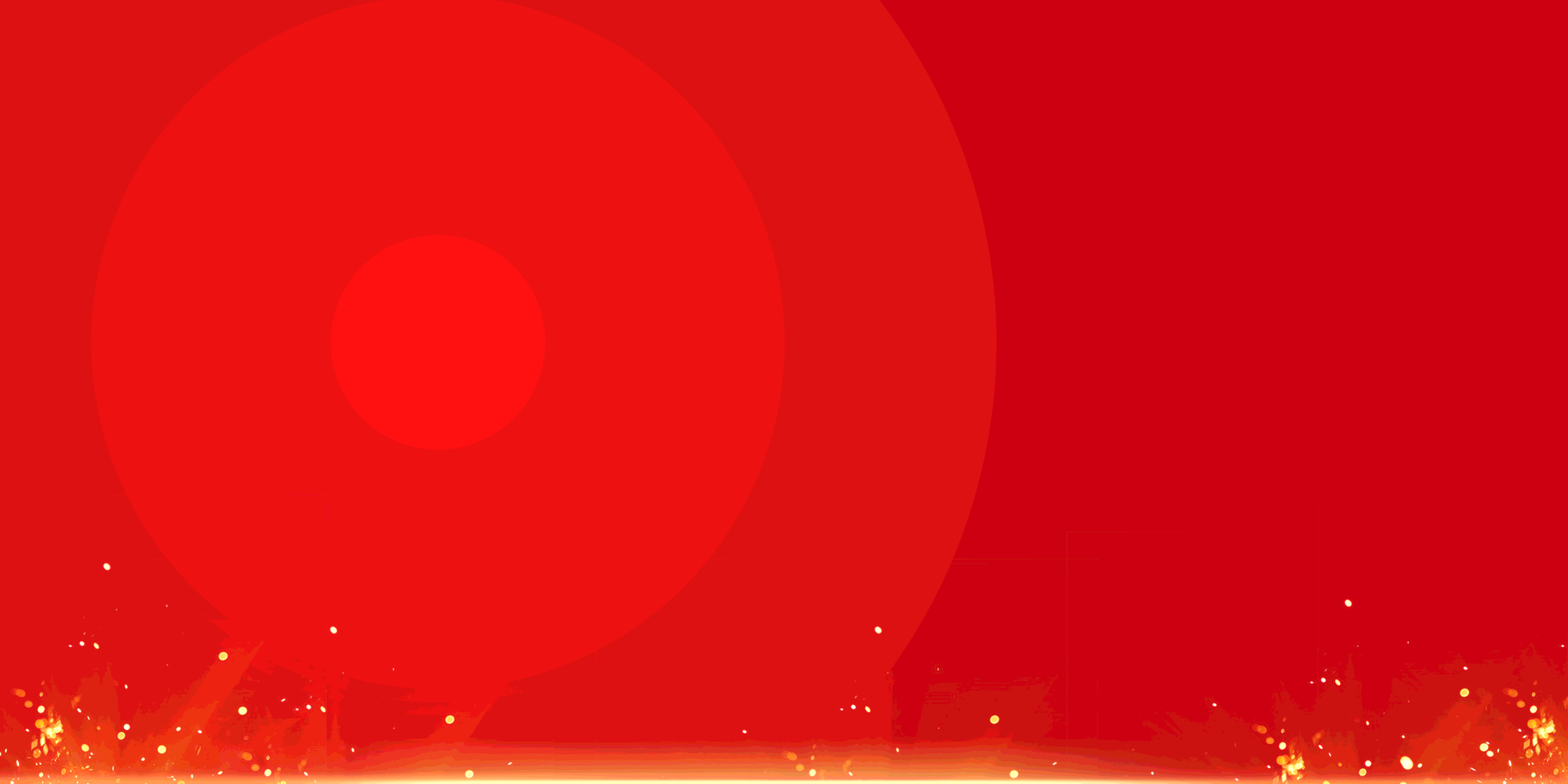 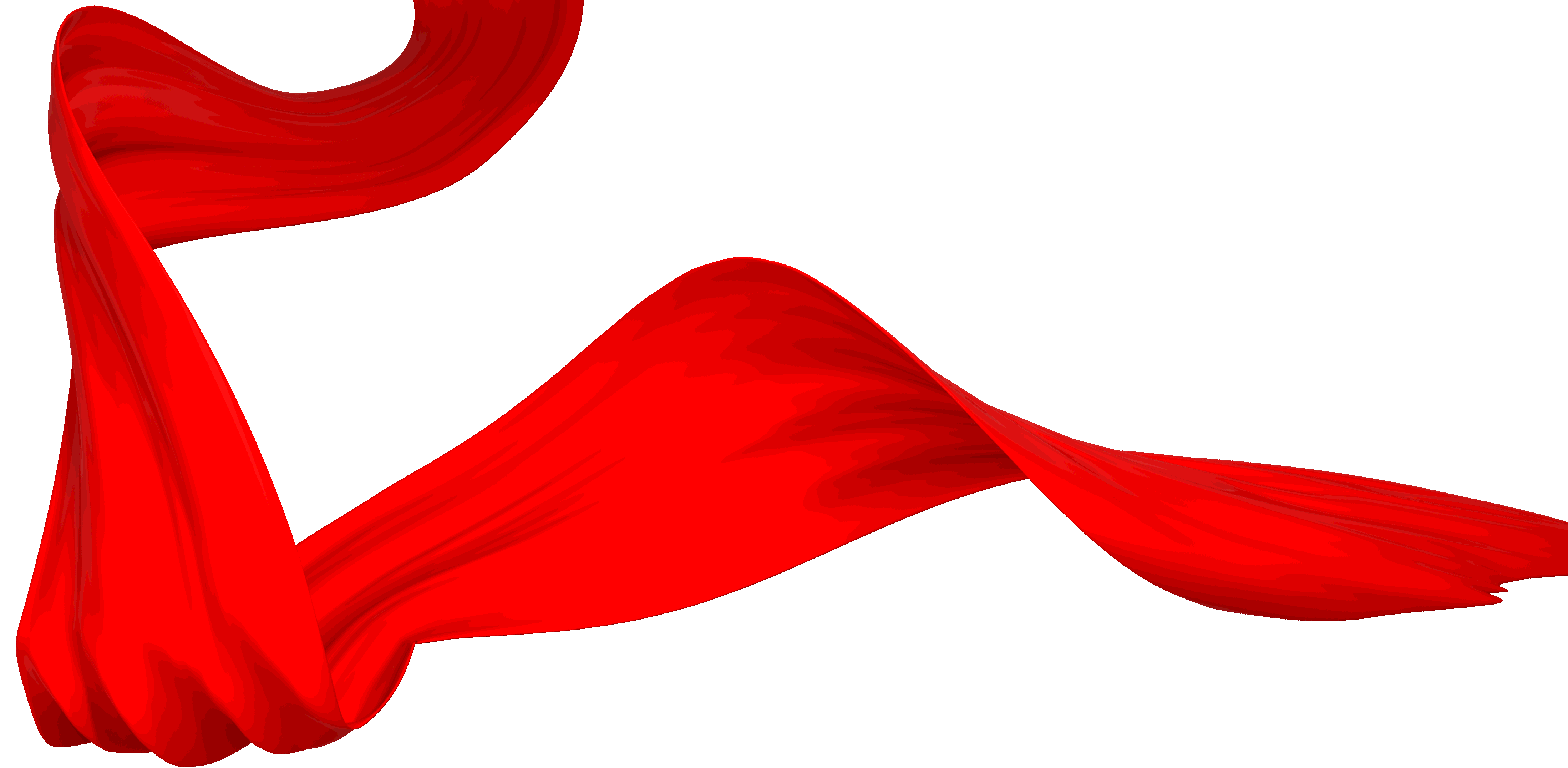 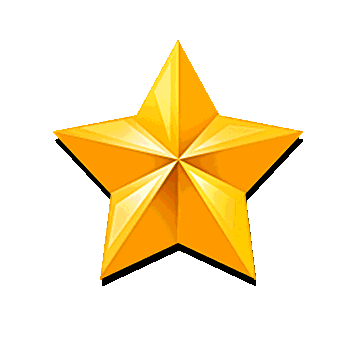 2022年全国两会十大热点话题
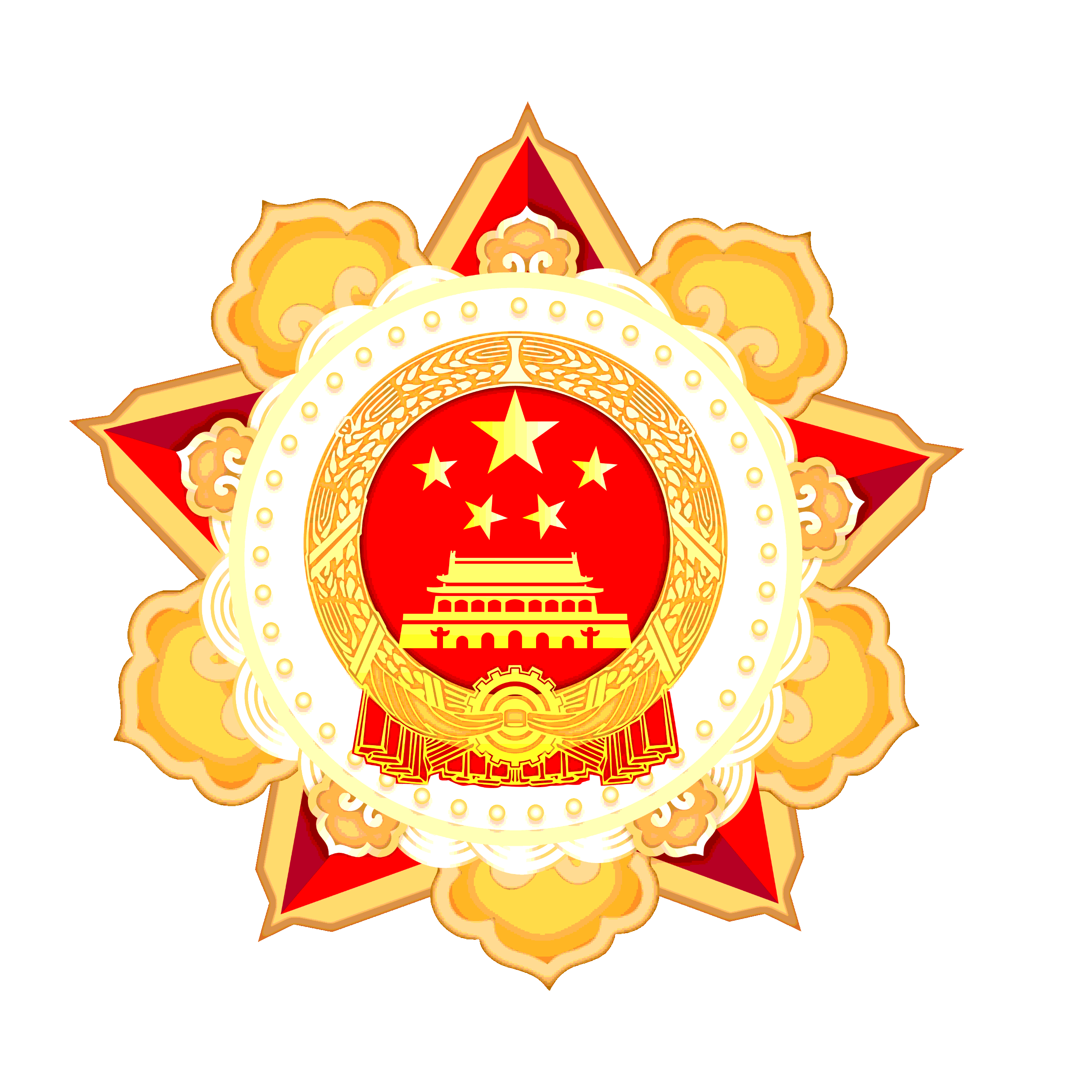 01激发青年参与　促进共同富裕
青年网友对共同富裕满怀期待，认为共同富裕不是少数人的富裕，具有长期性、复杂性、艰巨性，需要全体人民共同努力，一起建设。对收入分配差距较大，规范和调节高收入，提升困难家庭收入水平等共同富裕过程中的财富分配状况话题表示关注。
青年是通往共同富裕道路上的“生力军”
网友建议改善收入群体结构，为青年发展搭建更为广阔的平台，进一步激发青年参与促进共同富裕的积极性、主动性、创造性，让每一位青年都成为共同富裕的积极贡献者与见证者。
要促进青年发展，投身乡村振兴，实施“家燕归巢”，吸引青年回流，不断提升青年创新创业的质量，以青年力量带动地区富裕，让青年群体在实现共同富裕的同时满足自身发展的需求。
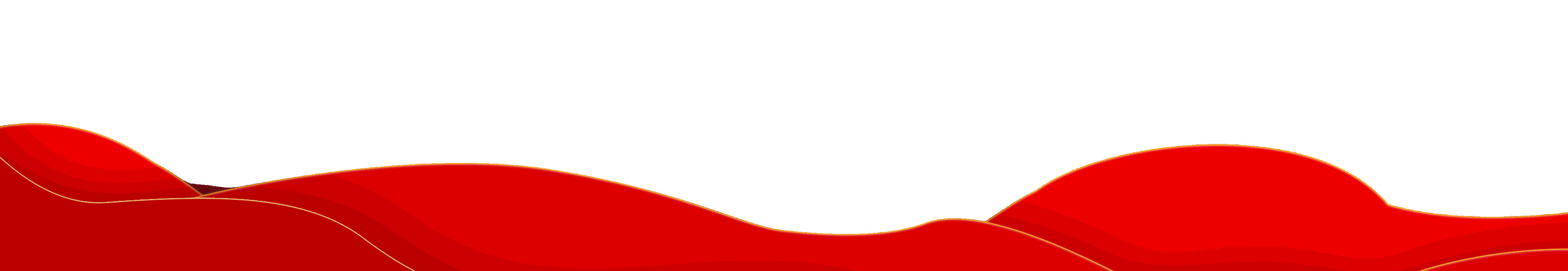 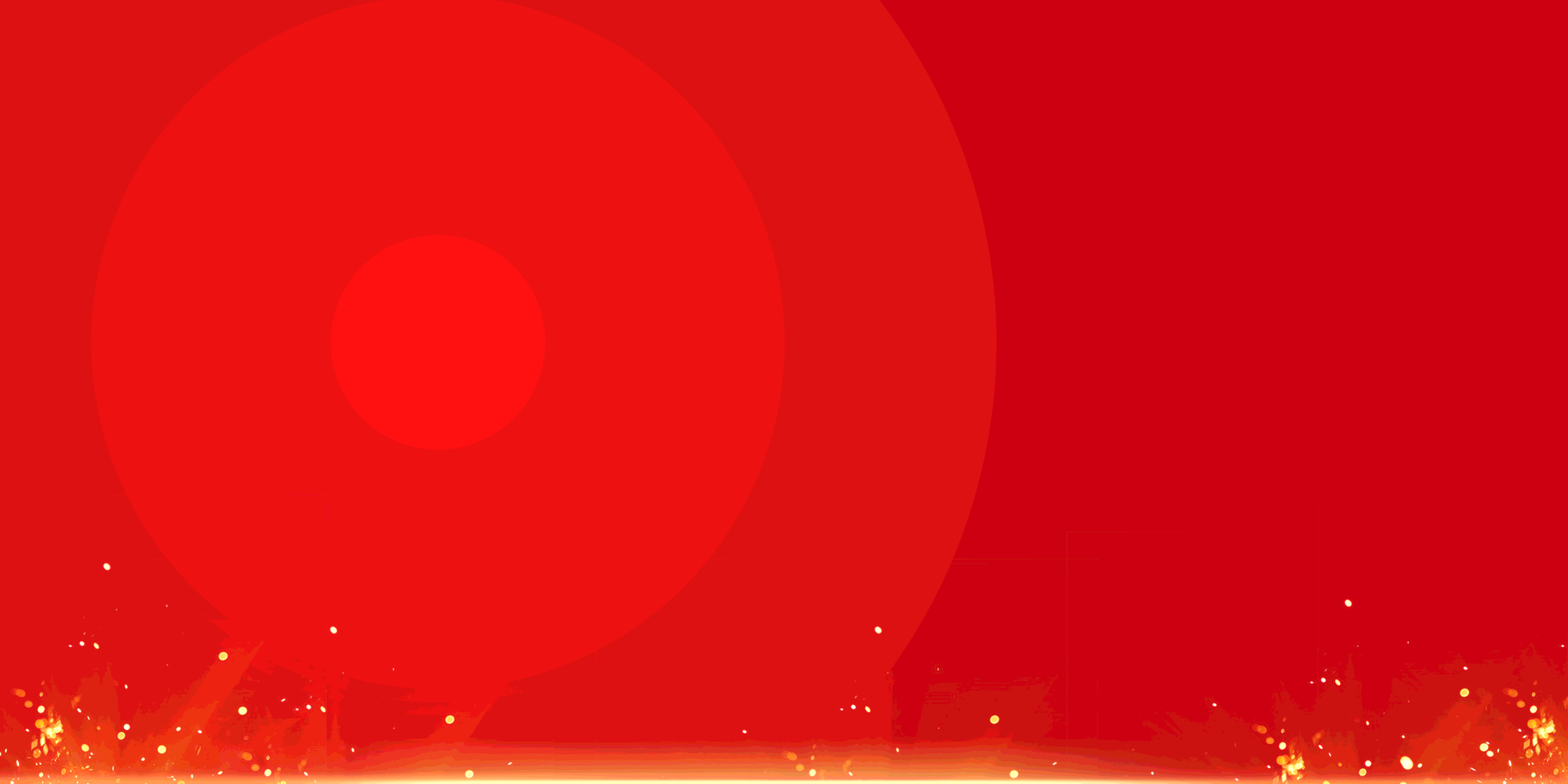 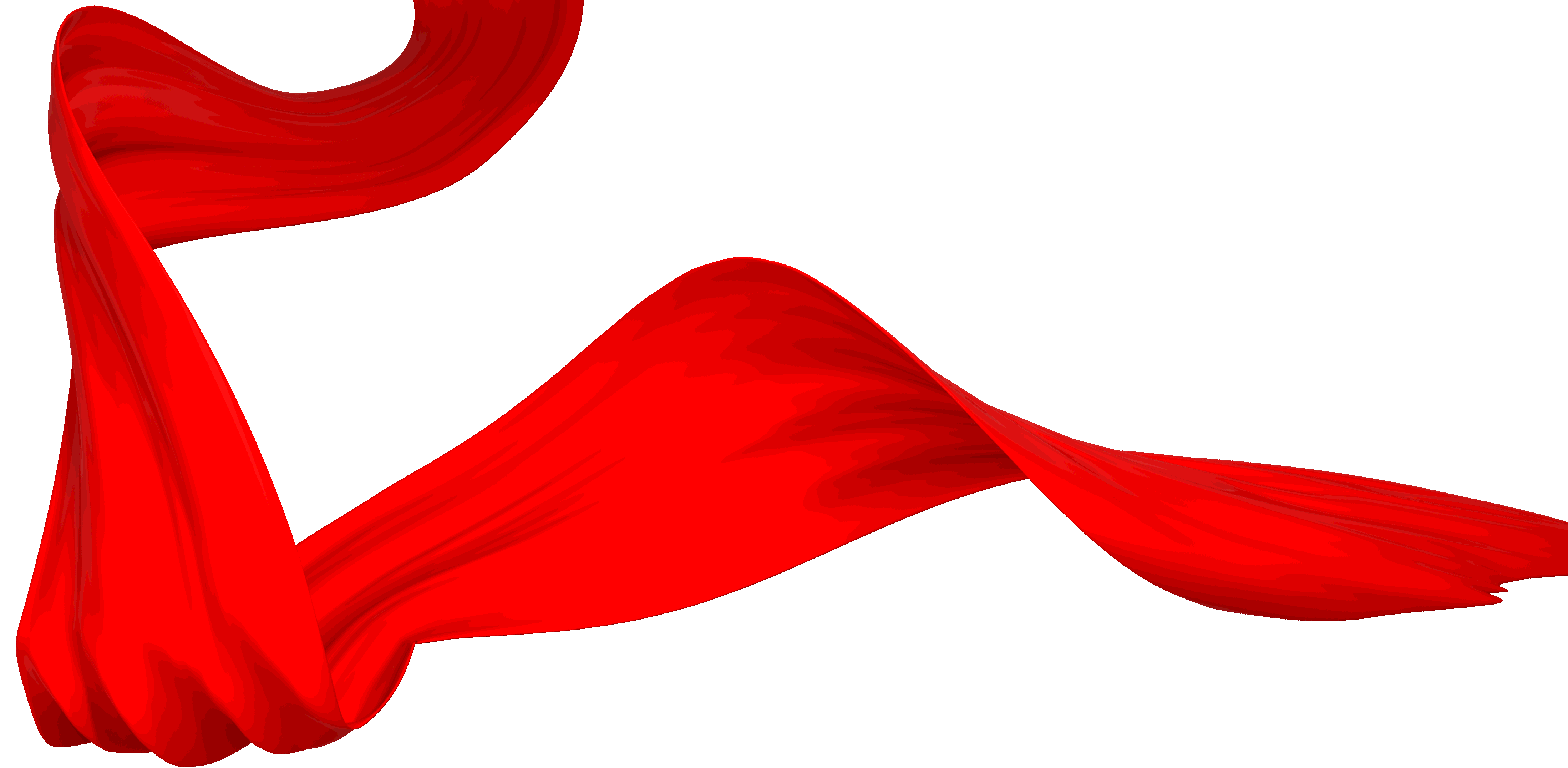 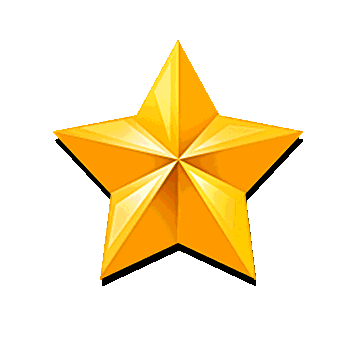 2022年全国两会十大热点话题
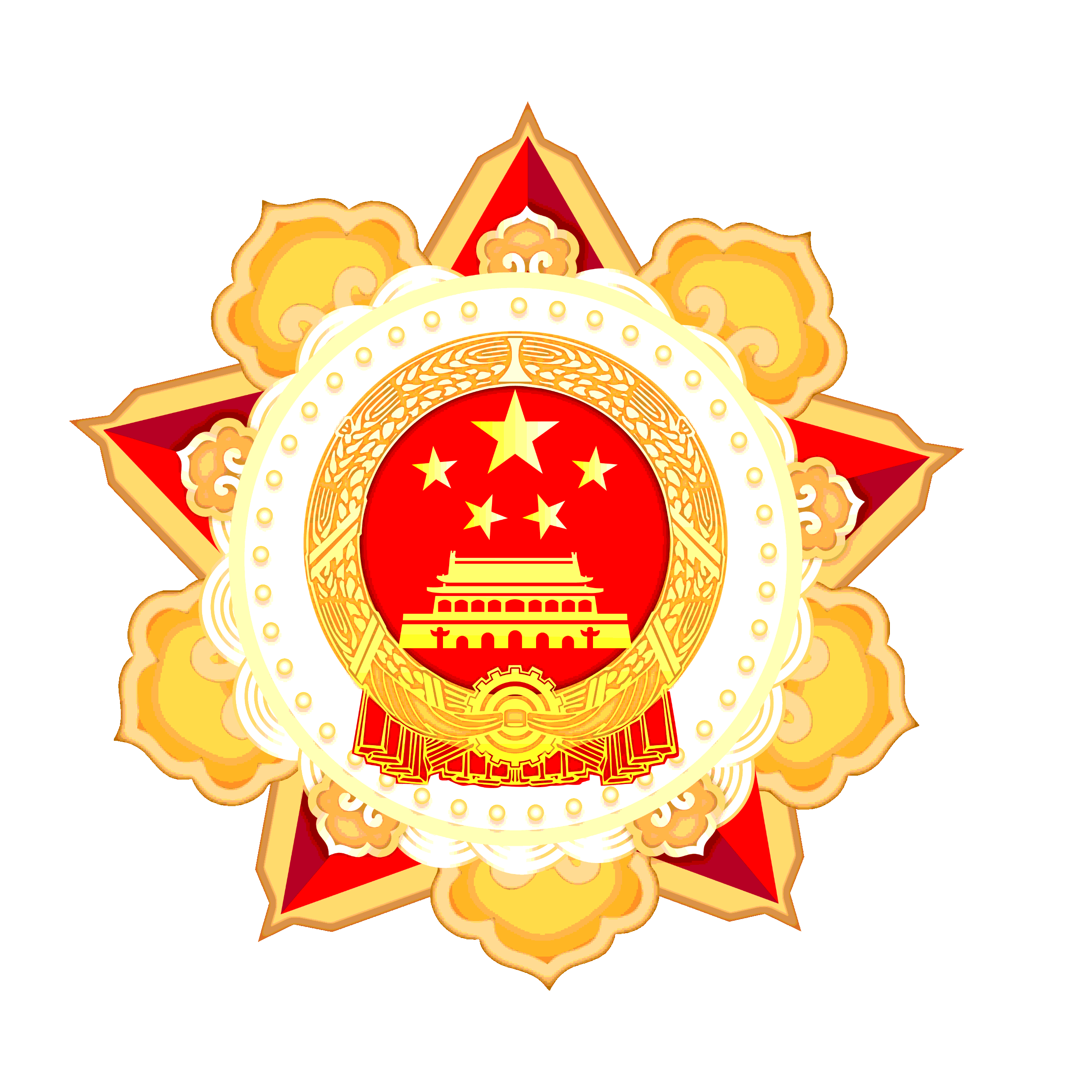 02严厉打击拐卖虐待妇女儿童等犯罪行为
一些青年网友提出，一直以来我国积极应对拐卖人口犯罪挑战，但是在拐骗、绑架、收买、贩卖妇女儿童，强迫妇女违规生育，非法收留抚养儿童等方面还存在问题。
希望能够严厉打击拐卖妇女儿童的犯罪链，切实维护妇女儿童的合法权益
普遍呼吁，严厉打击拐卖犯罪团伙，组织排查拐买频发的重点地区，避免熟人社会包庇纵容，及时解救被拐卖受害人；
加大保护妇女儿童安全的司法力度，提高收买被拐卖妇女儿童罪的刑度上限，推动完善相关法律法规，有力震慑和惩处拐卖妇女儿童的不法分子；
关心关爱流动儿童、留守儿童，为农村留守儿童群体提供帮助，提高青少年反拐警惕性和人身安全意识。
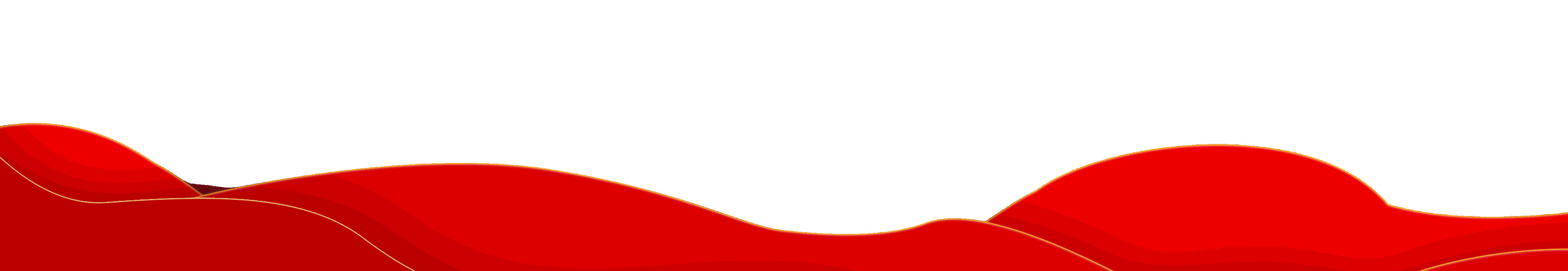 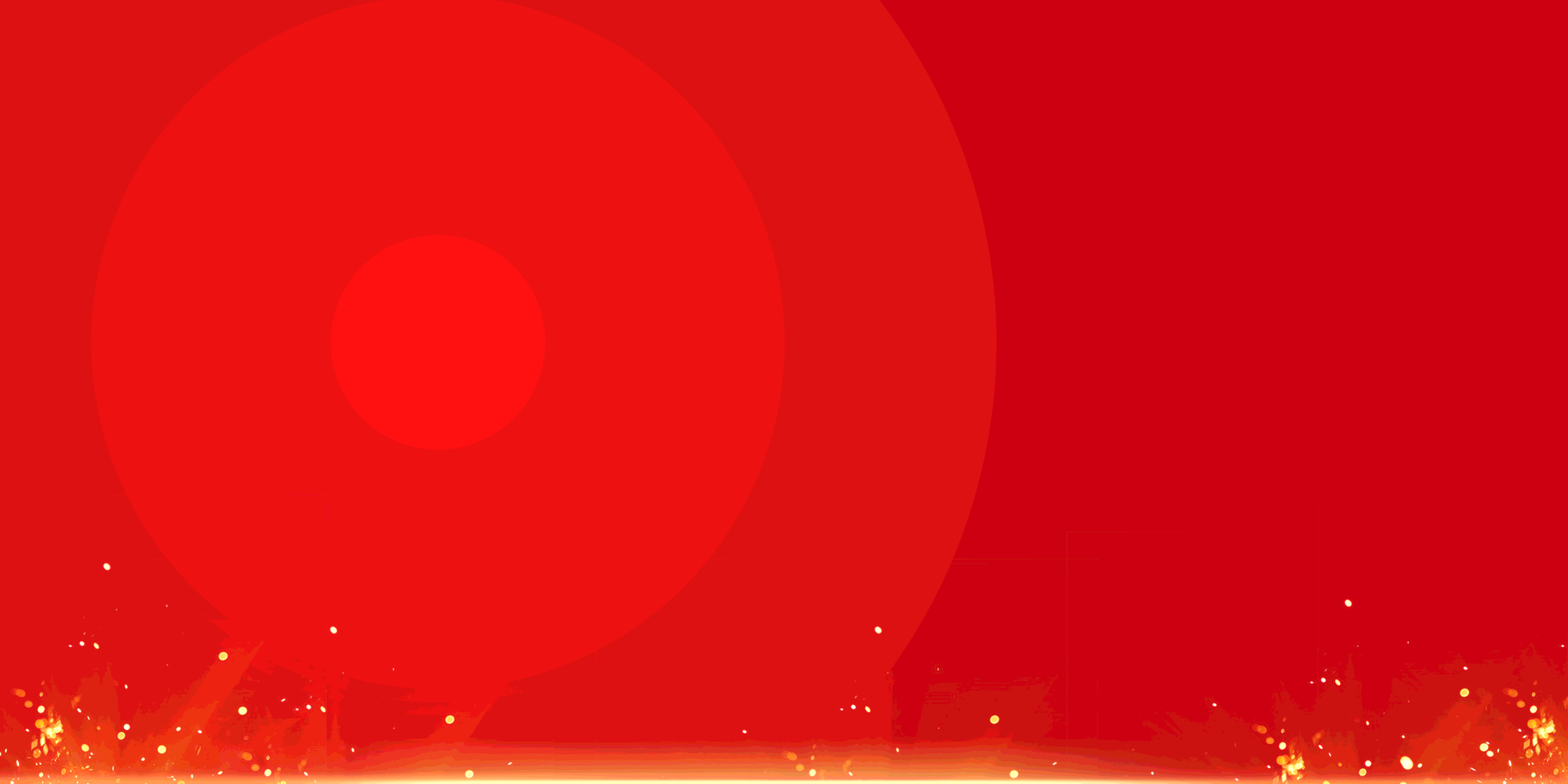 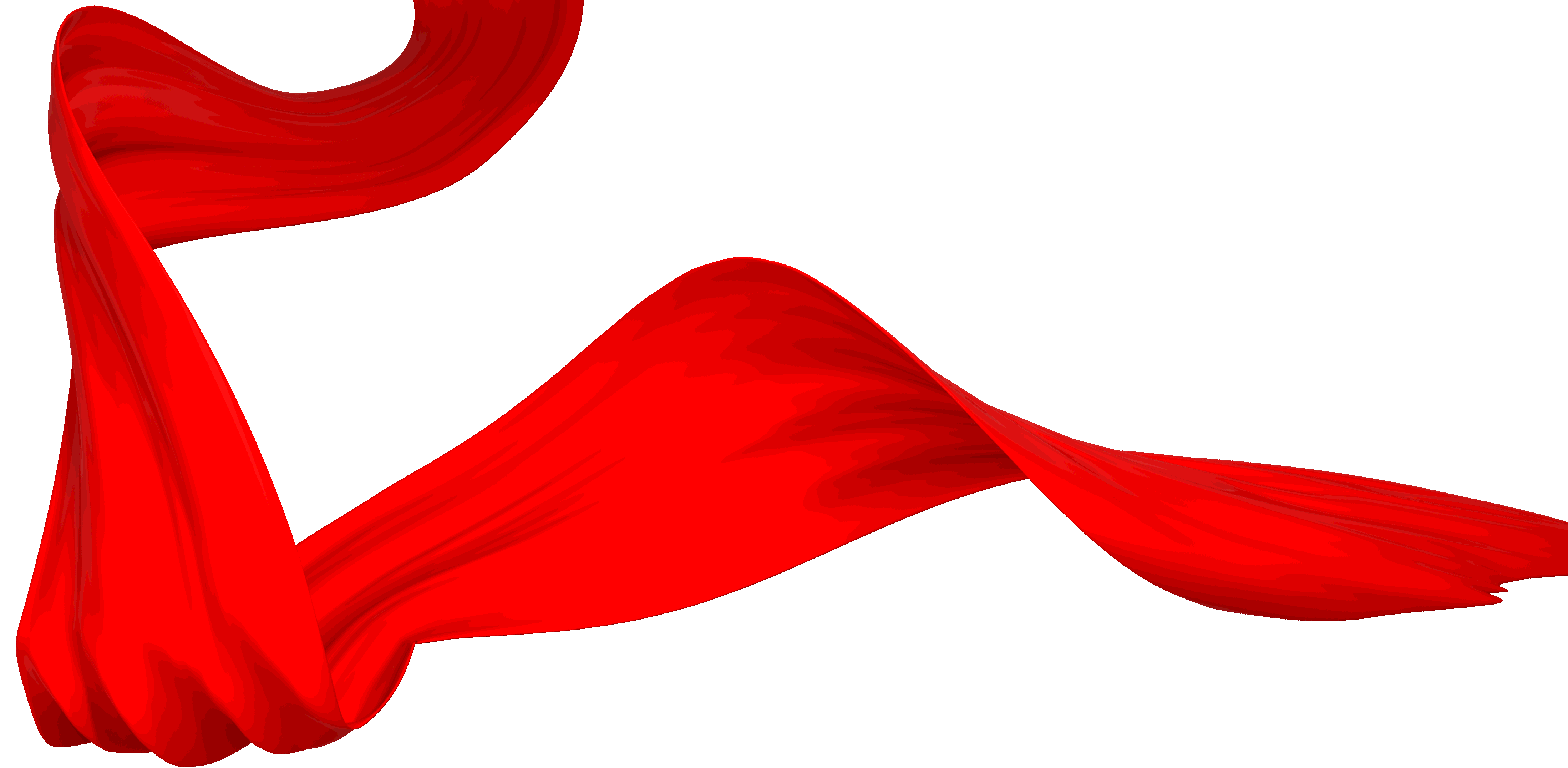 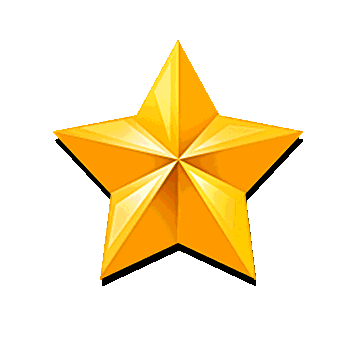 2022年全国两会十大热点话题
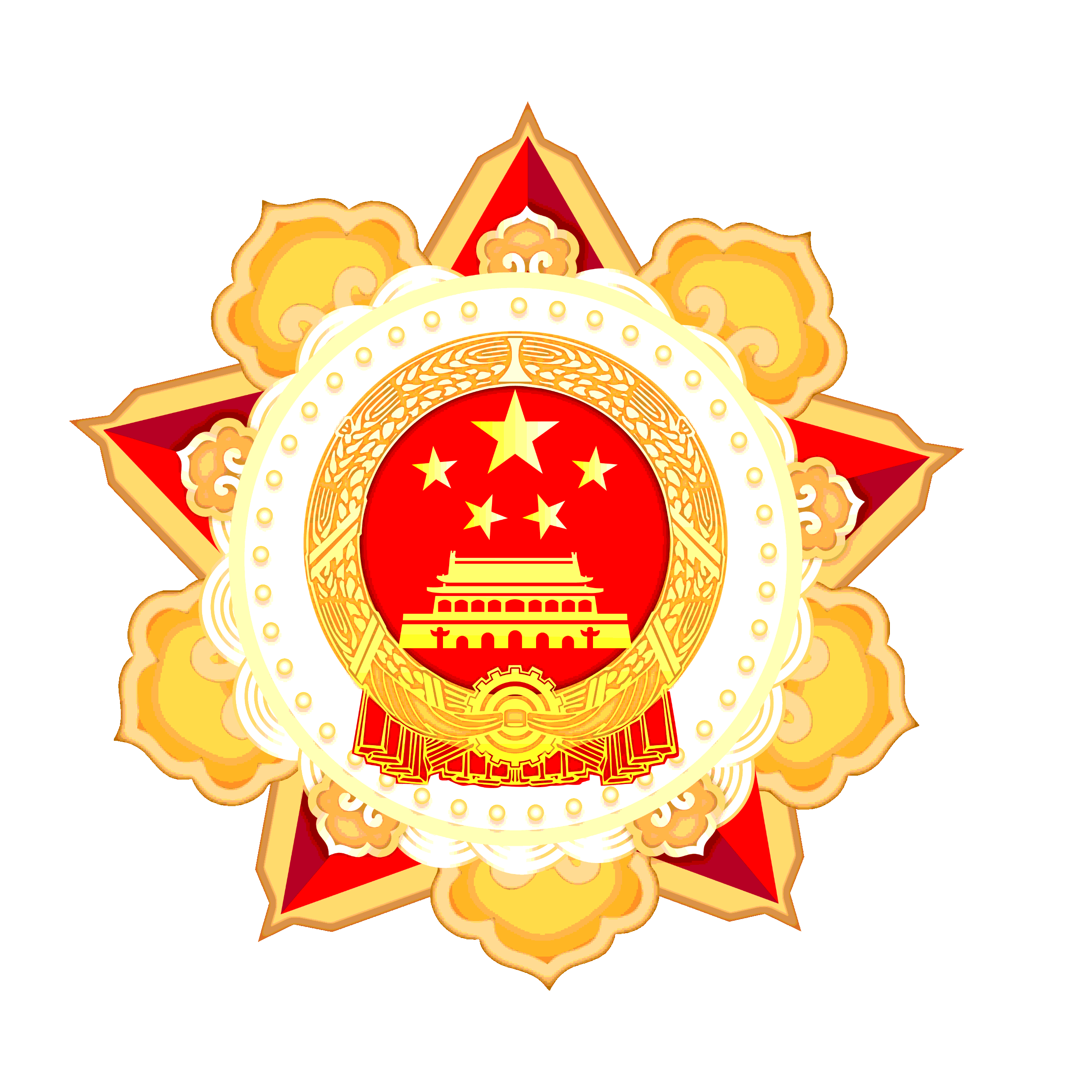 03深化“双减”举措促进教育实质公平
一些青年网友对“双减”政策的落地实效表示担忧，认为校外培训恐升级成“私教”，从培训“孩子”升级为培训“家长”，教育将继续面临新的“内卷”现象。此外，部分青年担忧孩子因“双减”后难以适应“慢节奏”的教育模式而导致成绩下滑，大量“空余”时间而带来陪伴“空白”的问题。
落实“双减”
切实落实“双减”，严格监管和坚决治理校外培训行业，帮助偏航的教育航船矫正方向，实现教育公平；
提升学校教学质量，以“增”促“减”，政府、社会、学校、家庭形成齐抓共管的教育合力；
推动社会志愿服务组织力量填补孩子课余“空白”时间，缓解青年育儿压力。
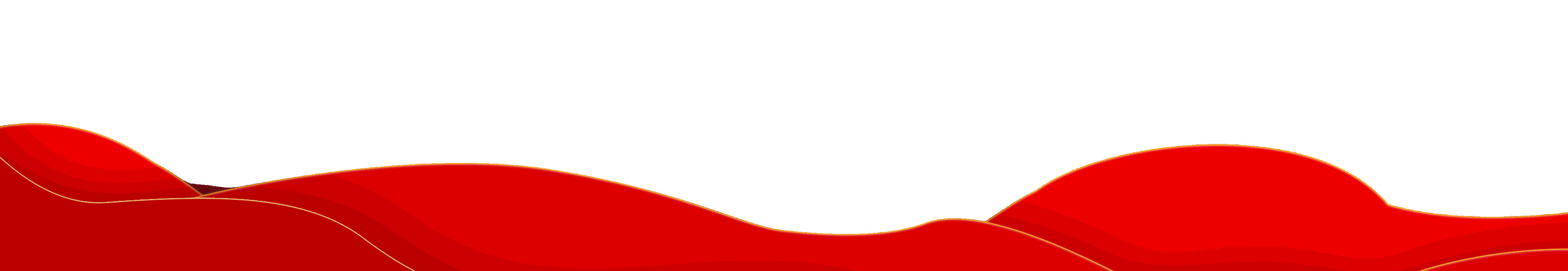 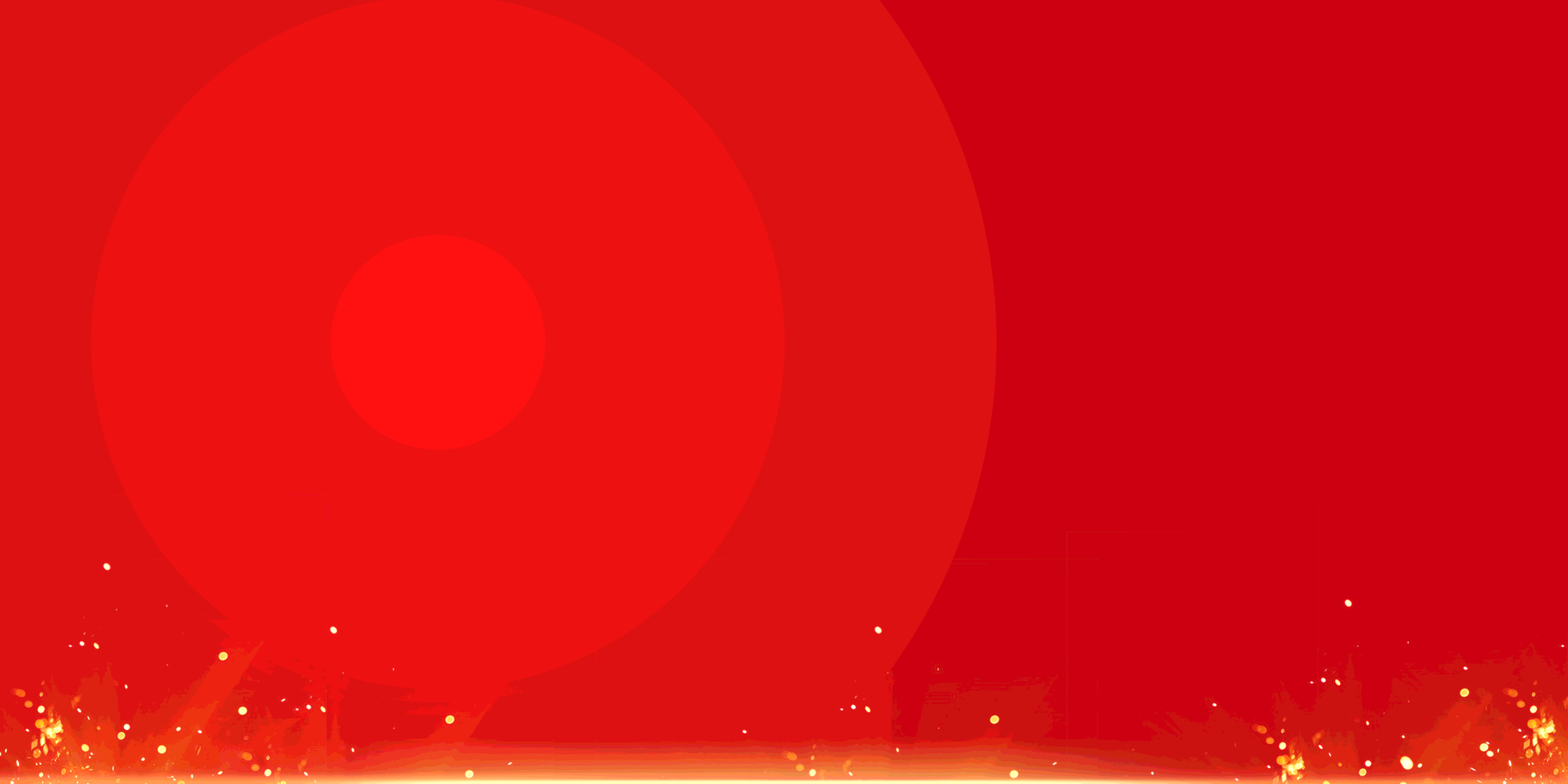 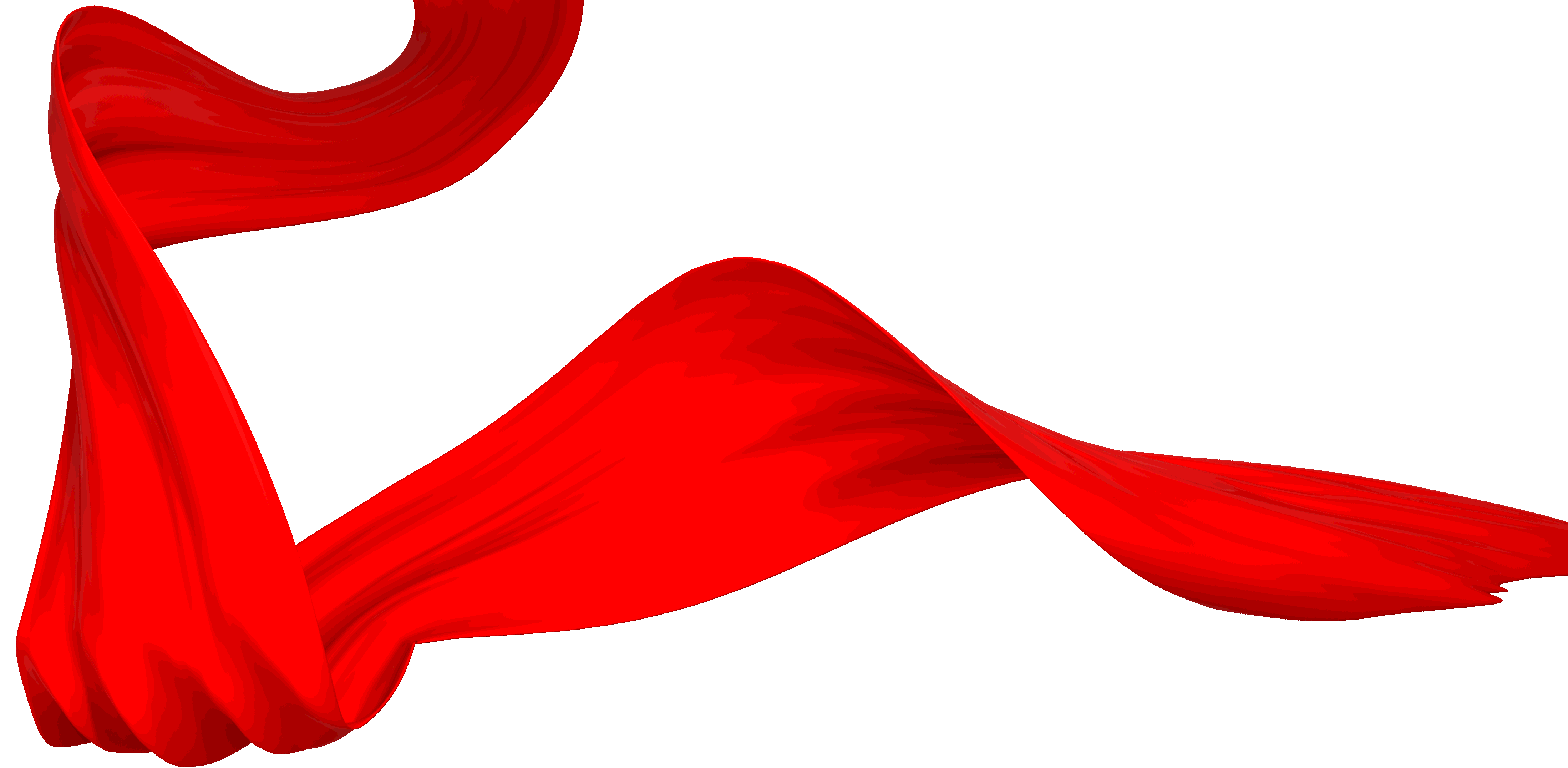 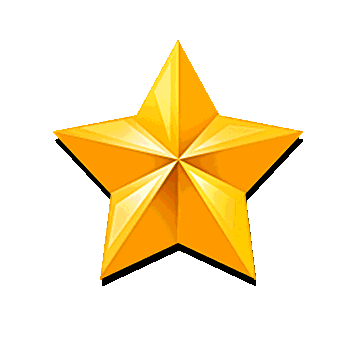 2022年全国两会十大热点话题
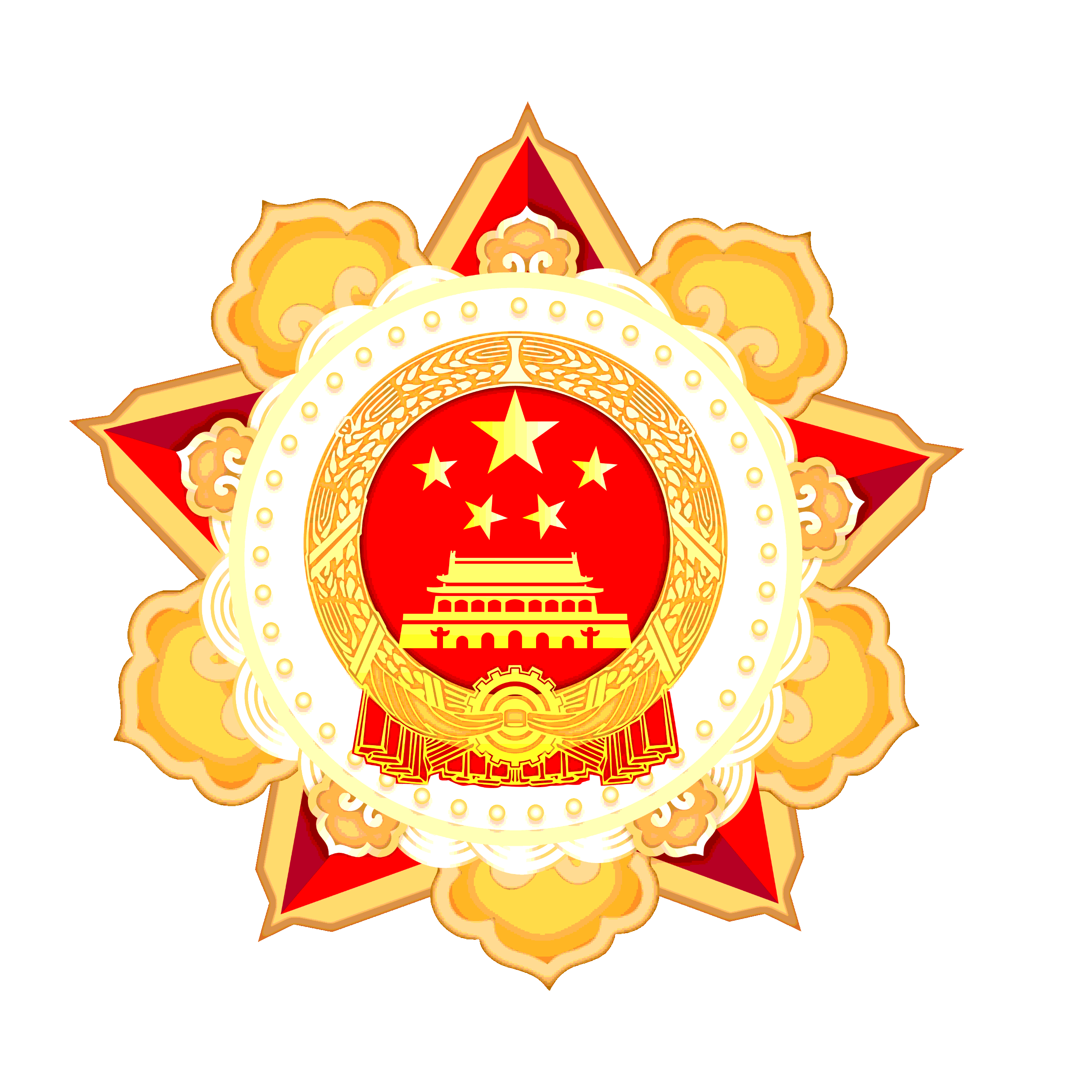 04加快出台生育政策配套支持措施
不少青年网友表示，尽管“三孩生育政策”已经实施，但仅放开生育子女数量限制是远远不够的，当前更为紧迫的是出台更多鼓励、支持生育的配套政策。
生育政策配套
提高优生优育服务水平，落实父母婚前检查、母亲孕期保健、产前诊断等环节的工作，在儿童成长不同阶段做好不同的保健服务；
发展普惠托育服务体系，加快建设综合托育服务机构和社区托育服务设施，切实优化生育环境；
降低生育、养育、教育成本，有针对性地解决女性就业排挤、青年住房困难以及“三育”负担问题等。
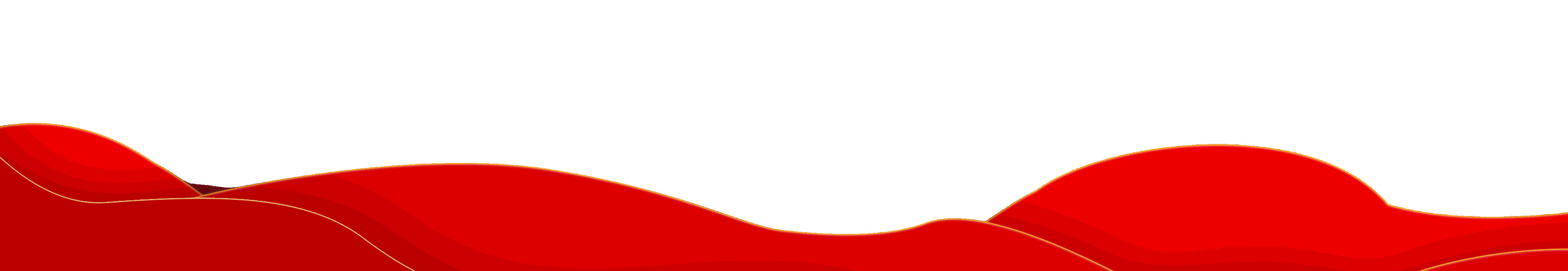 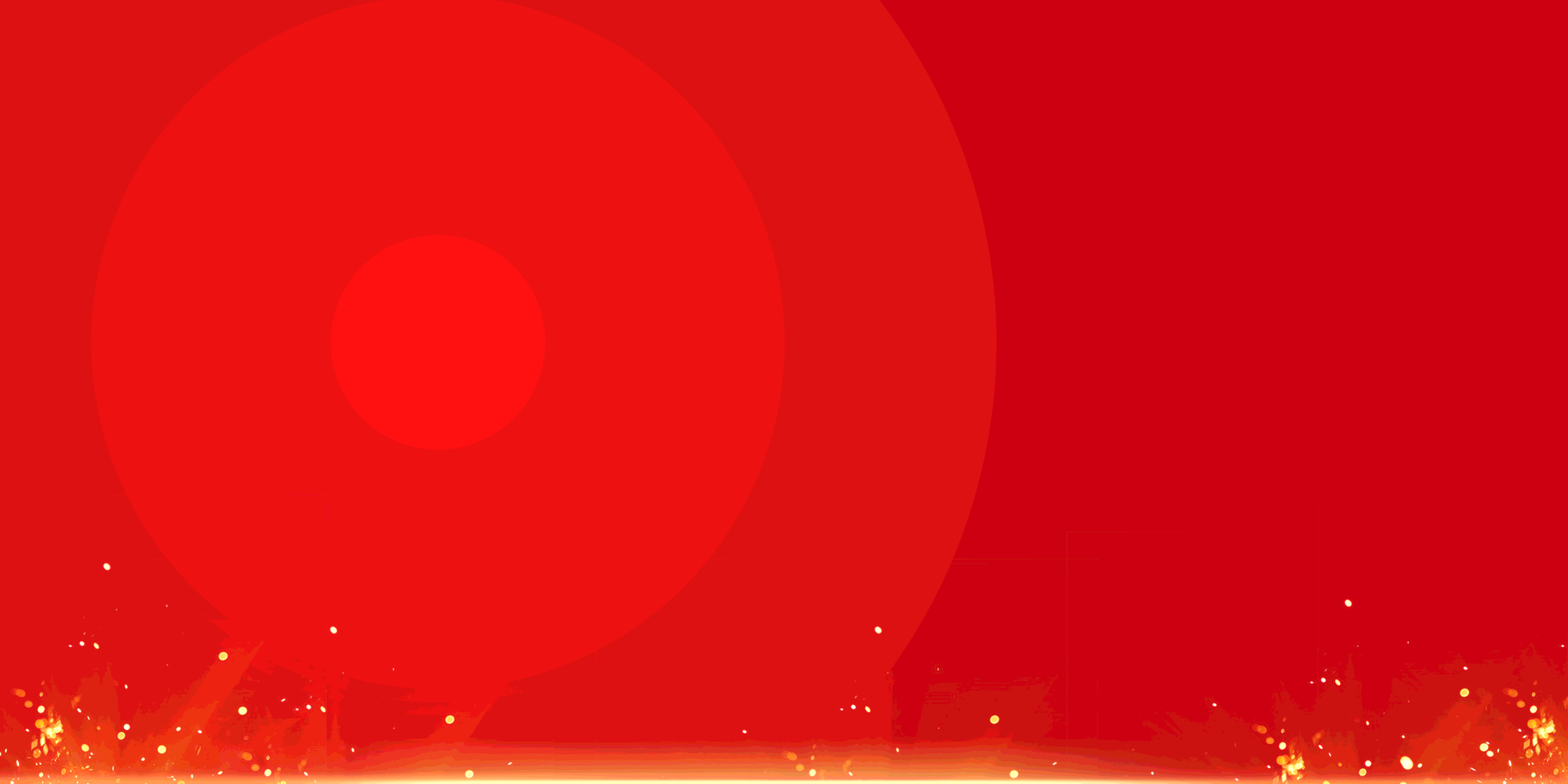 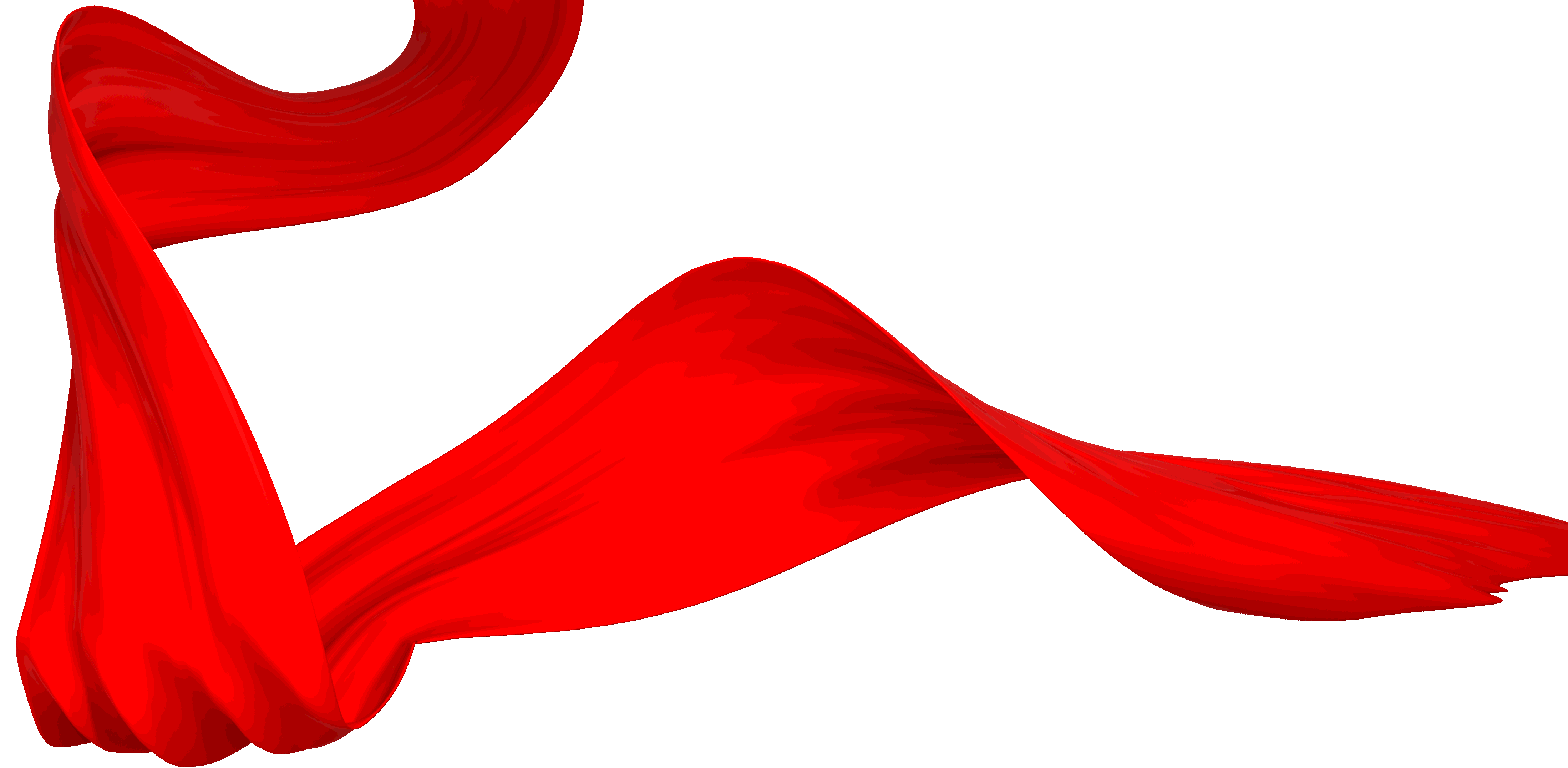 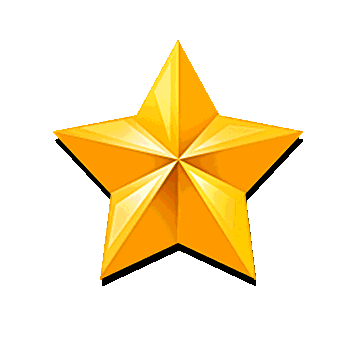 2022年全国两会十大热点话题
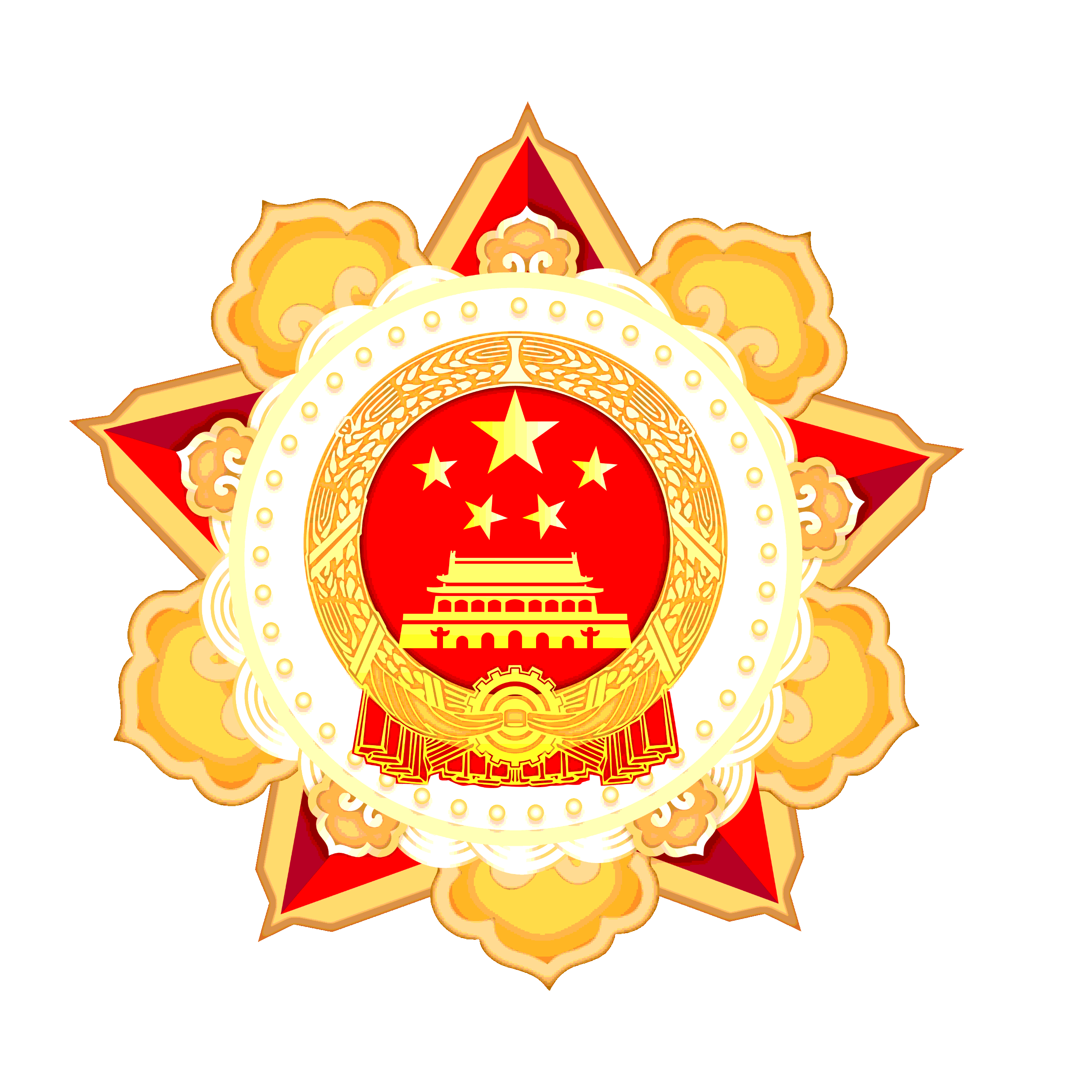 05帮扶重点青年群体就业创业
不少青年网友关注到，近期国家、地方层面推出诸多便利政策，从搭台牵线到政策倾斜，从真金白银破除创业难点，到便利住房落户解决后顾之忧，一系列保障大学生就业的“政策礼包”纷纷出炉。《“十四五”就业促进规划》中还首次明确提出了促进青年就业，并作出了单独的部署安排。此外，网友纷纷点赞团中央对低收入家庭毕业生的就业帮扶计划，但受逐年增多的毕业人数和疫情的持续影响，高校毕业生就业形势依旧严峻。
帮扶青年群体
要增强就业服务的针对性，着力做好困难帮扶，对失业青年开展实践引导、分类指导和跟踪帮扶，引导其自立自强；
开发更多符合青年群体的高质量就业岗位，最大程度实现人岗相适；
鼓励支持青年毕业生创业带动就业，用好创业担保贷款，加强毕业生“先就业再择业”意识。
此外，对于往届未就业毕业生也希望国家能够出台相关帮扶举措。
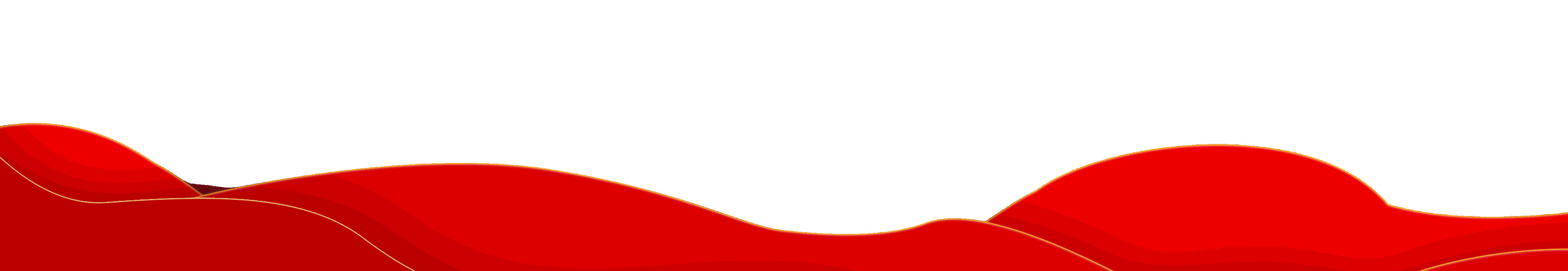 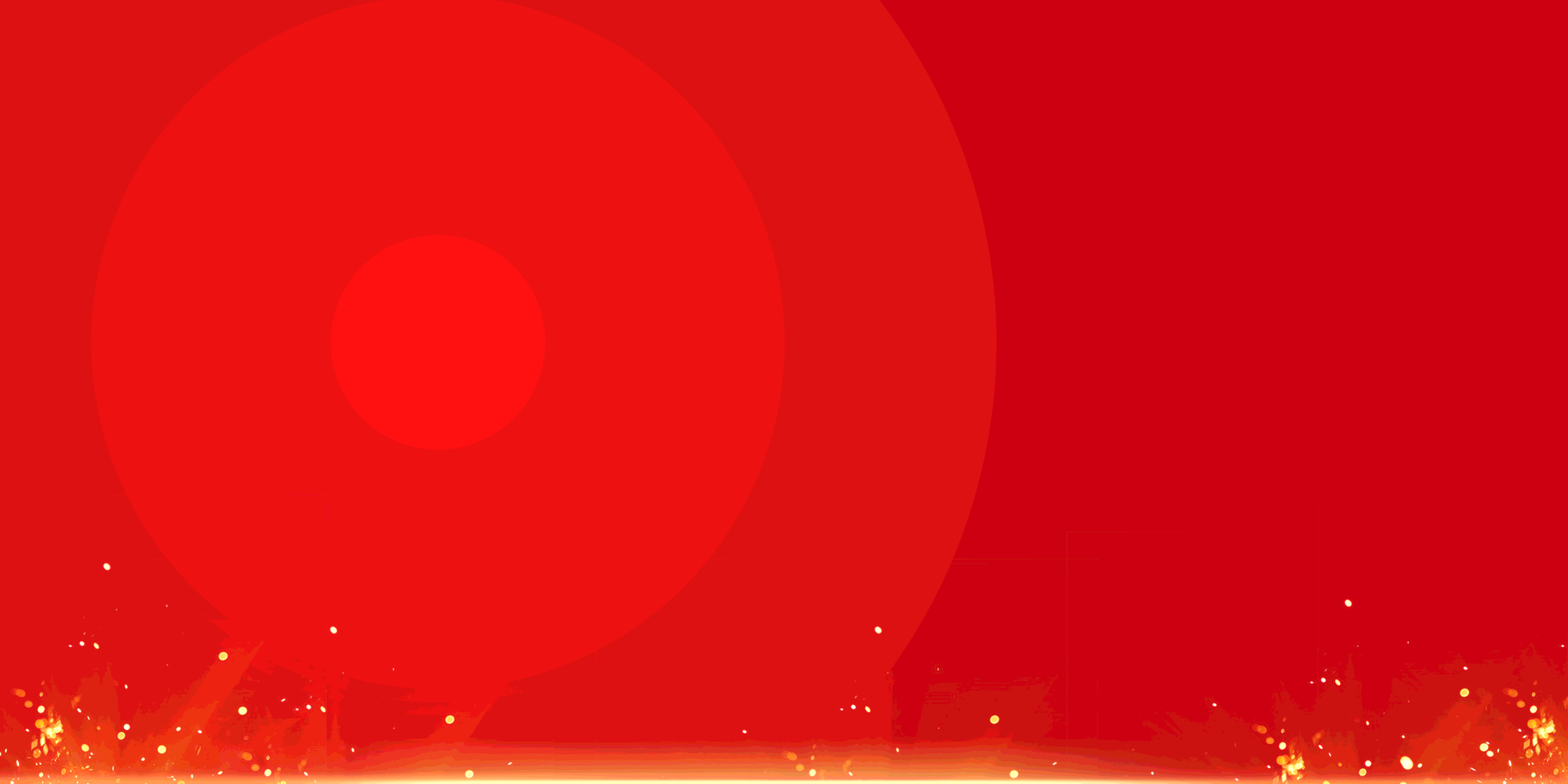 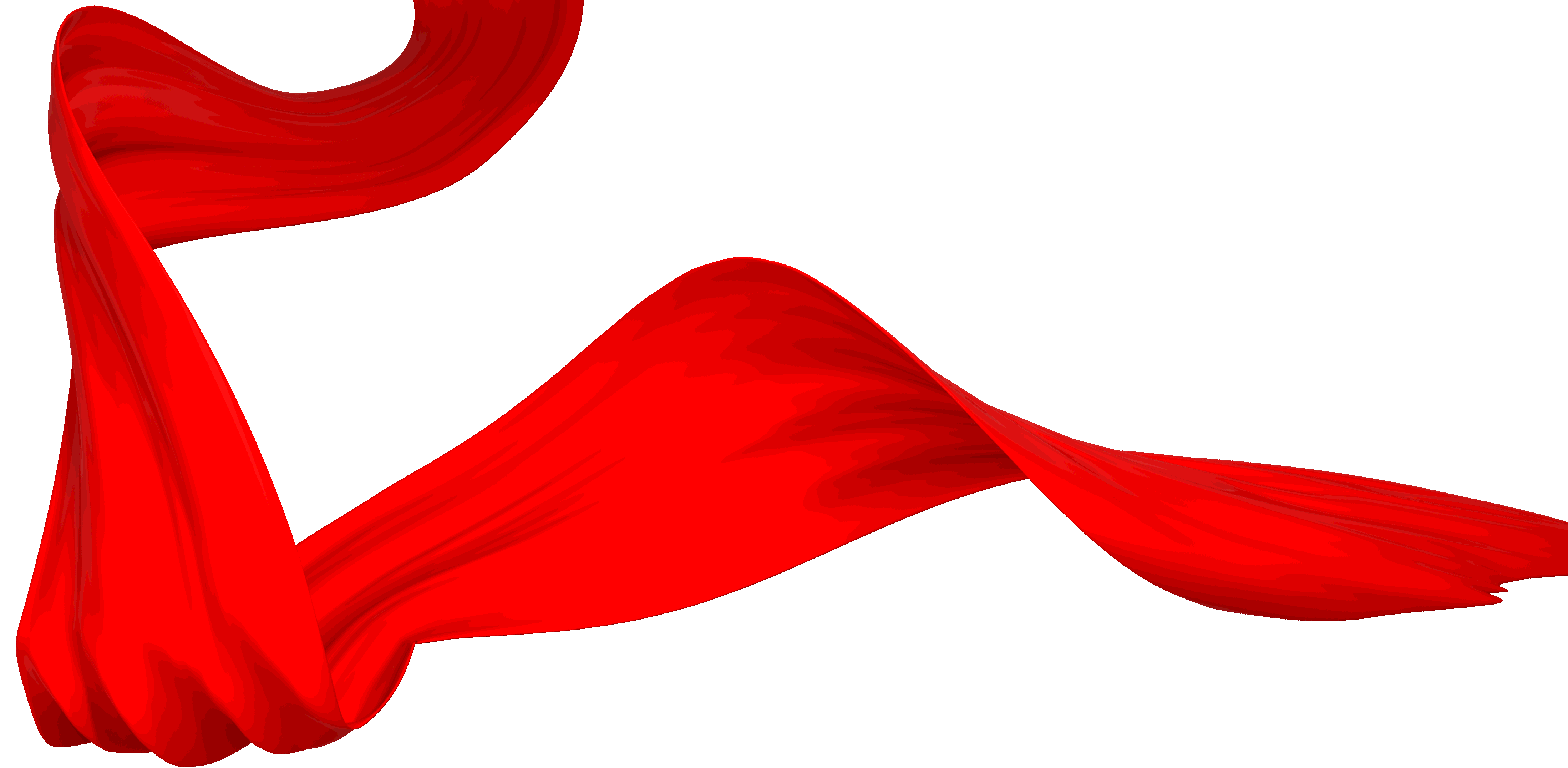 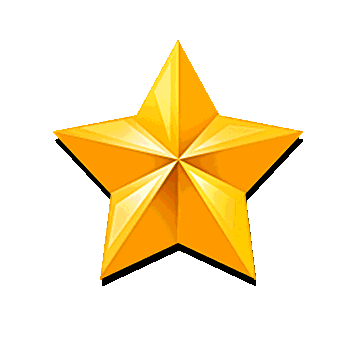 2022年全国两会十大热点话题
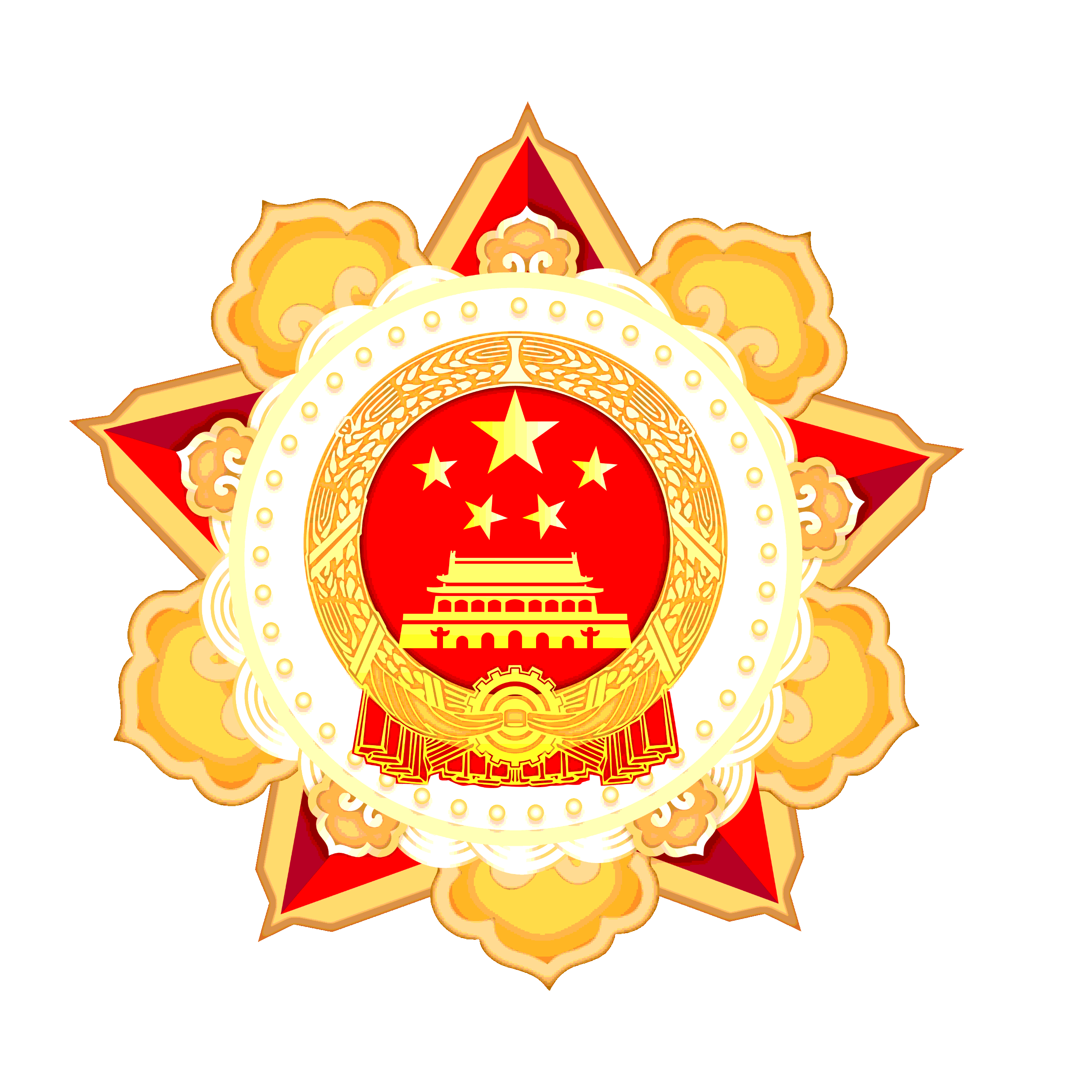 06推动职业教育高质量发展
不少青年网友关注职业教育发展话题，认为当前仍存在办学规模大而不强、职业认可度低、职业技能实训基地建设有待加强等问题。认为职业教育提供了更多样化的选择，希望可以改变社会对职业教育的刻板印象，提升职校口碑，让职业教育“有学头、有盼头、有奔头”。
职业教育
希望更好融通校企合作渠道，提升就业质量；
大力提高职业教育的学历含金量，提升青年劳动力的学历水平和专业技能；
完善技术技能人才保障政策，培养更多青年技能人才，为国家建设技能型社会添砖加瓦。
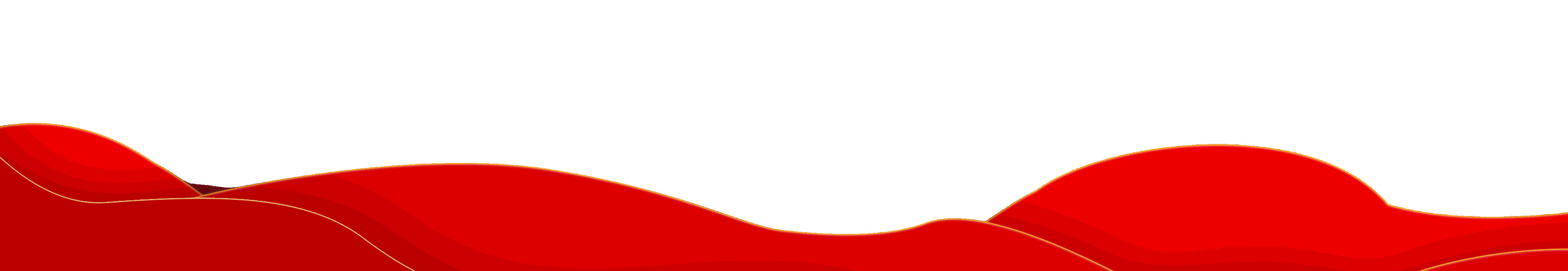 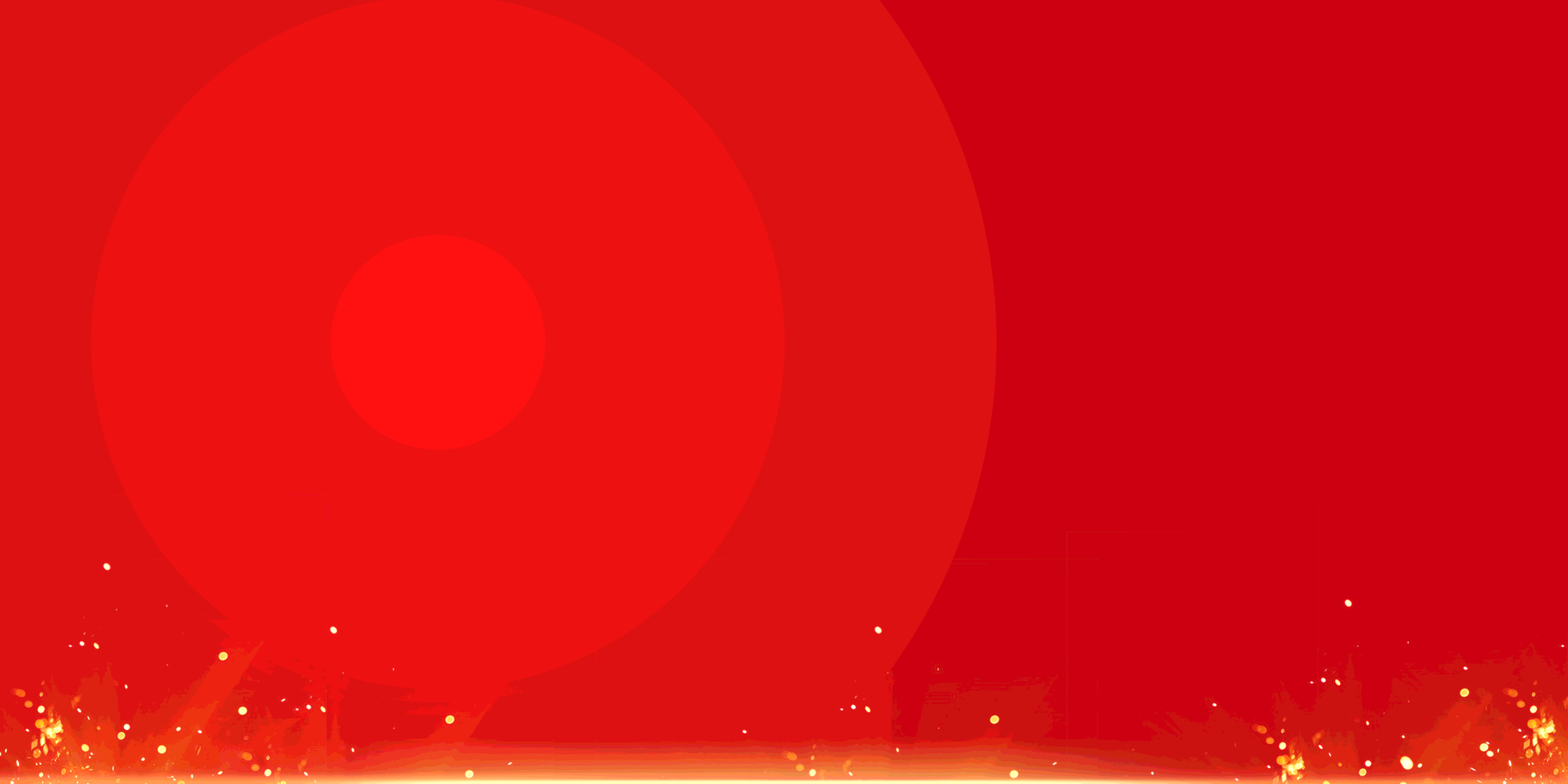 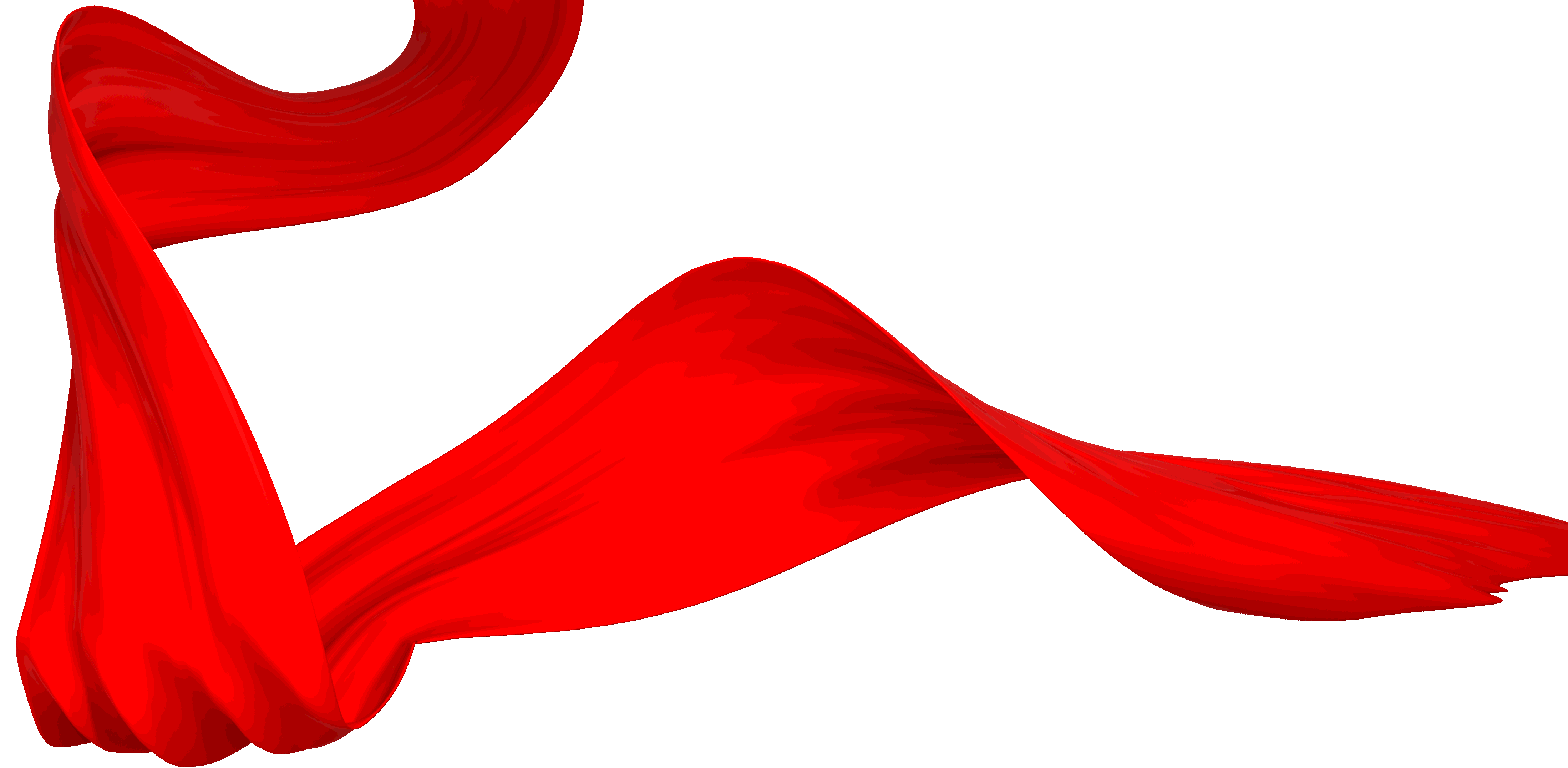 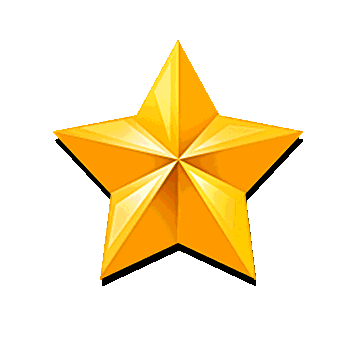 2022年全国两会十大热点话题
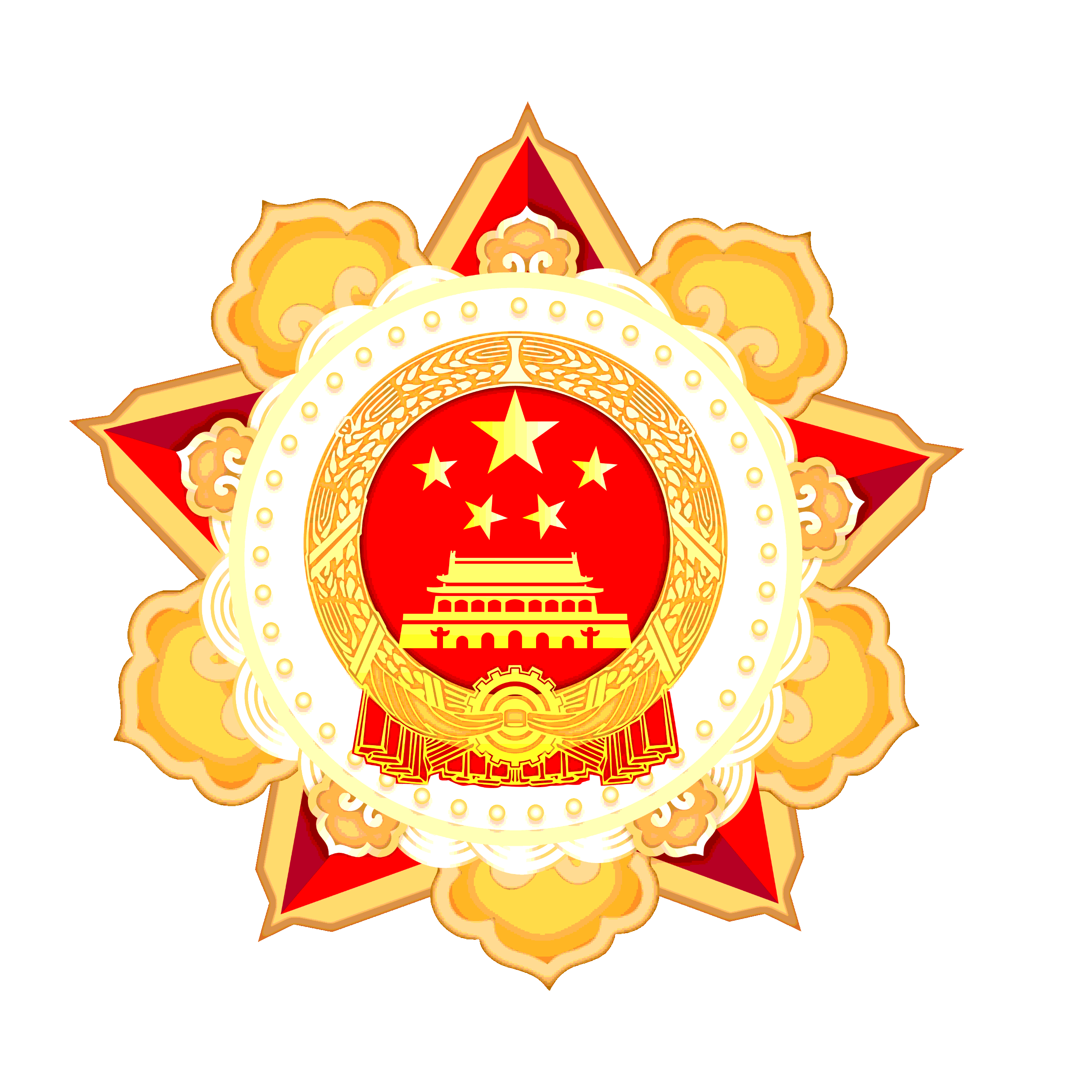 07北京冬奥会传递人类命运共同体理念
青年网友对北京冬奥会的关注聚焦于：一是跨越国界的以团结、友谊、公平为核心的体育精神；二是肯定中国青年在冬奥舞台上的精彩演绎，从“鸟巢一代”到“平视世界的一代”；三是人类命运共同体理念的生动表达与鲜活实践，北京冬奥会在大大小小的细节中将人类命运共同体文化理念展现得淋漓尽致，获得青年网友的赞赏。
人类命运共同体
要以冬奥会为契机，将“一起向未来”的口号落实到地，点燃青年群体一起向未来的美好愿景；
要进一步发扬奥运精神，在奋斗中创造精彩人生，为祖国和人民贡献青春和力量，通过实际行动讲好中国故事，传播好中国声音。
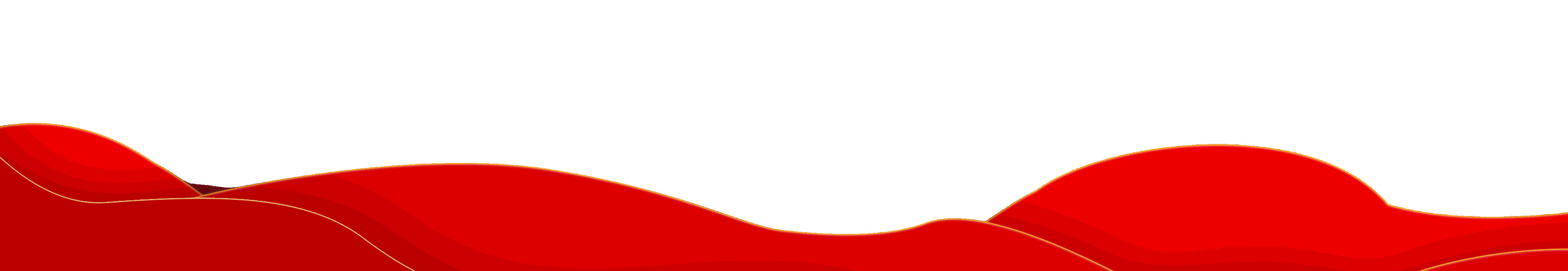 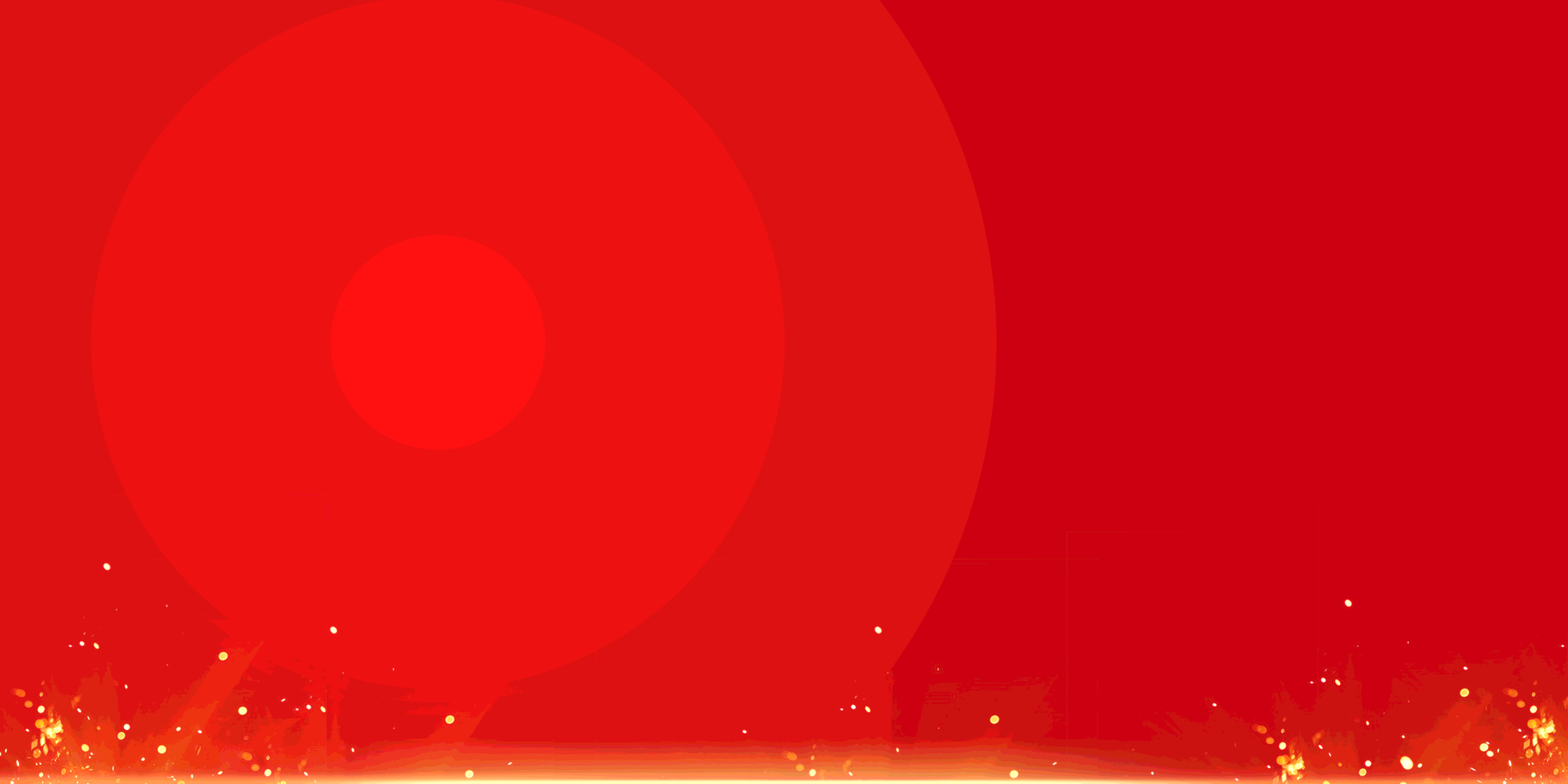 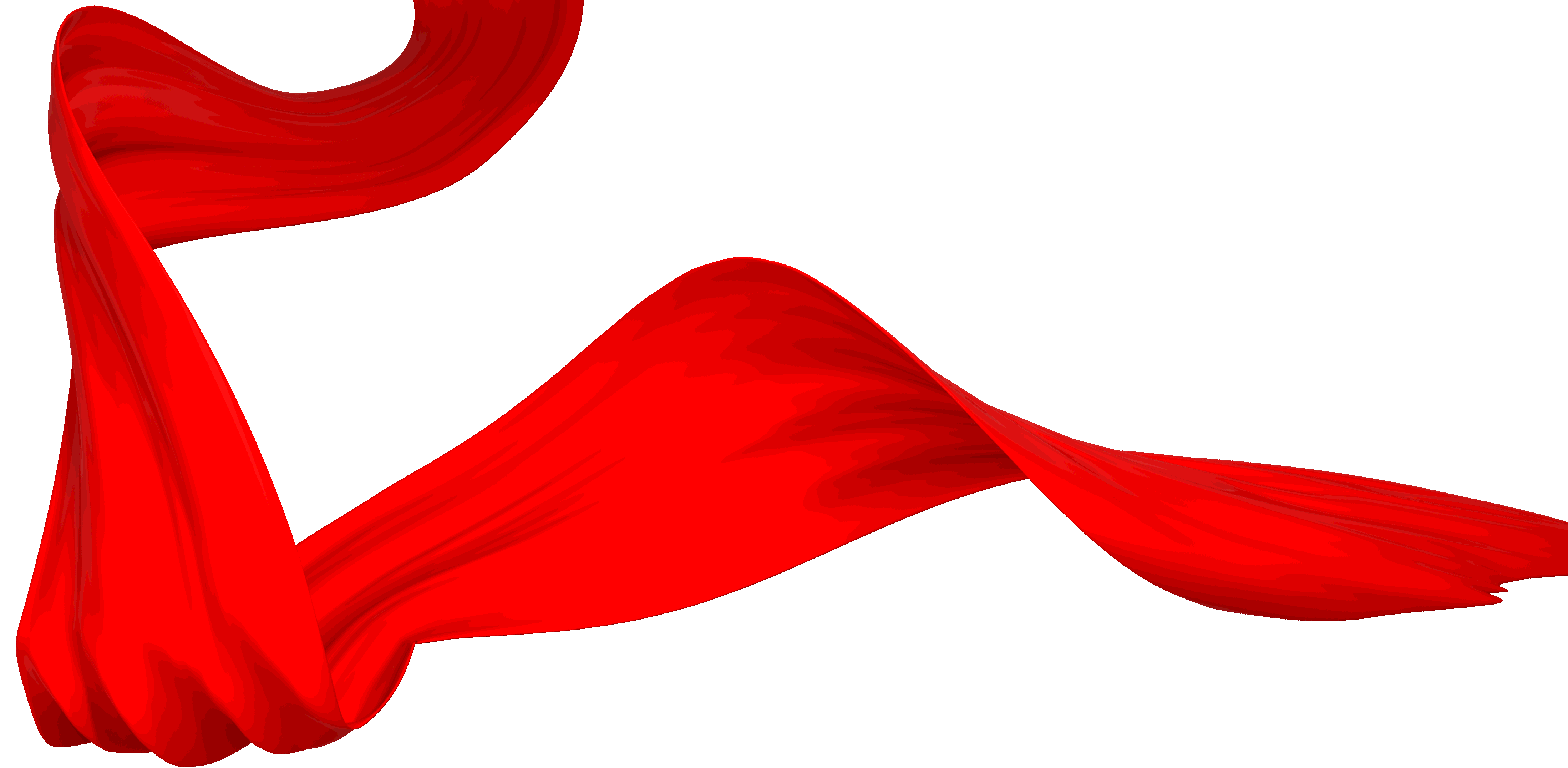 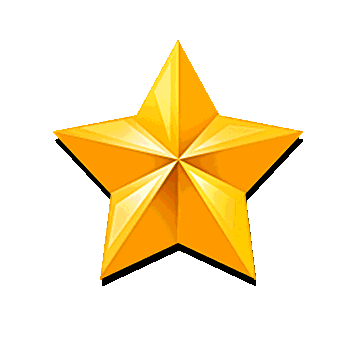 2022年全国两会十大热点话题
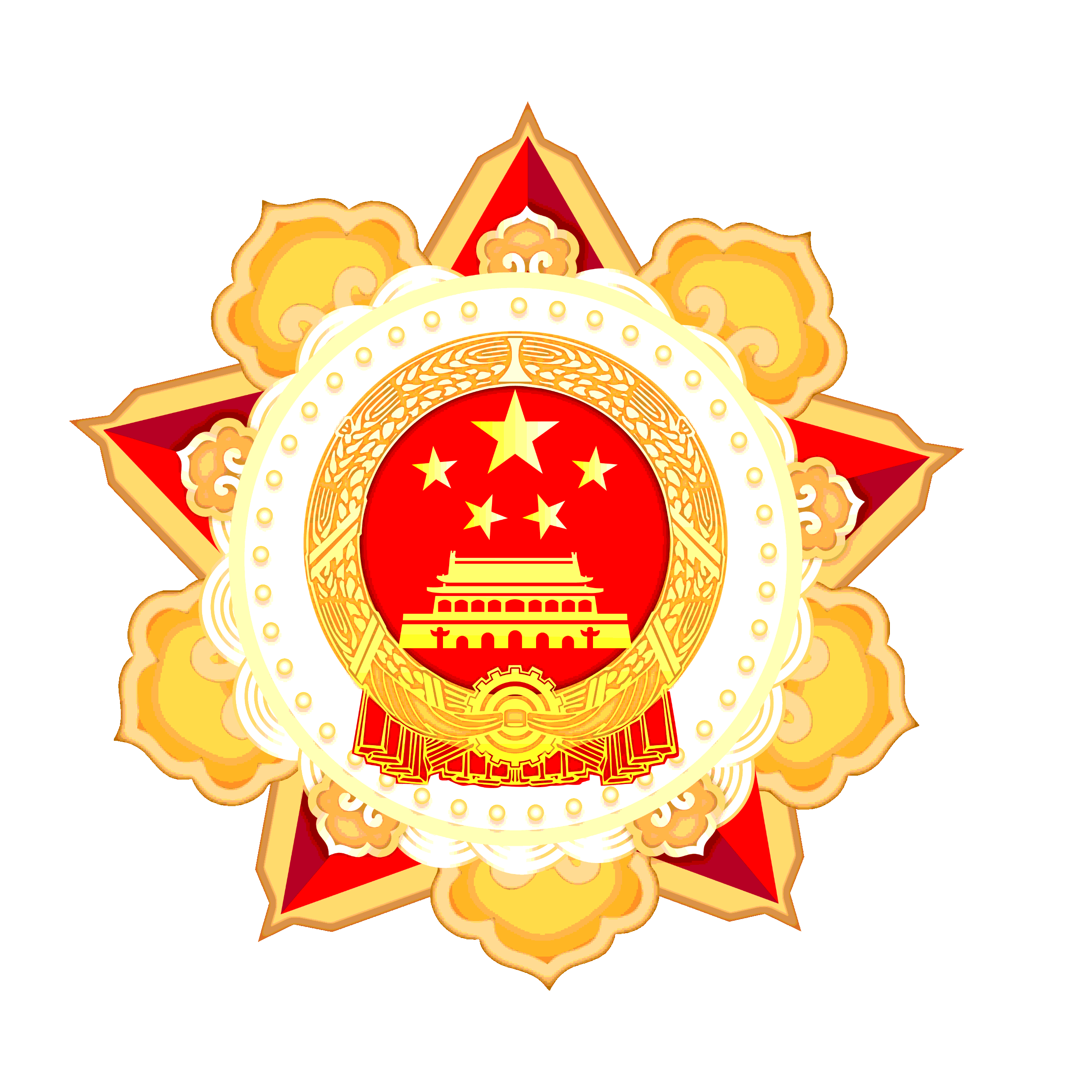 08数字经济下青年劳动者权益保护
在新技术应用背景下，许多青年投身于数字经济行业。许多青年网友呼吁，应加强数字经济下青年劳动者的权益维护，解决青年劳动者在新业态中面临的岗位不稳定、工作与非工作时间模糊、“全员加班文化”盛行等问题。
劳动者权益保护
制定符合新业态用工特征的劳动标准体系，对工作时间、工资标准、休息休假、劳动条件、安全保护等作出明确规定，杜绝“996加班文化”和所谓“狼性文化”；
完善社保政策和服务，积极探索“一窗受理”模式，建立适应新业态的职工劳动保障模式，促进青年劳动者社会保障及劳动保护体系的完善；
建立健全专业技术等级认定制度，围绕新职业、新业态开设新的专业技术等级评审认定，打通从业人员职业上升通道。
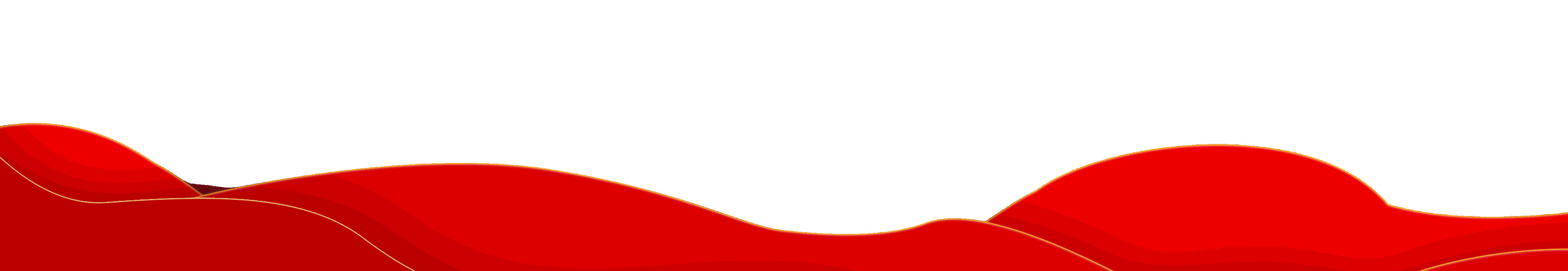 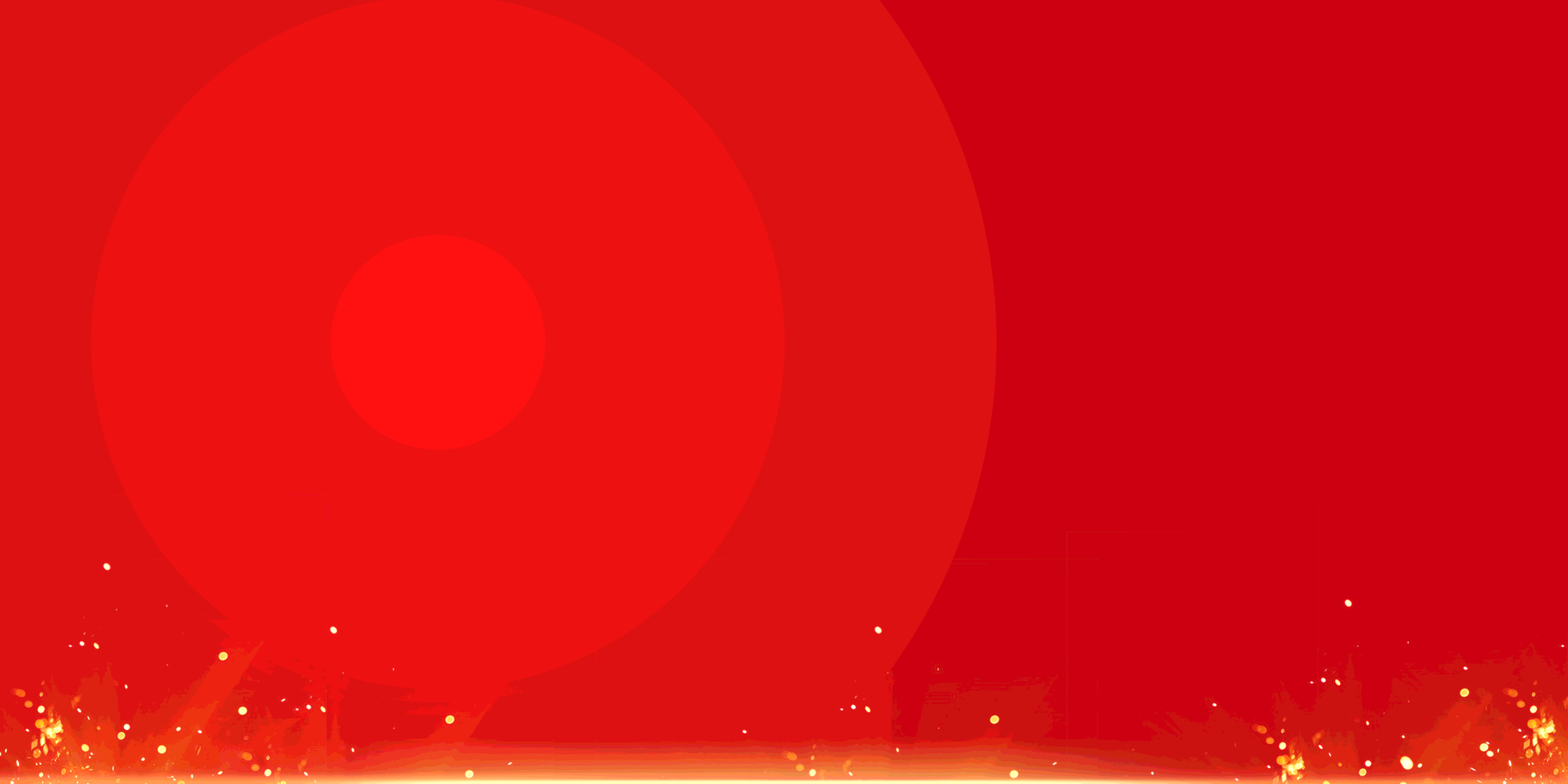 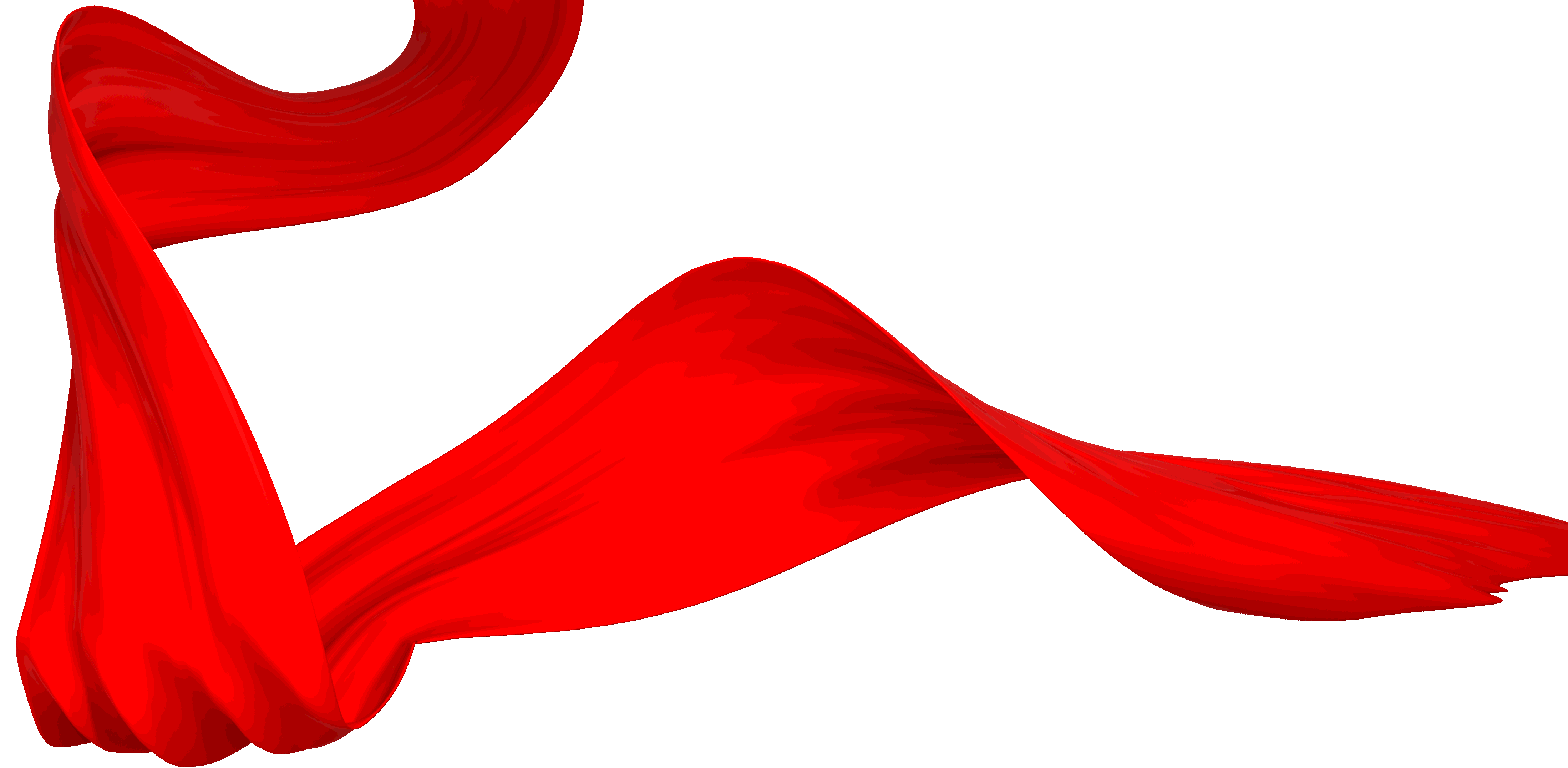 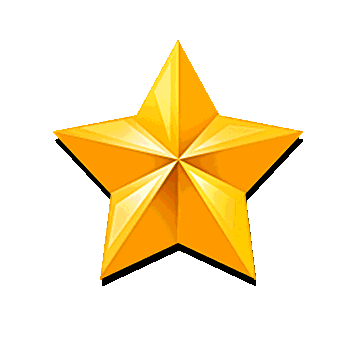 2022年全国两会十大热点话题
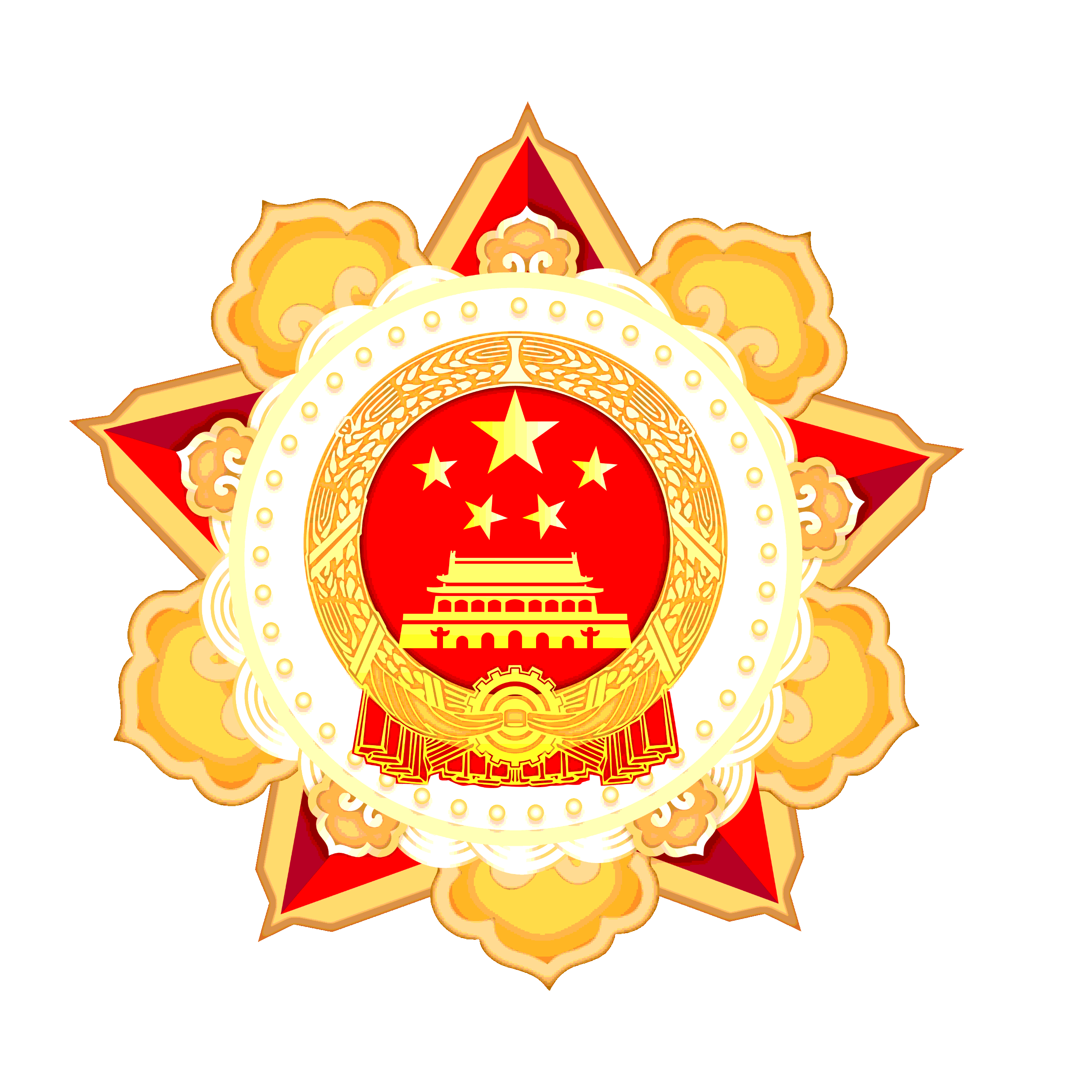 09加快建设尖端青年科技人才队伍
人工智能、集成电路、空天科技等重点领域的科技成果备受青年网友关注，在加快实现高水平科技自立自强的关键之年，大家认为高端芯片制造等领域仍然存在“卡脖子”问题。未来国与国的竞争是科技竞争，而青年科研队伍是核心技术突破的关键力量，要创造条件为科技自立自强注入青春力量。
科技人才培养
健全青年科技人才自主培养机制，使得青年科技人才能够在国内科技资源和科技平台下竞相涌现；
加强系统设计，从教育、培养、资助等全成长过程加强对青年科研人员的支持；
优化研究氛围，创造青年科研人员可以进行潜心研究的外部环境。
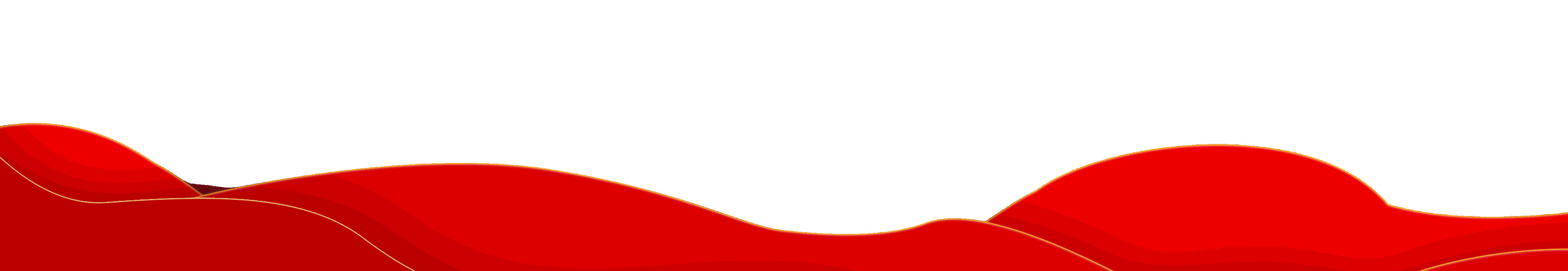 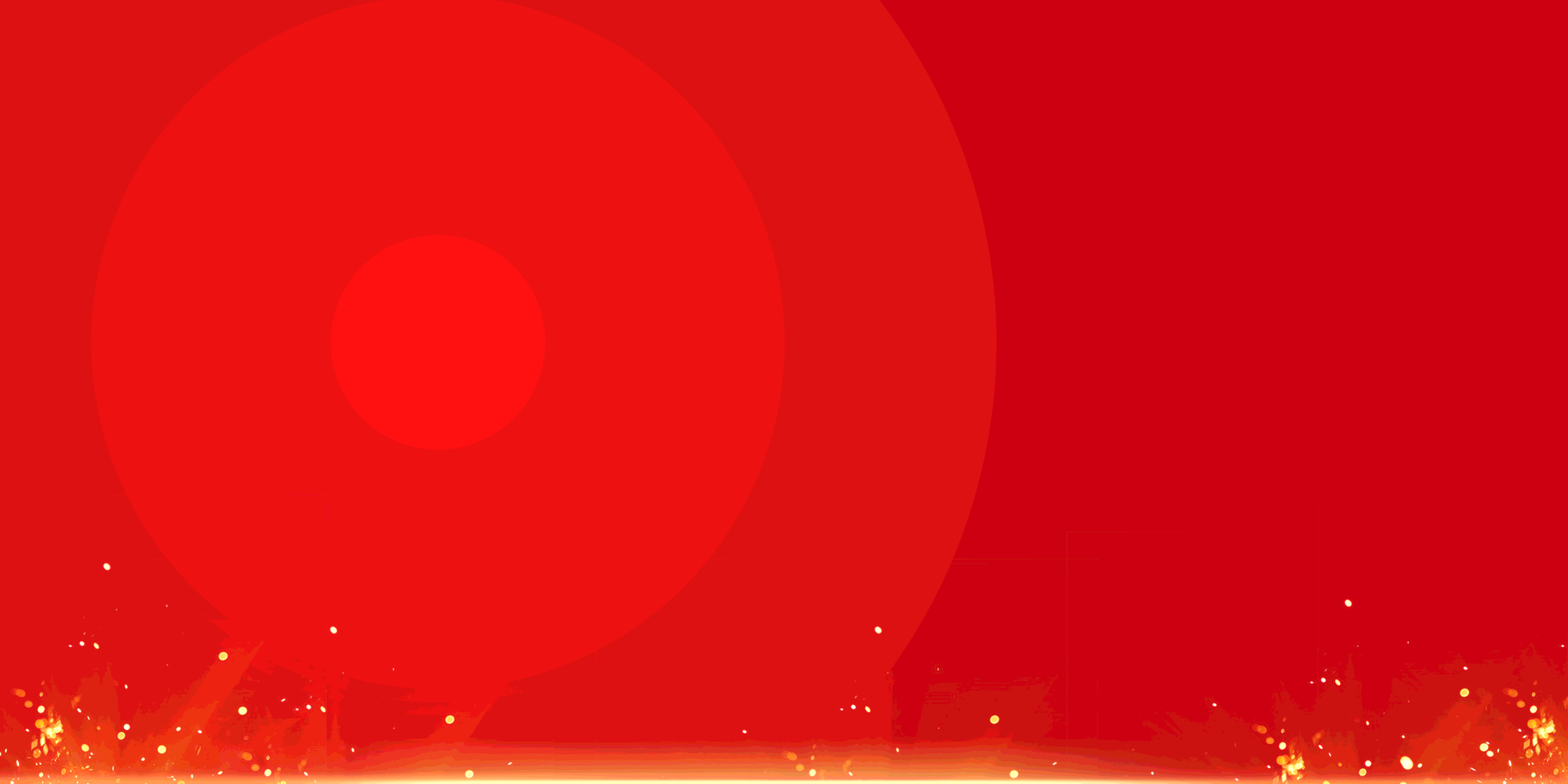 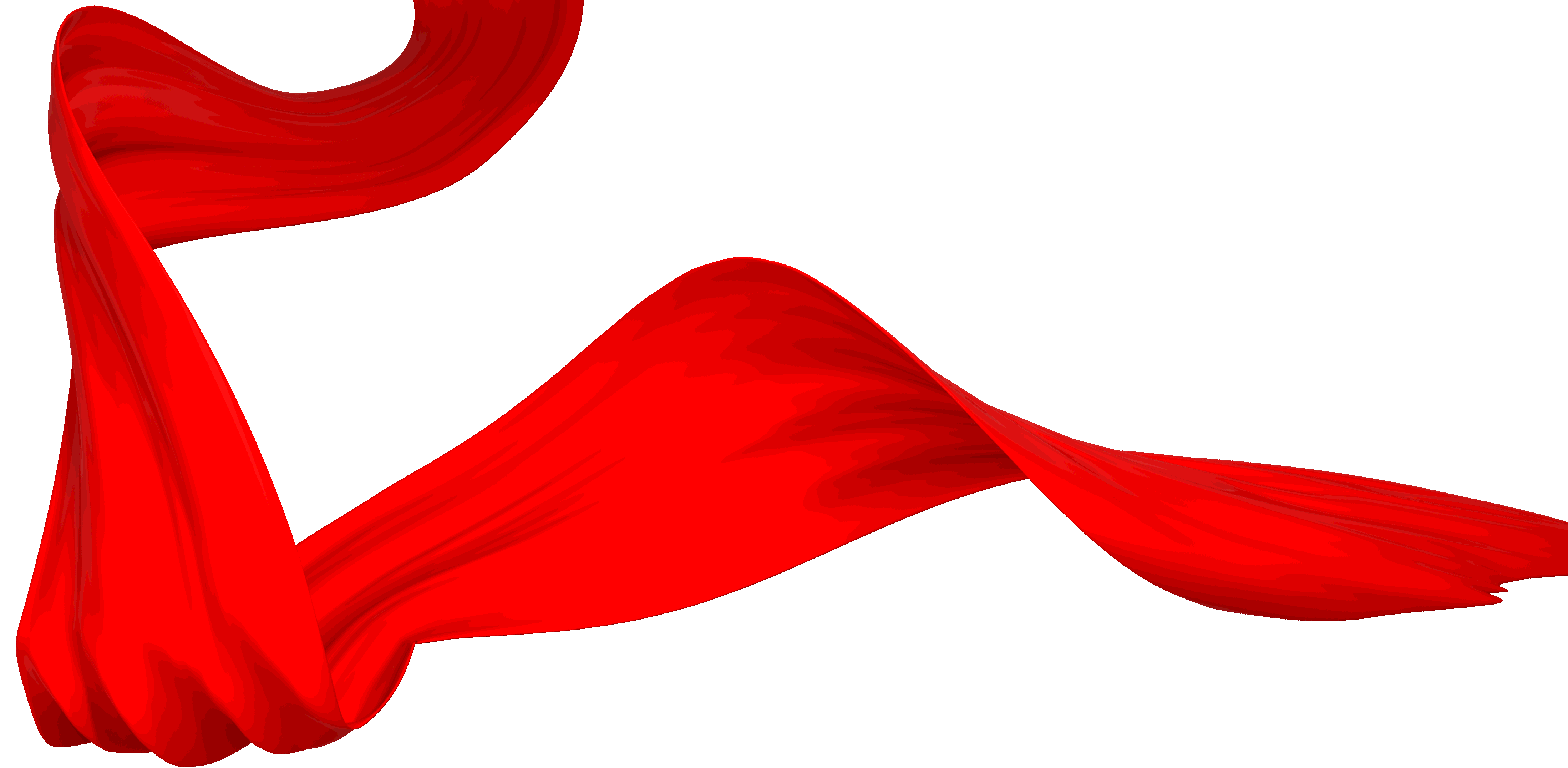 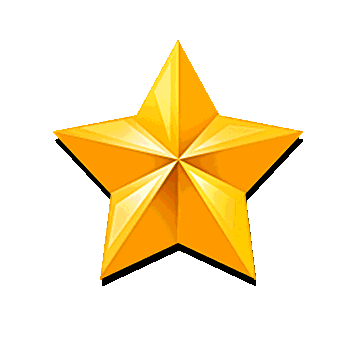 2022年全国两会十大热点话题
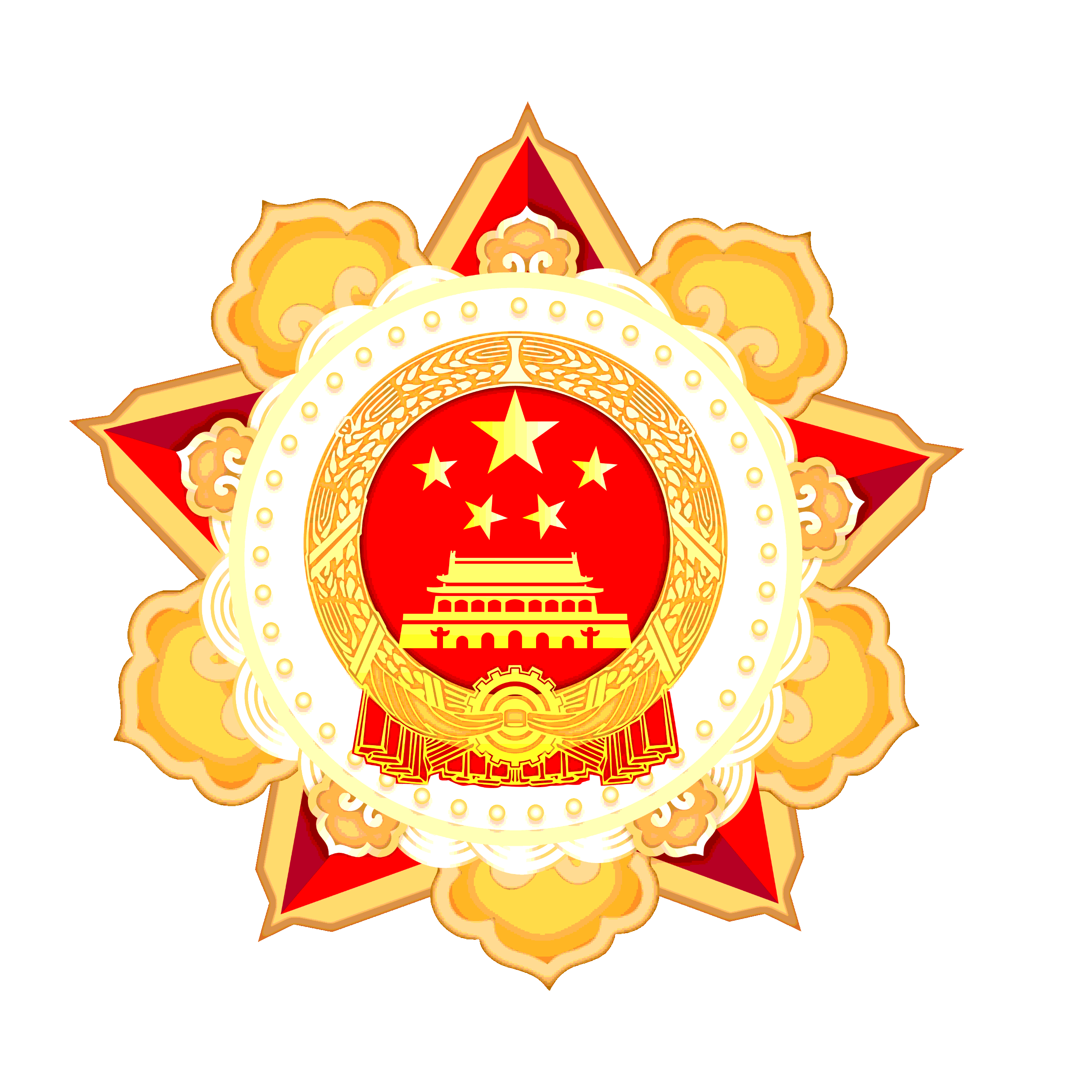 10构建良好网络秩序　防范新技术风险
许多青年网友认为当前在新技术为支撑的网络空间中违反法律的现象依旧层出不穷，网络色情、流量造假、网络暴力、网络诈骗等问题屡见不鲜，扰乱网络舆论环境，破坏公平竞争的市场秩序。
网络秩序
应加快推进反垄断法、反不正当竞争法等法律的修订工作，健全检察公益诉讼法律体系，补齐监管漏洞和短板，推动互联网平台企业依法规范发展；
要强化对新技术的研究和攻关，用新技术应对网络“乱象”，切实提高对新型风险识别预警防控和化解能力；要高度警惕疫情影响下私募基金、网贷平台、长租公寓等经营风险，警惕资本操控网络舆论，建立政法机关、金融机构、行业监管部门、网信部门、公安部门等多部门协同治理机制。
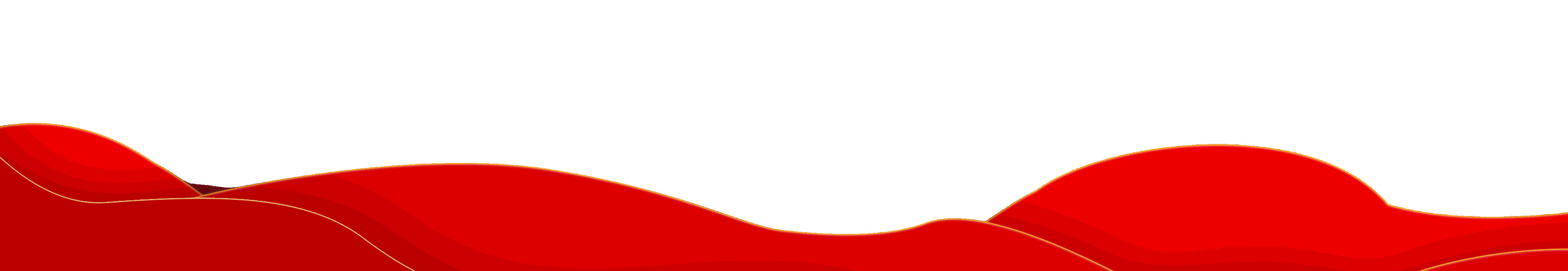 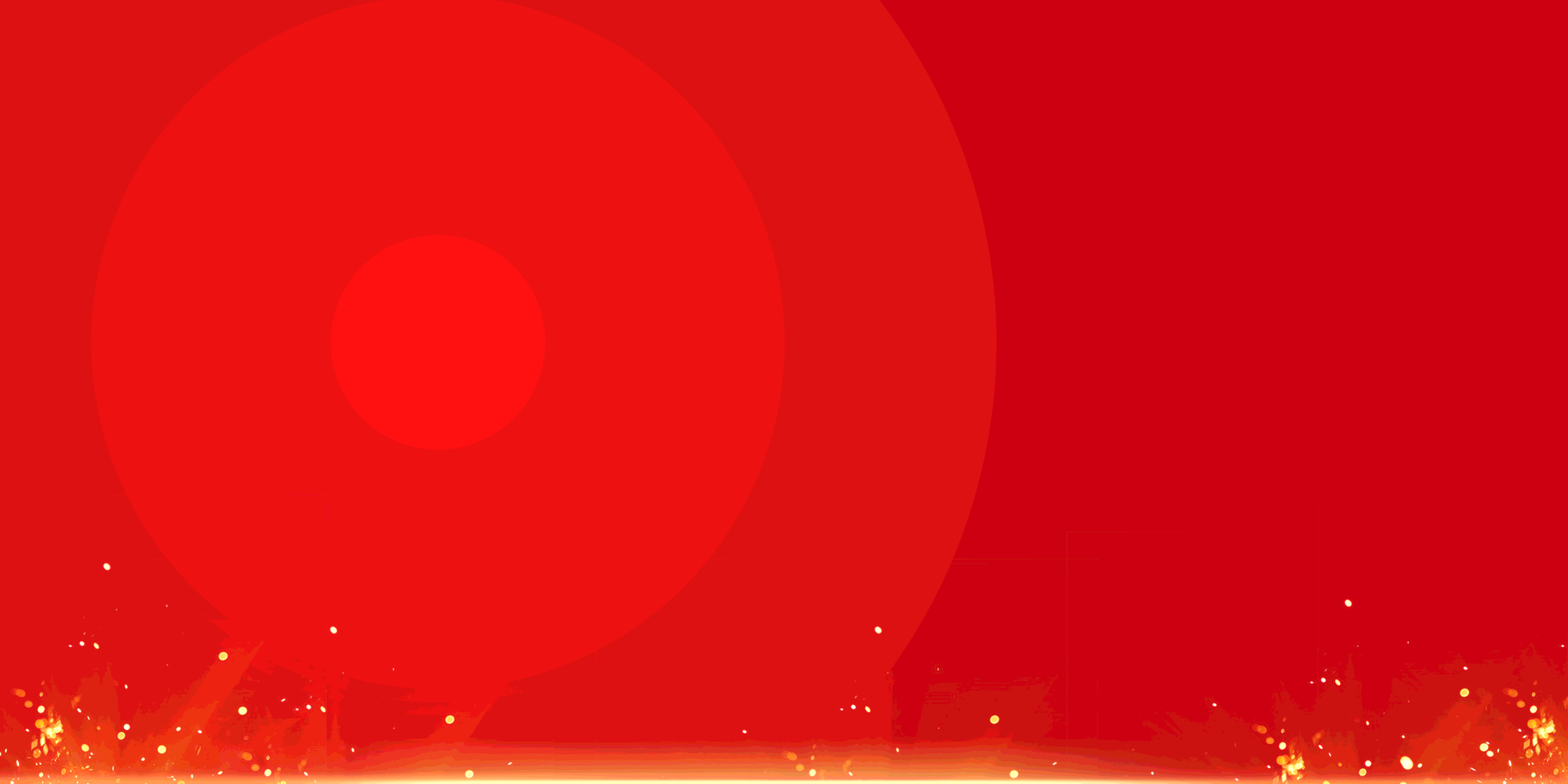 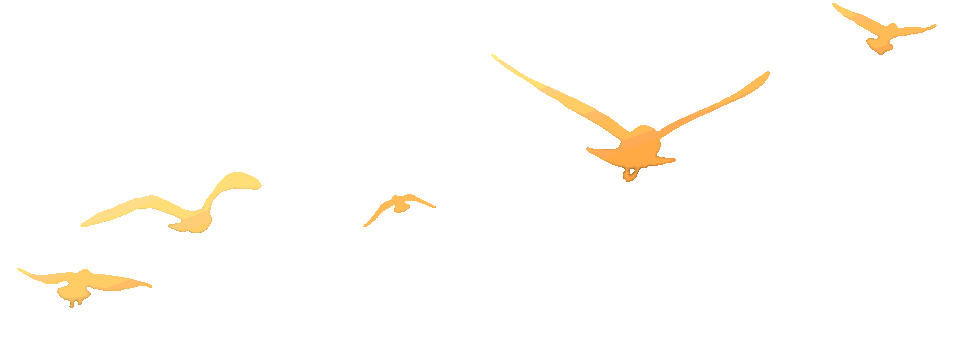 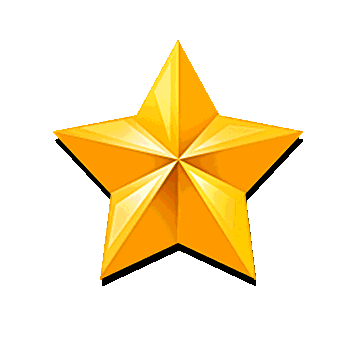 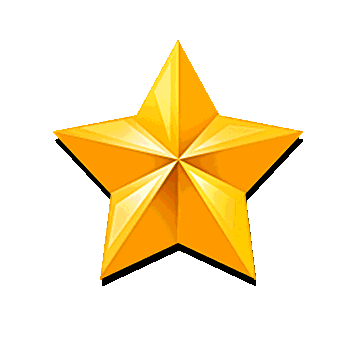 第四章节
2022年全国两会社会调查结果
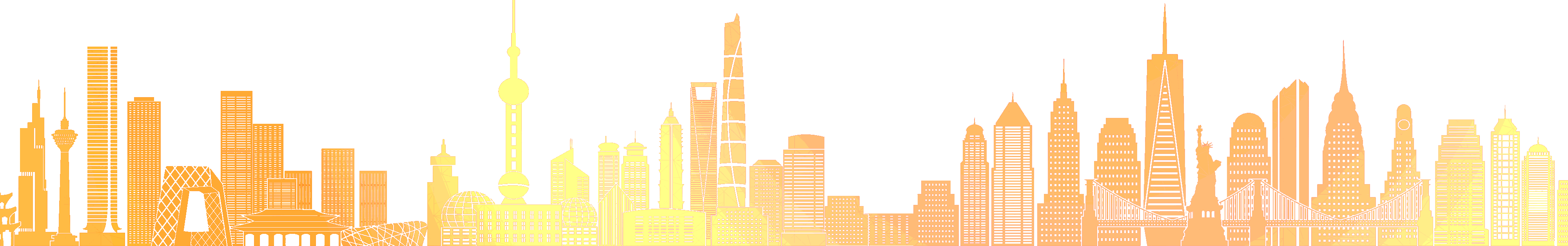 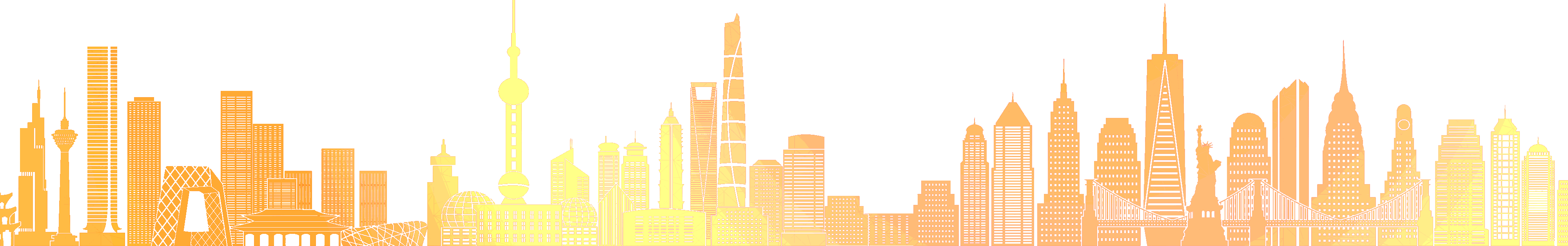 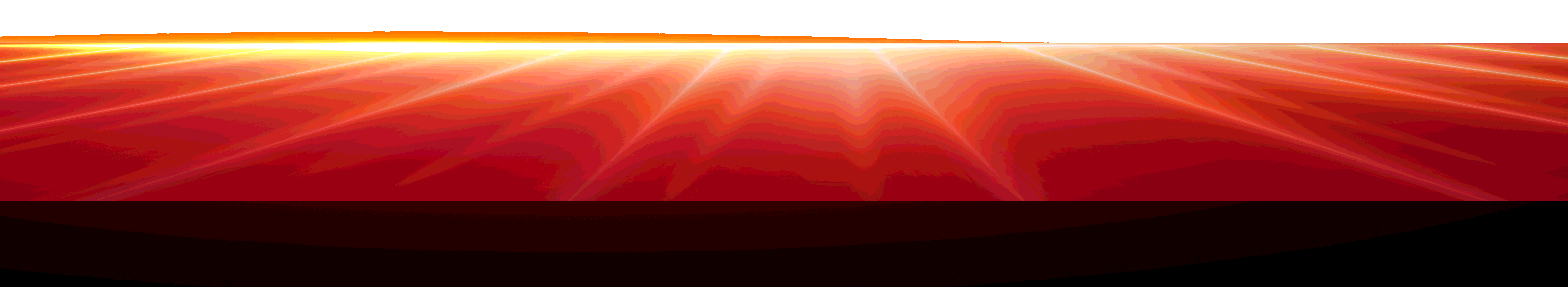 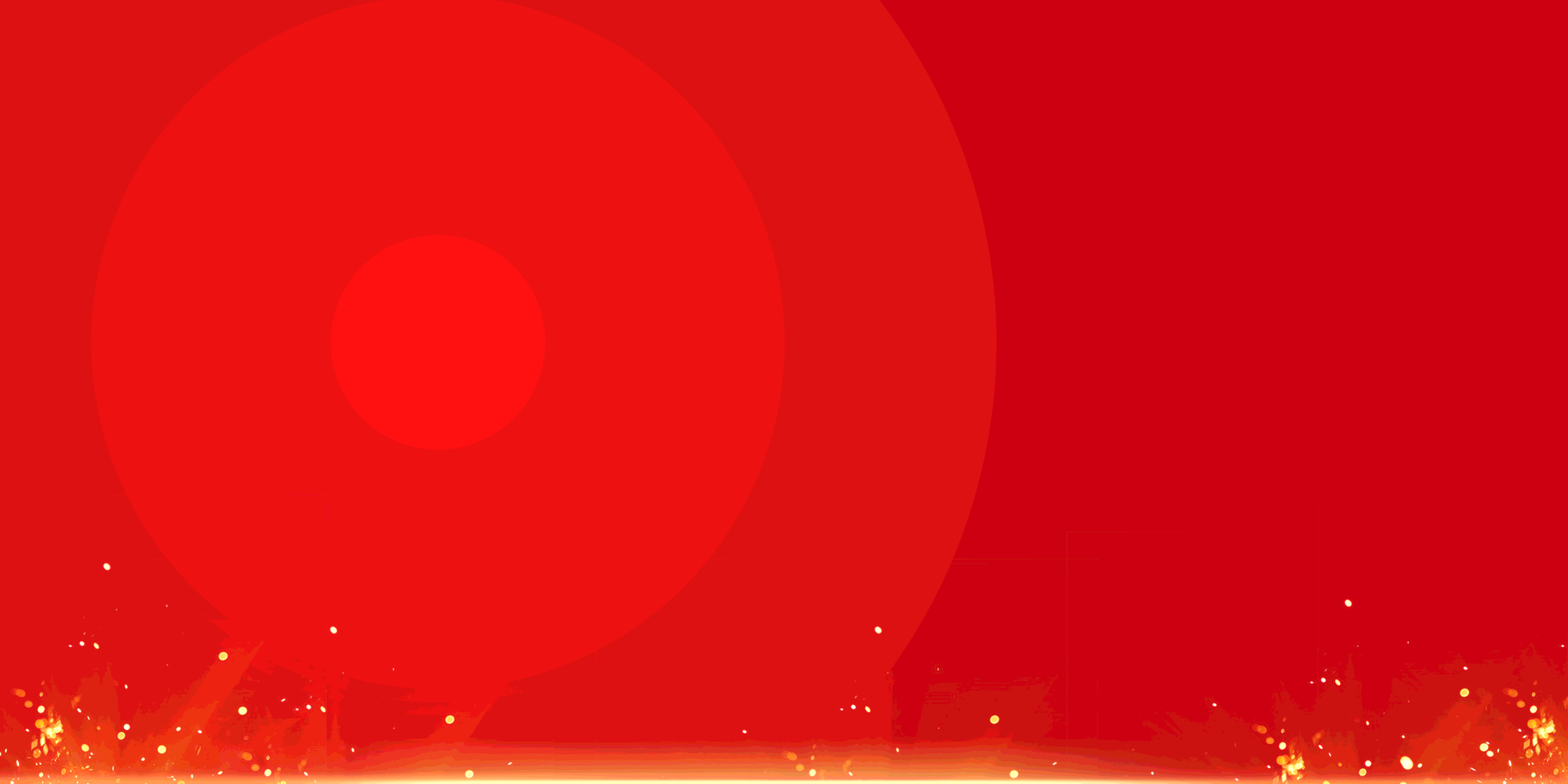 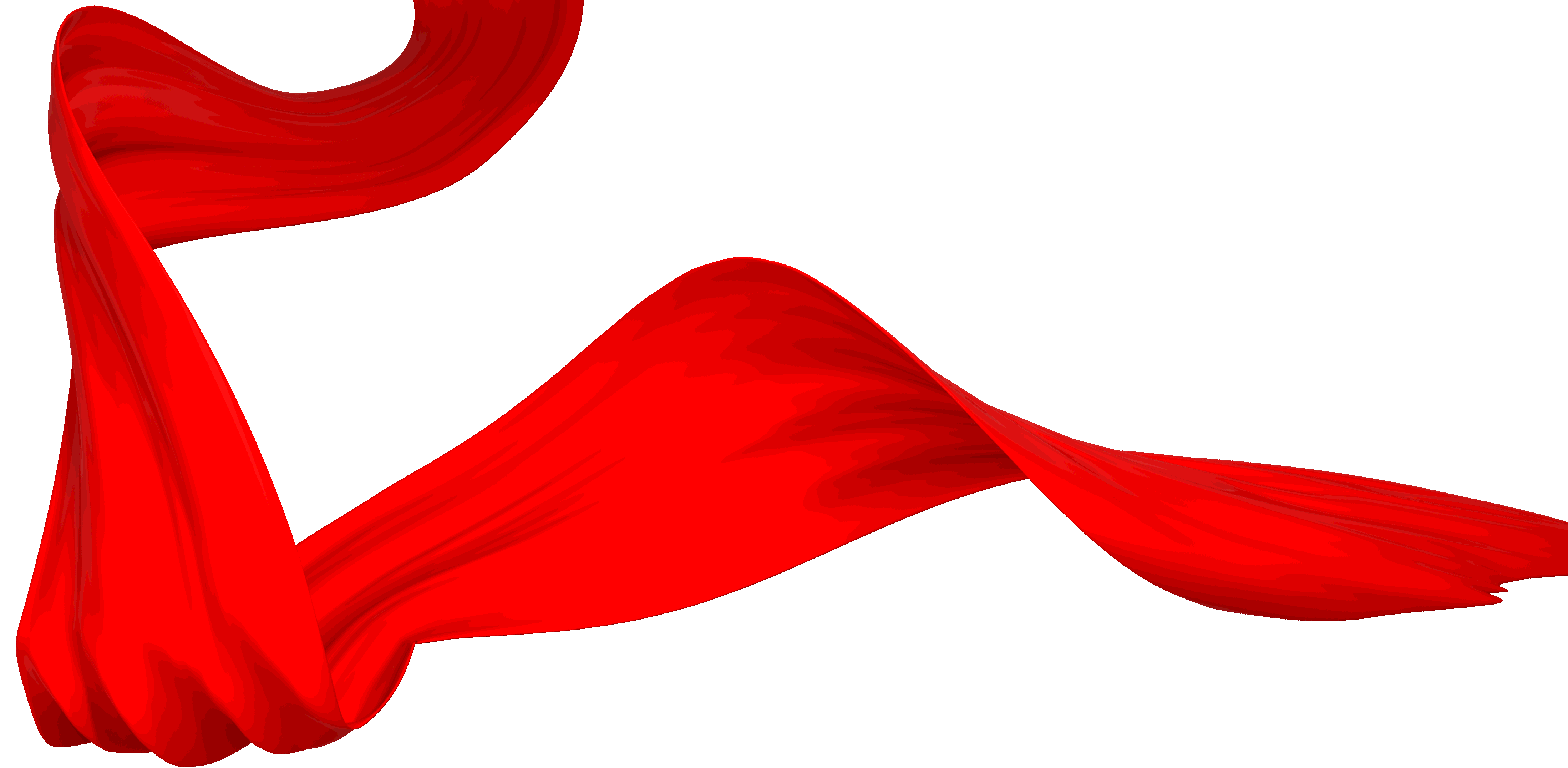 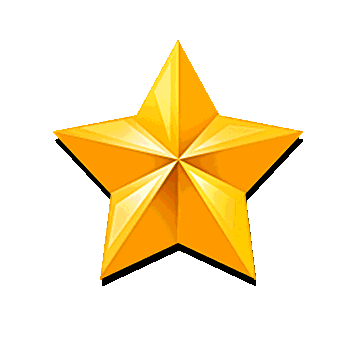 2022年全国两会社会调查结果
中央全面依法治国委员会明确2021年是全面依法治国工作“落实年”。学习宣传习近平总书记法治思想取得新成效，法治国家、法治政府、法治社会一体建设迈上新台阶，全面推进科学立法、严格执法、公正司法、全民守法……点滴务实举措获得网友认可，汇聚成法治中国建设的“成绩单”，中国特色社会主义法律体系“参天大树”更加枝繁叶茂。
法治兴则国兴，法治强则国强。“十四五”时期，网友表示最期待“加强对司法活动监督、促进司法公正”“完善公共法律服务体系、法律援助和国家司法救助制度”。针对如何加强全国政法队伍教育整顿，“有案不立、压案不查、有罪不究”、违规办“人情案”“关系案”“金钱案”备受关注。
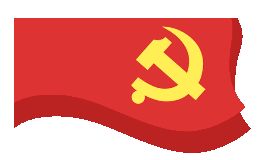 “依法治国”最受关注：法治为民 聚焦群众期待
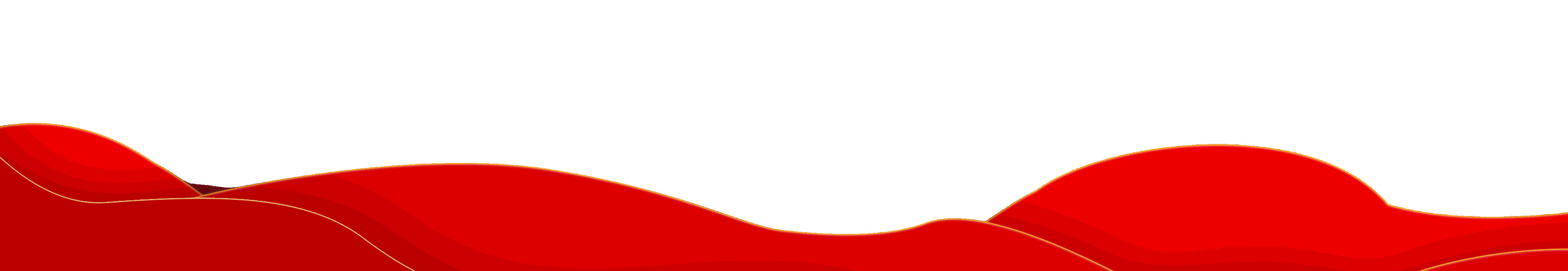 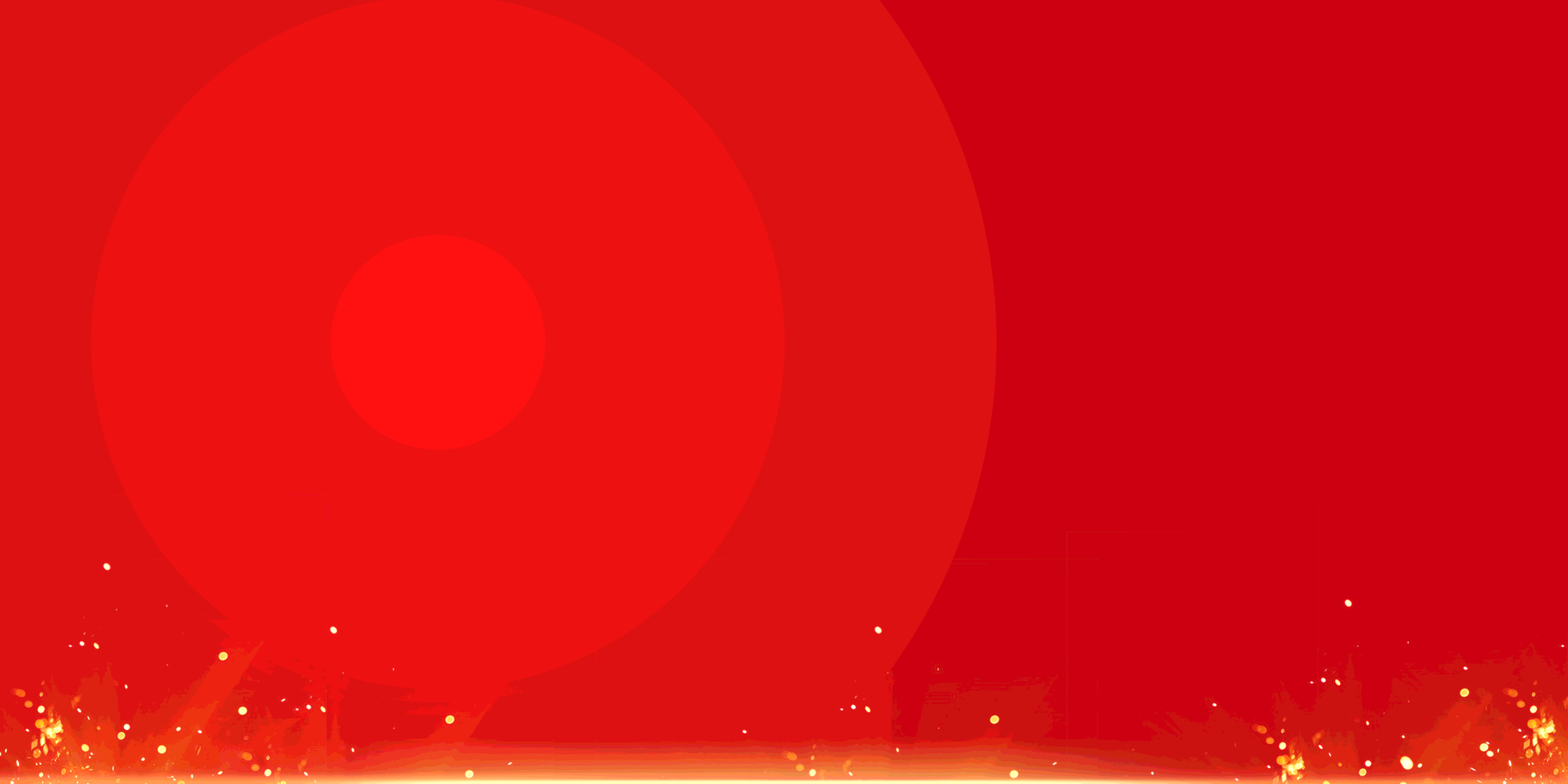 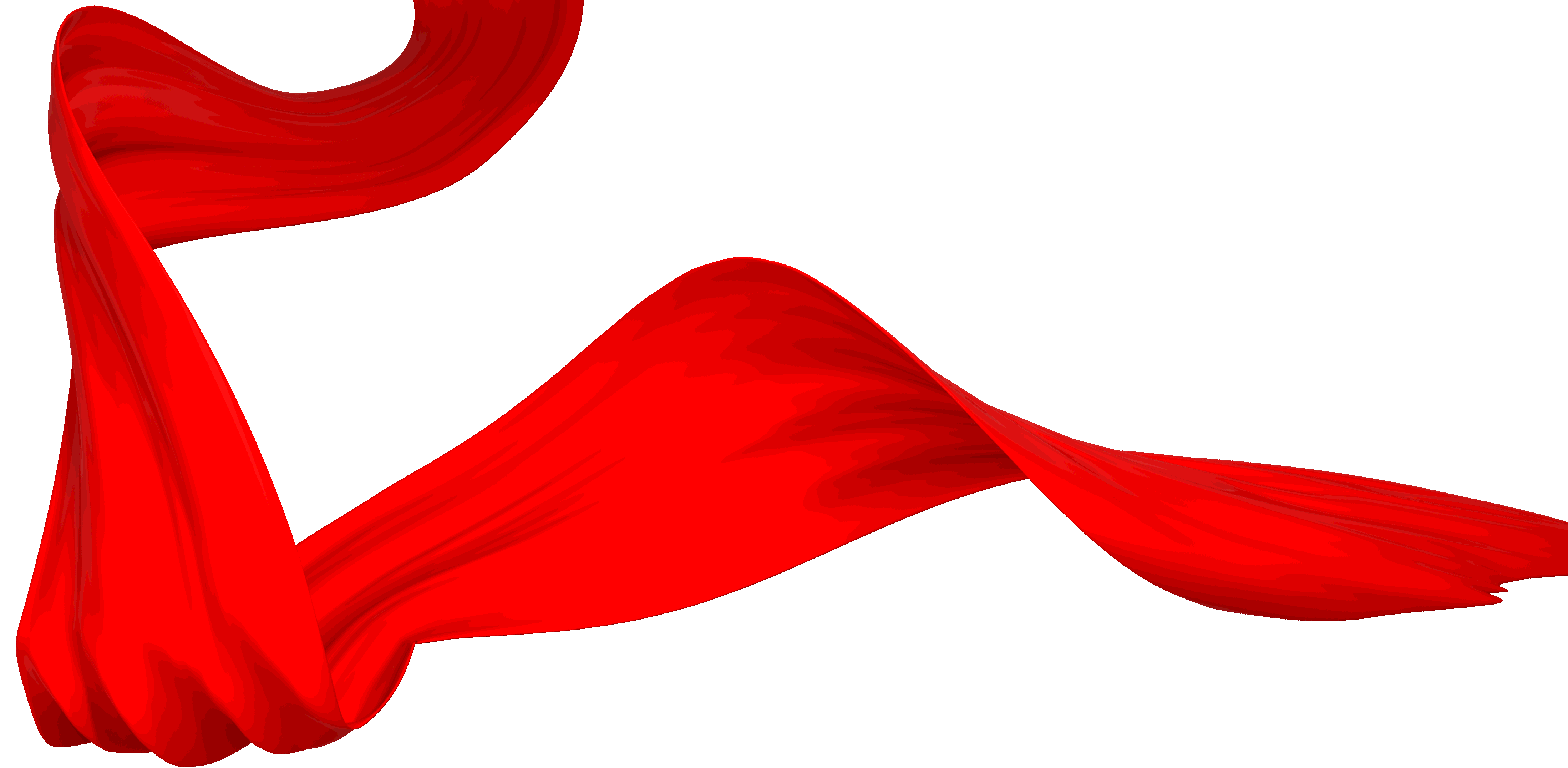 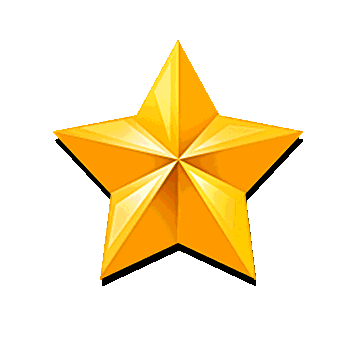 2022年全国两会社会调查结果
今年是党的十八大以来第十个年头，十年磨一剑，以习近平同志为核心的党中央把全面从严治党纳入“四个全面”战略布局，持之以恒正风肃纪反腐。本次两会调查中，“从严治党”再次受到网友重点关注。
从“打虎”“拍蝇”“猎狐”的震慑，到一体推进不敢腐、不能腐、不想腐体制机制建设……全面从严治党的举措中，“严惩腐败分子，维护社会公平正义”“反腐败工作愈发规范化、法制化、正规化”“扫黑除恶破伞，人民群众更有安全感”让网民感触最深。
治国必先治党，治党务必从严。网友对2022年党风廉政建设和反腐败工作有何期待？人民网此次全国两会调查显示，“强化领导干部的作风建设和家风监督”“加强对医疗、食品安全、养老金等领域的监督”“完善监督执纪执法权力运行内控机制，解决‘灯下黑’问题”三项得票最高。对此，网友还纷纷留言表示，希望减少“文山会海”“不搞形式主义”、少一些务虚工作多一些深入一线密切联系群众。
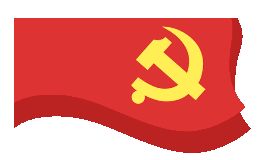 “从严治党”热度不减：正风肃纪 赓续百年辉煌
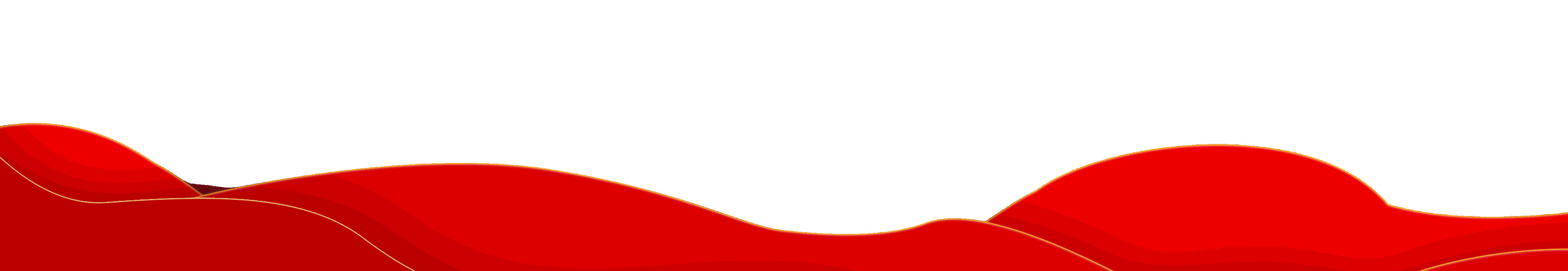 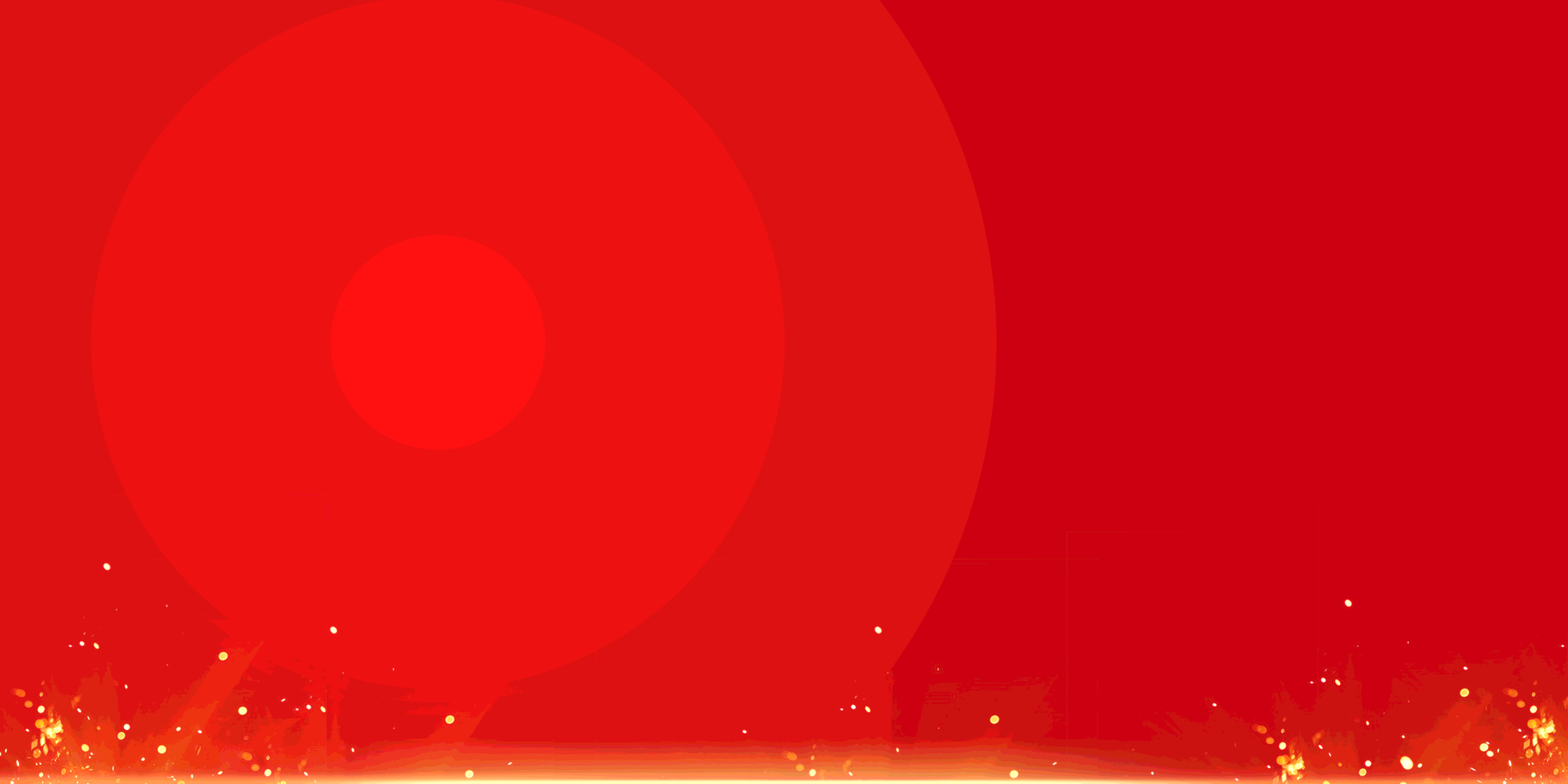 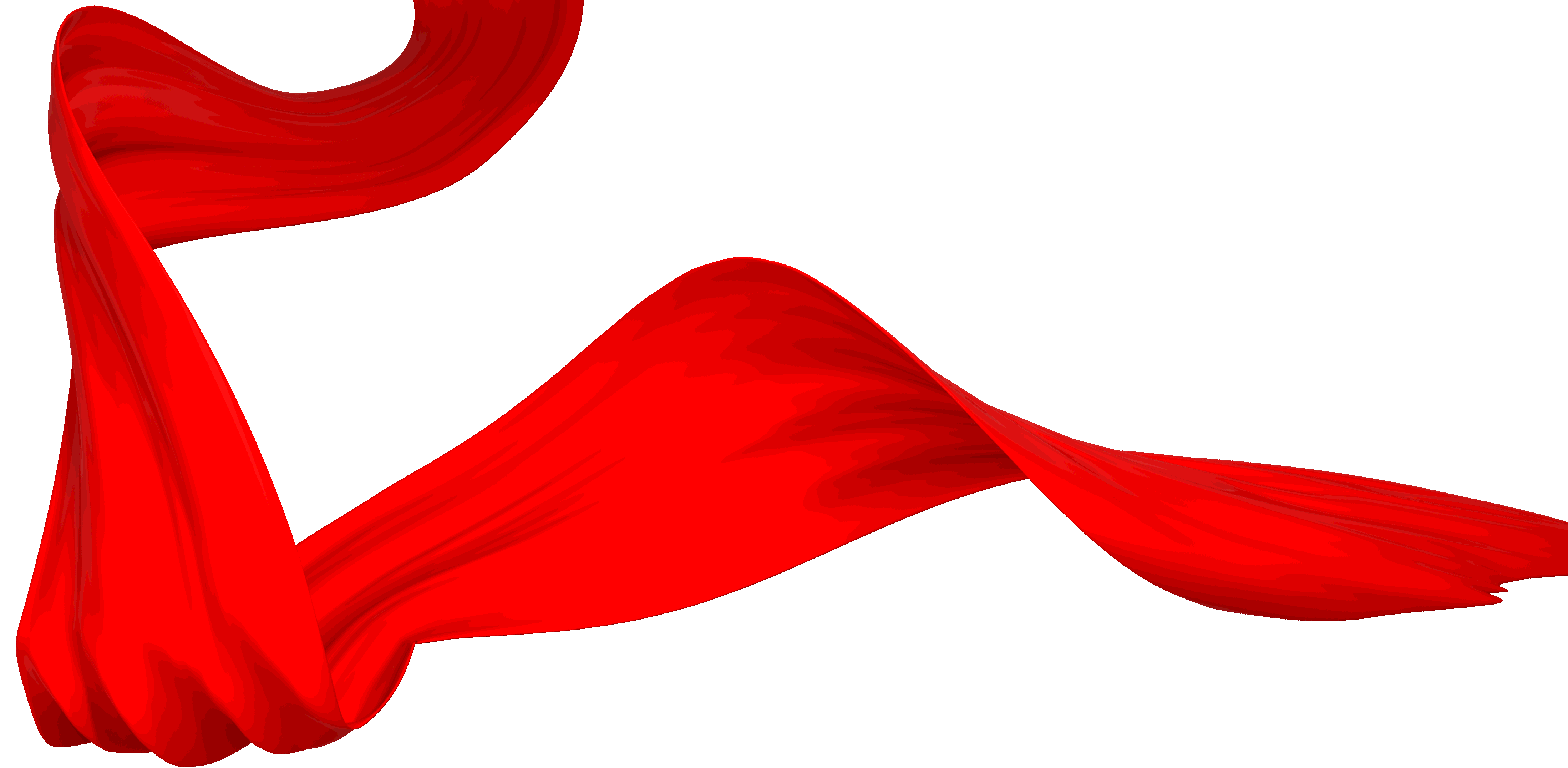 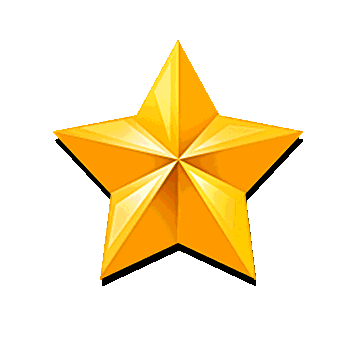 2022年全国两会社会调查结果
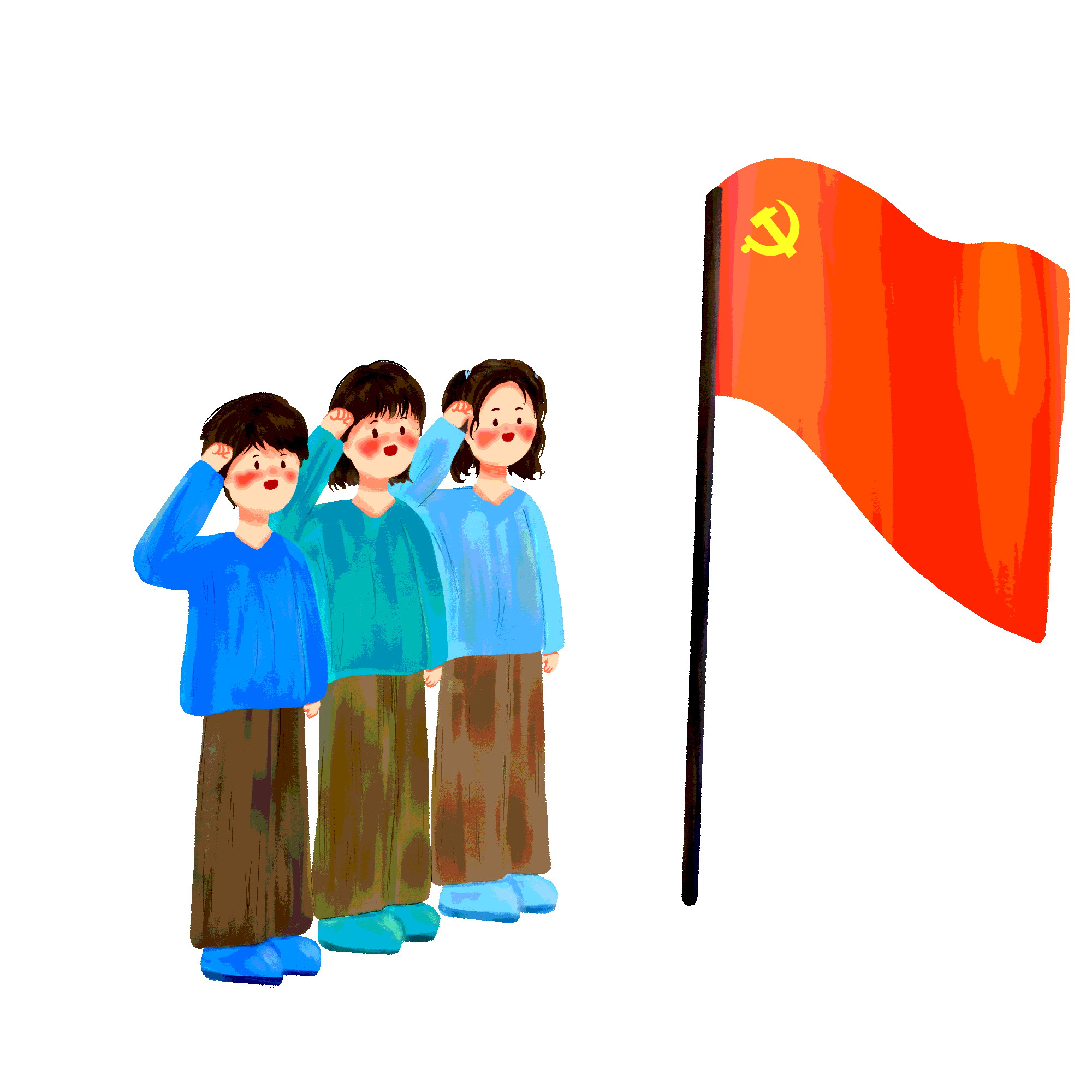 “十三五”期间，我国建成世界上规模最大的社会保障体系，基本医疗保险覆盖超过13亿人，基本养老保险覆盖近10亿人。网友最关心的社会保障话题涵盖“提出健全公平就业、劳动报酬、休息、劳动安全、社会保险制度”“《医疗保障基金使用监督管理条例》实施，加大对涉医保基金违法行为处罚力度”等多个领域。

“底线”的刻度，标注着民生的温度。兜住兜牢民生底线、健全多层次社会保障体系、完善农村社会保障和救助制度……面向“十四五”，一项项民生制度创新，社会保障网越织越密，百姓日子越来越安稳，让个人命运与国家发展同频共振。
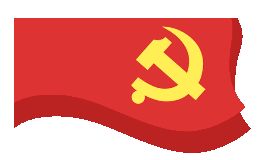 “社会保障”备受期待：兜牢底线 传递民生温度
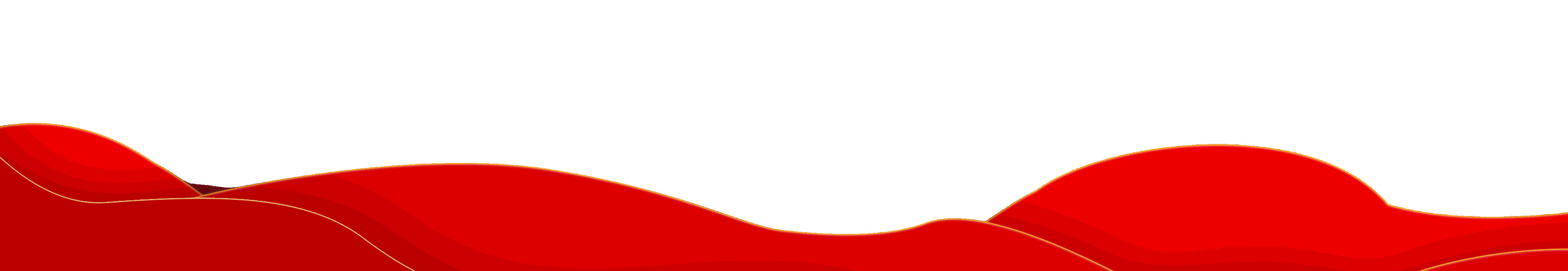 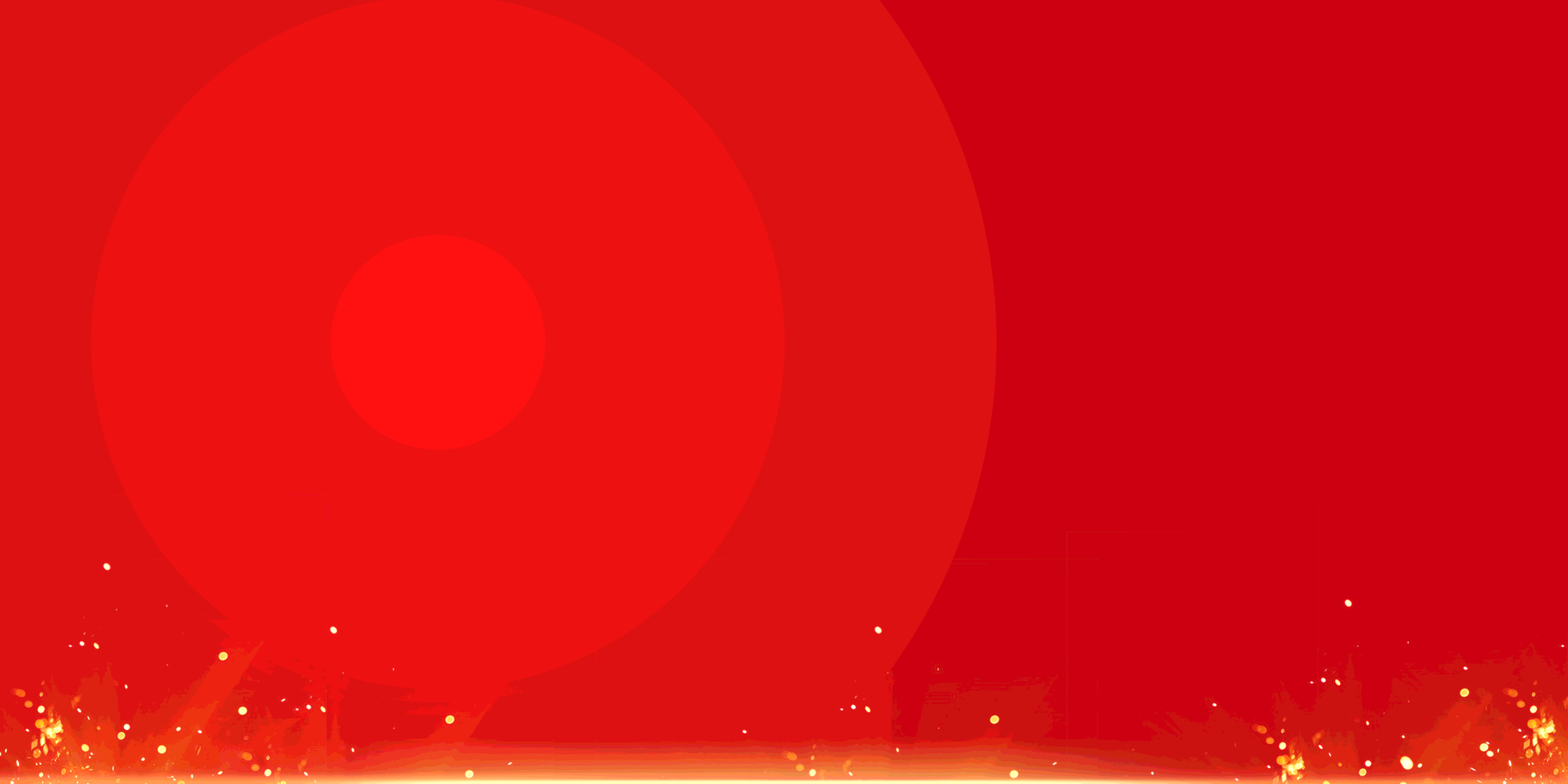 汇报人：PPT汇
汇报时间：20XX
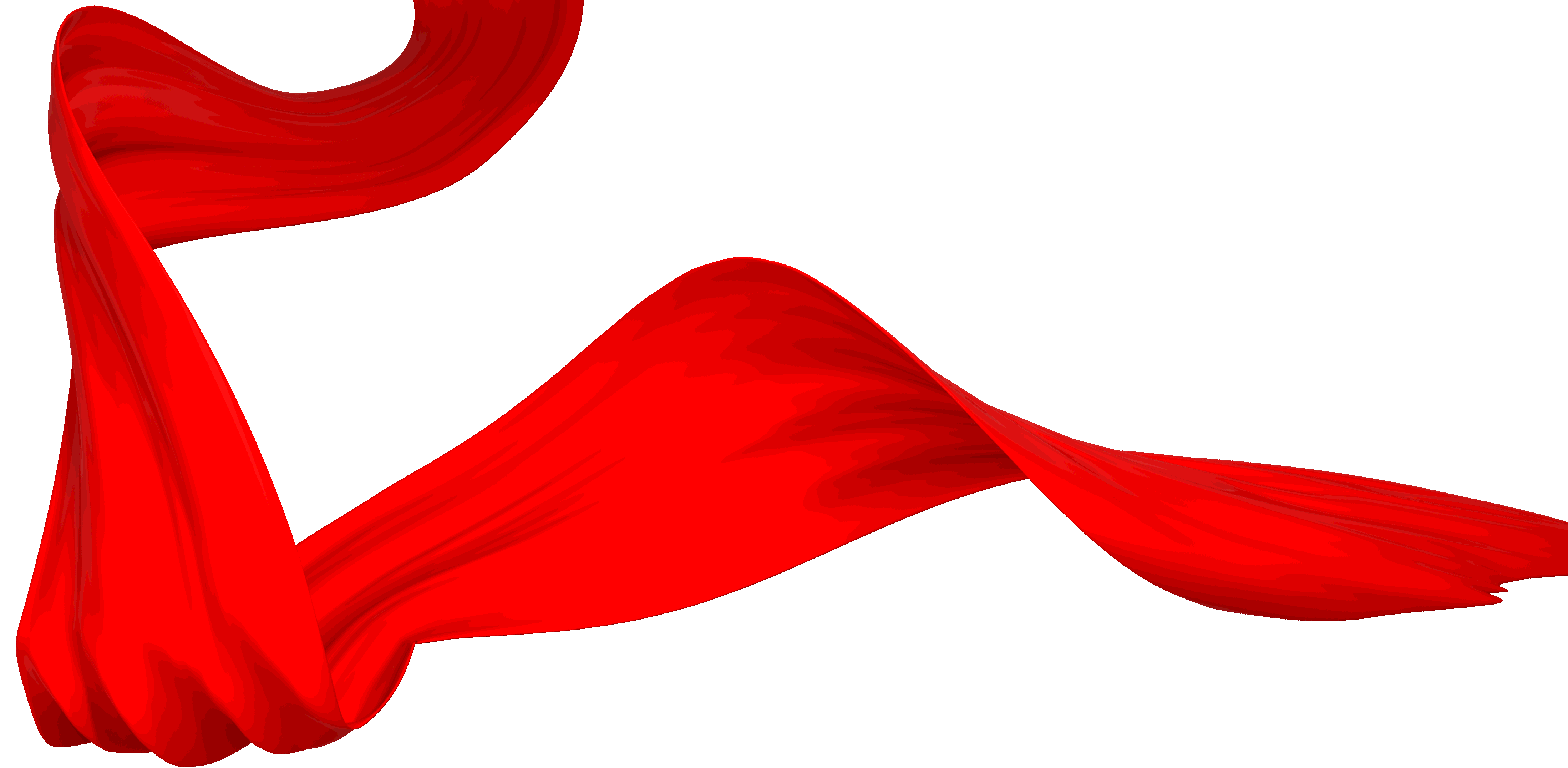 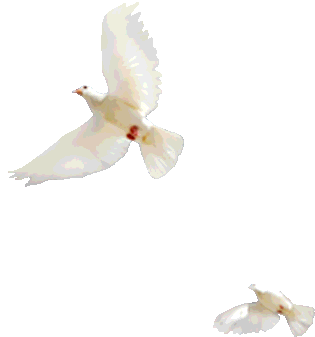 聚焦2022年全国两会
新征程传递哪些发展新信号
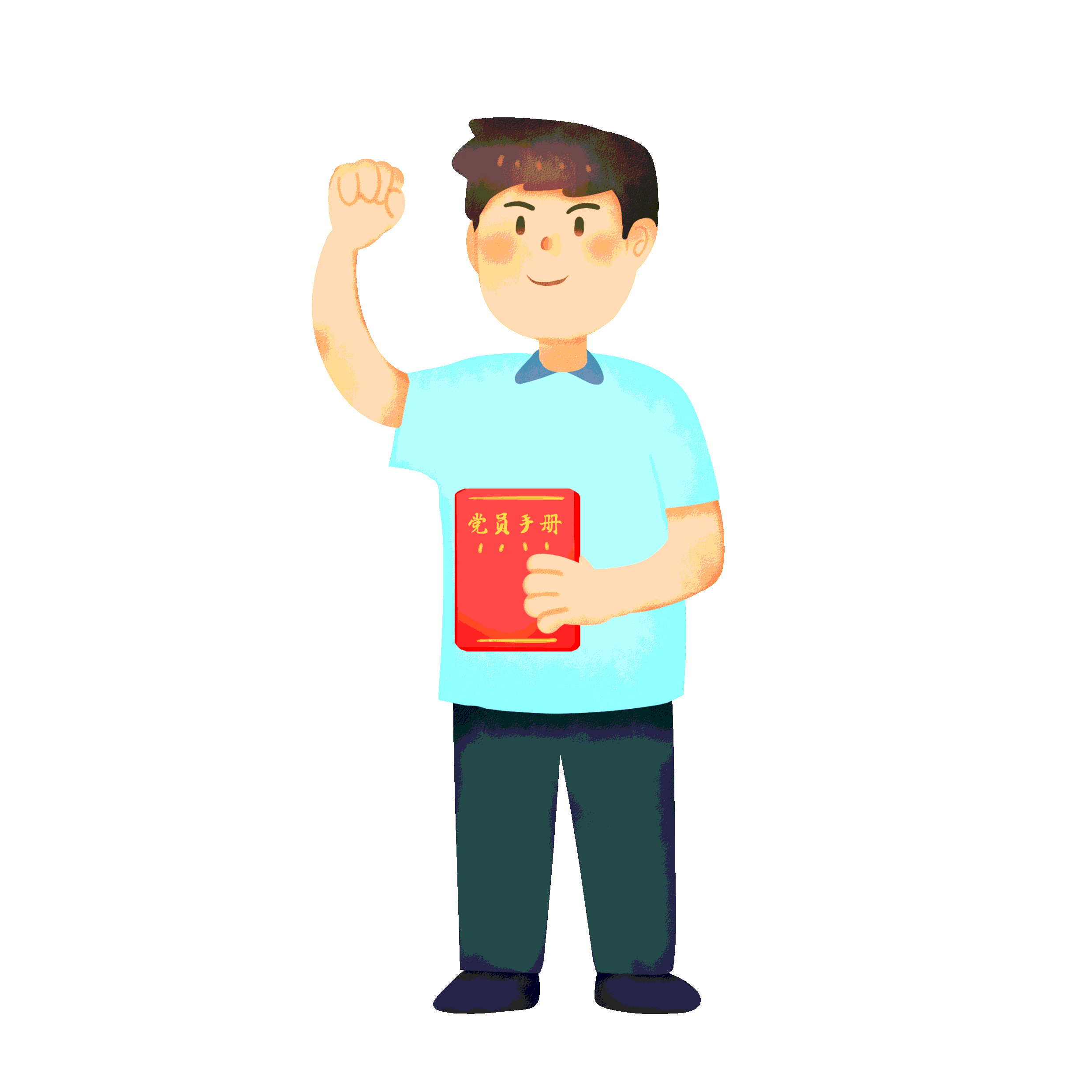 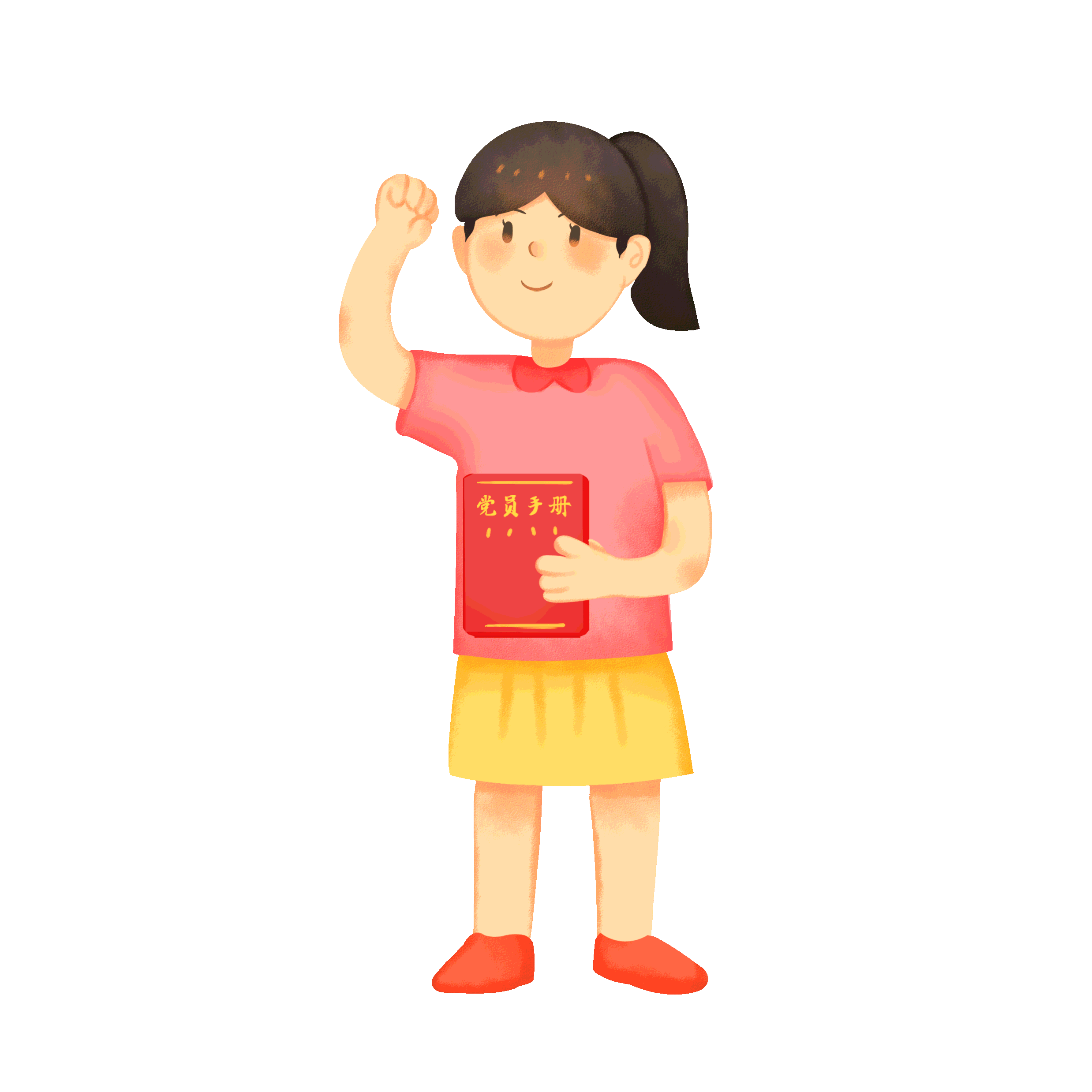 [ 认真贯彻落实2022年全国两会精神 ]
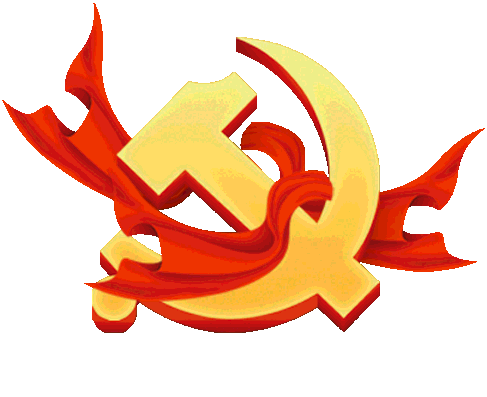 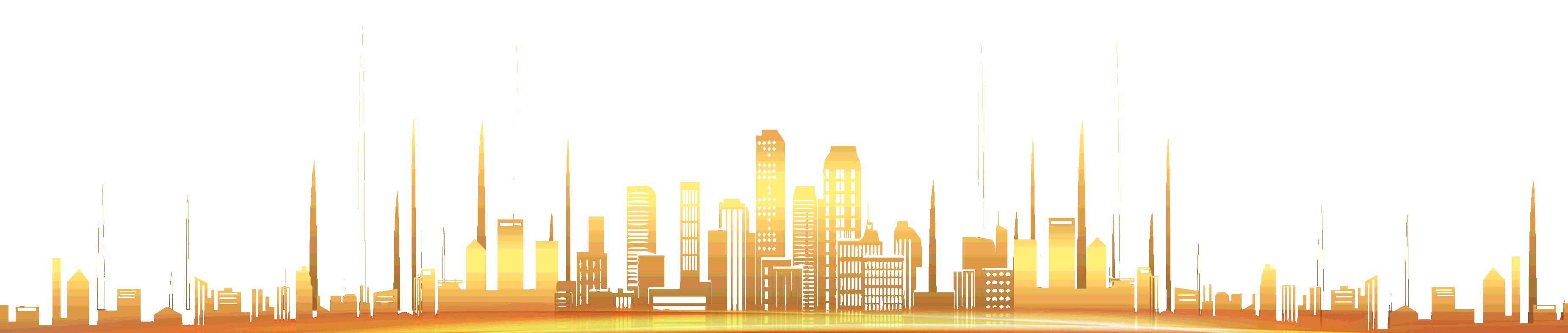 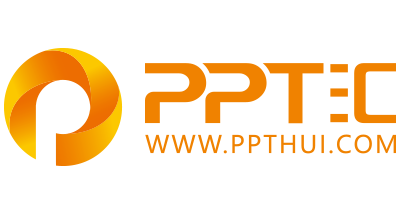 上万精品PPT模板全部免费下载
PPT汇    www.ppthui.com
PPT模板下载：www.ppthui.com/muban/            行业PPT模板：www.ppthui.com/hangye/
工作PPT模板：www.ppthui.com/gongzuo/         节日PPT模板：www.ppthui.com/jieri/
 PPT背景图片:
[Speaker Notes: 模板来自于 https://www.ppthui.com    【PPT汇】]
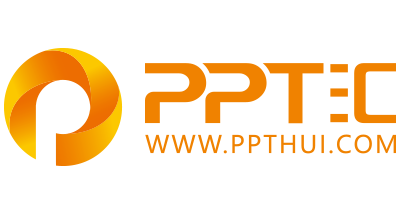 10000+套精品PPT模板全部免费下载
www.ppthui.com
PPT汇

PPT模板下载：www.ppthui.com/muban/            行业PPT模板：www.ppthui.com/hangye/
工作PPT模板：www.ppthui.com/gongzuo/         节日PPT模板：www.ppthui.com/jieri/
党政军事PPT：www.ppthui.com/dangzheng/     教育说课课件：www.ppthui.com/jiaoyu/
PPT模板：简洁模板丨商务模板丨自然风景丨时尚模板丨古典模板丨浪漫爱情丨卡通动漫丨艺术设计丨主题班会丨背景图片

行业PPT：党政军事丨科技模板丨工业机械丨医学医疗丨旅游旅行丨金融理财丨餐饮美食丨教育培训丨教学说课丨营销销售

工作PPT：工作汇报丨毕业答辩丨工作培训丨述职报告丨分析报告丨个人简历丨公司简介丨商业金融丨工作总结丨团队管理

More+
[Speaker Notes: 模板来自于 https://www.ppthui.com    【PPT汇】]